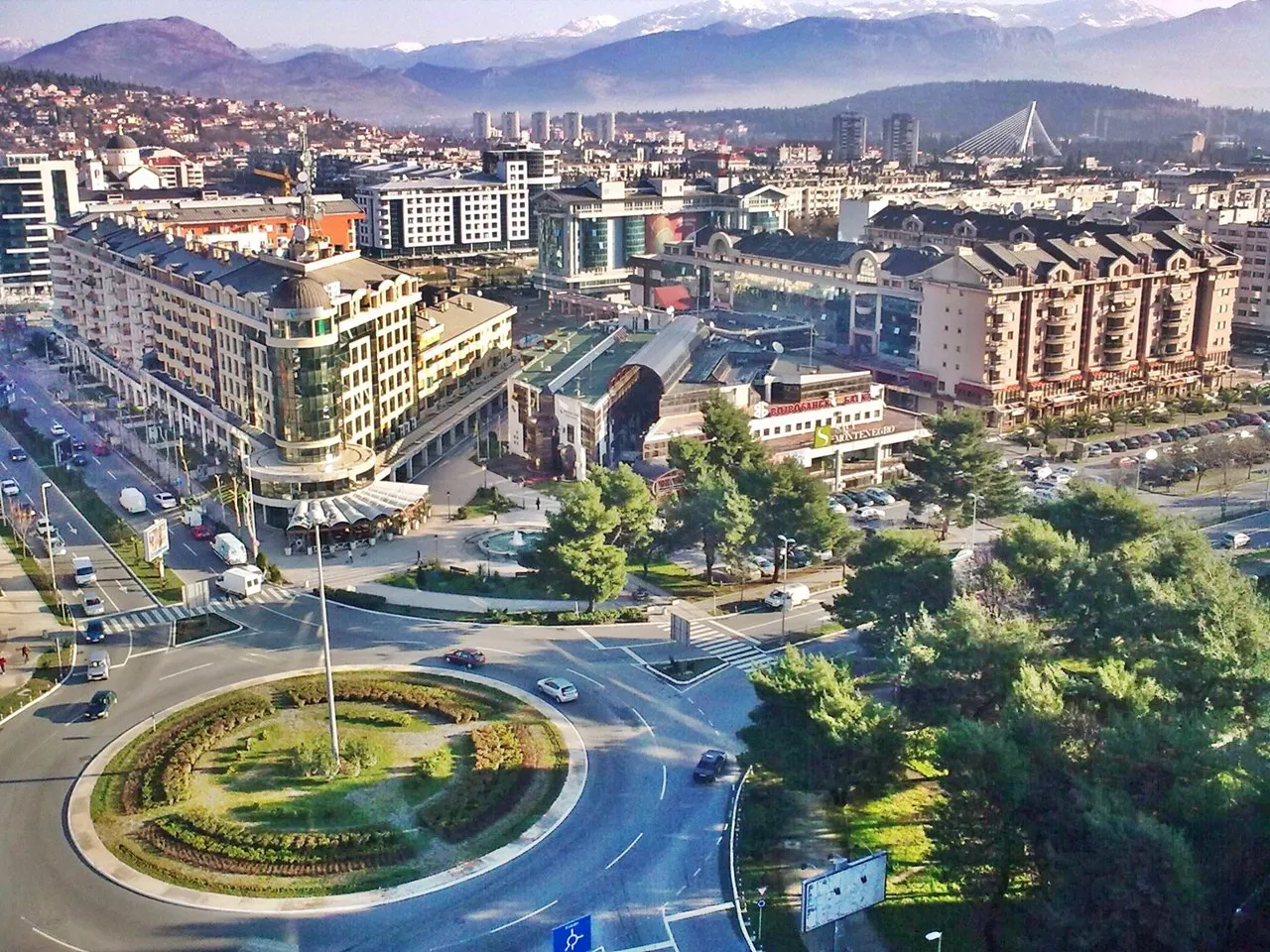 Capital City Podgorica

Digital City Action Plan
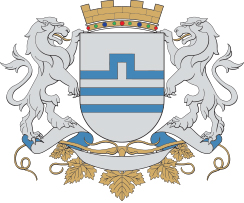 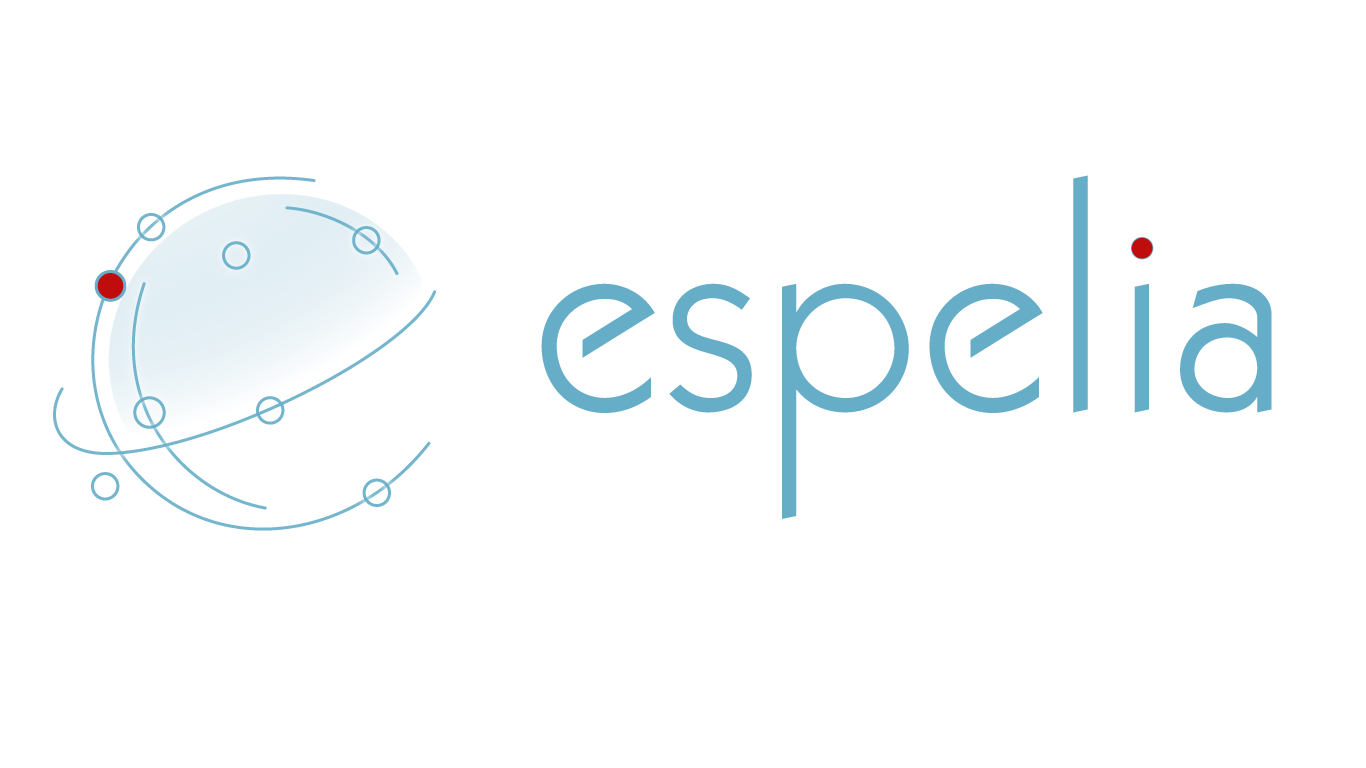 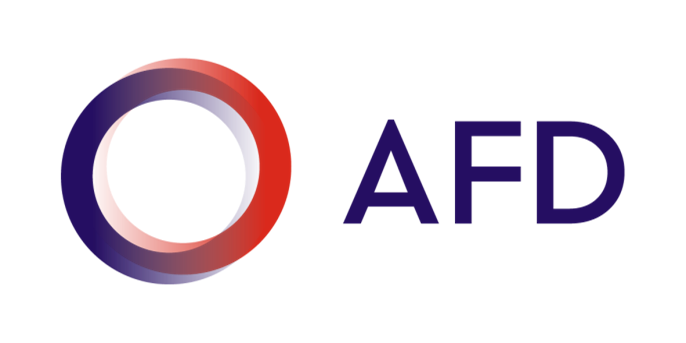 Table of content
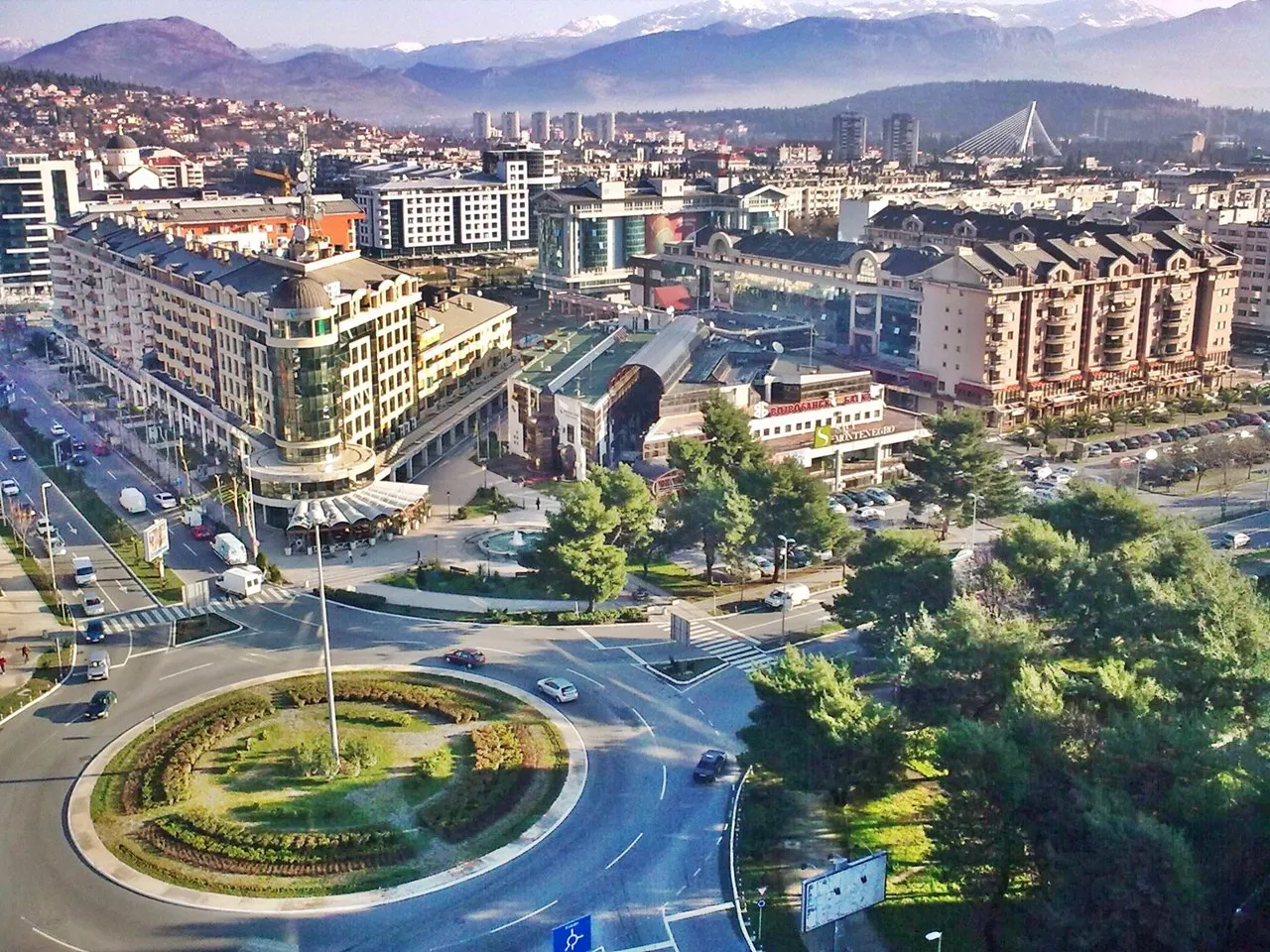 1
Introduction to the Digital City Action Plan
3
Overview of Podgorica’s Digital City Action Plan
2
Urban and Digital Panorama of Podgorica
4
Strategic Objectives
5
The Action Plan: Detailed Action Sheets
[Speaker Notes: Reprendre l’index]
Foreword of Mayor Vuković
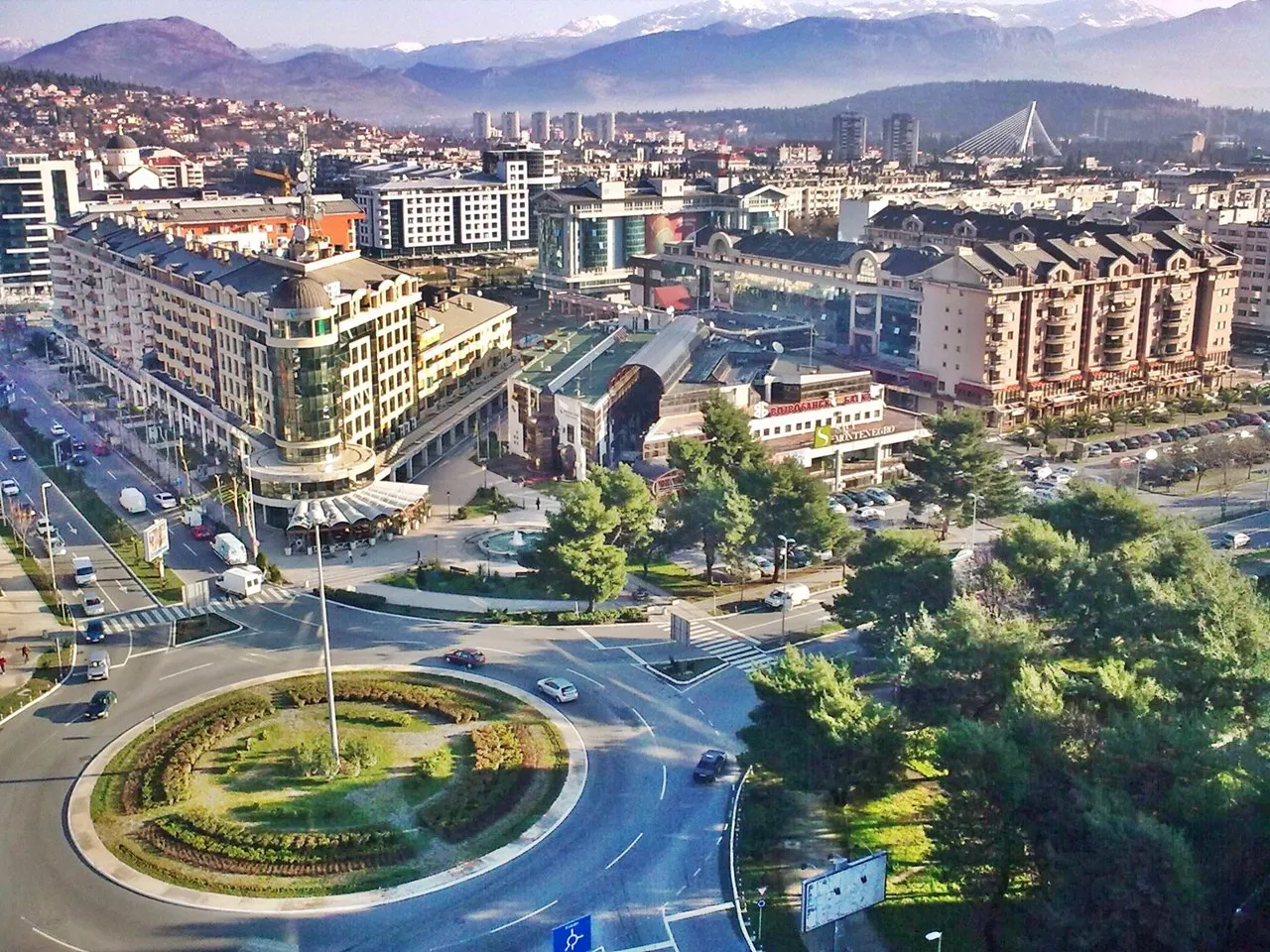 Proposal of foreword – tentative version
Since we took office, the Capital City’s administration and myself have been committed to the innovative transformation and modernisation of our city - which goes hand in hand with the EU accession process of our country. We have focused our efforts on bringing citizens closer to their city, and on improving their living environment. Today, in the context of the sanitary crisis, we must use all the means at our disposal not to slow down this dynamic and to keep unleashing the potential of our territory. The Smart City and its digital tools can be a formidable accelerator to achieve this, provided that it is accessible to all and sustainable.
Capital City Podgorica has been engaged in the digital transformation of its territory for several years, exploring innovative technological solutions to provide better services to the community. To do so, the Capital City and our public enterprises have deployed smart initiatives on our networks which have improved our services’ efficiency. We have also developed a large number of online applications that make life easier for the population in the field of mobility, access to services, environmental protection. 
We also want to communicate directly with all of our citizens, in innovative ways. To do so, we have initiated an internal digital transformation, notably through the acquisition of new working tools. We have also made it easier for citizens to consult the Capital City's administrative procedures online.
We are now standing at a turning point between the multiple initiatives that we have carried out, and the need to give them a framework of action, a harmonious “raison d’être”. This notion of harmony is even more important in the context of Podgorica’s preserved environment and lifestyle. Our Digital City Action Plan will thus help to be a catalyser for the preservation of our city’s environment and long-term development. 
The policy and course of action proposed here constitute an important milestone in this effort, and this work has been guided by our values. This realistic and concrete action plan is thus faithful to our ambitions, and I look forward to its implementation. We hope that this DCAP will serve as a model countrywide.
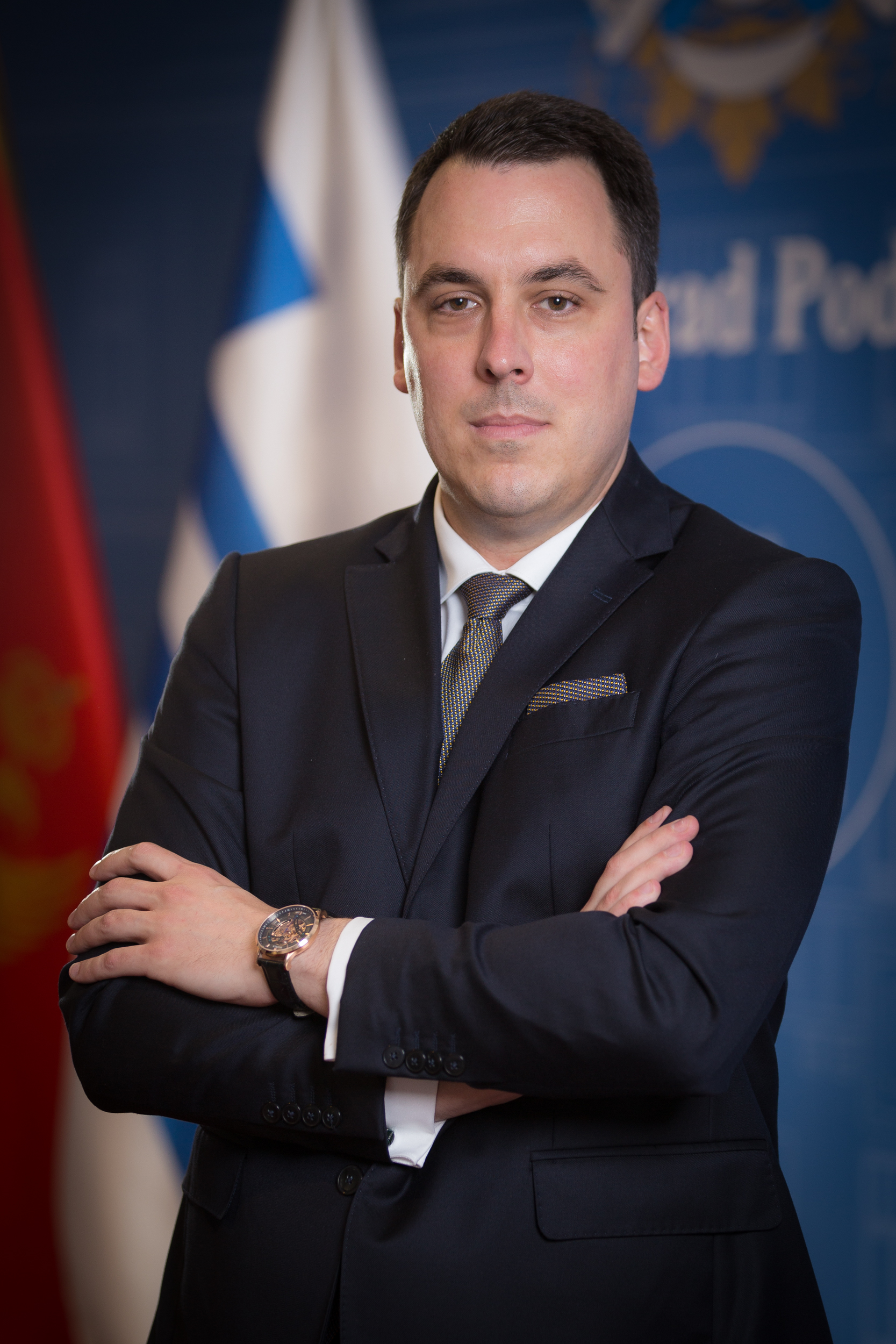 Ivan Vuković
Mayor of Capital City Podgorica
Foreword of AFD
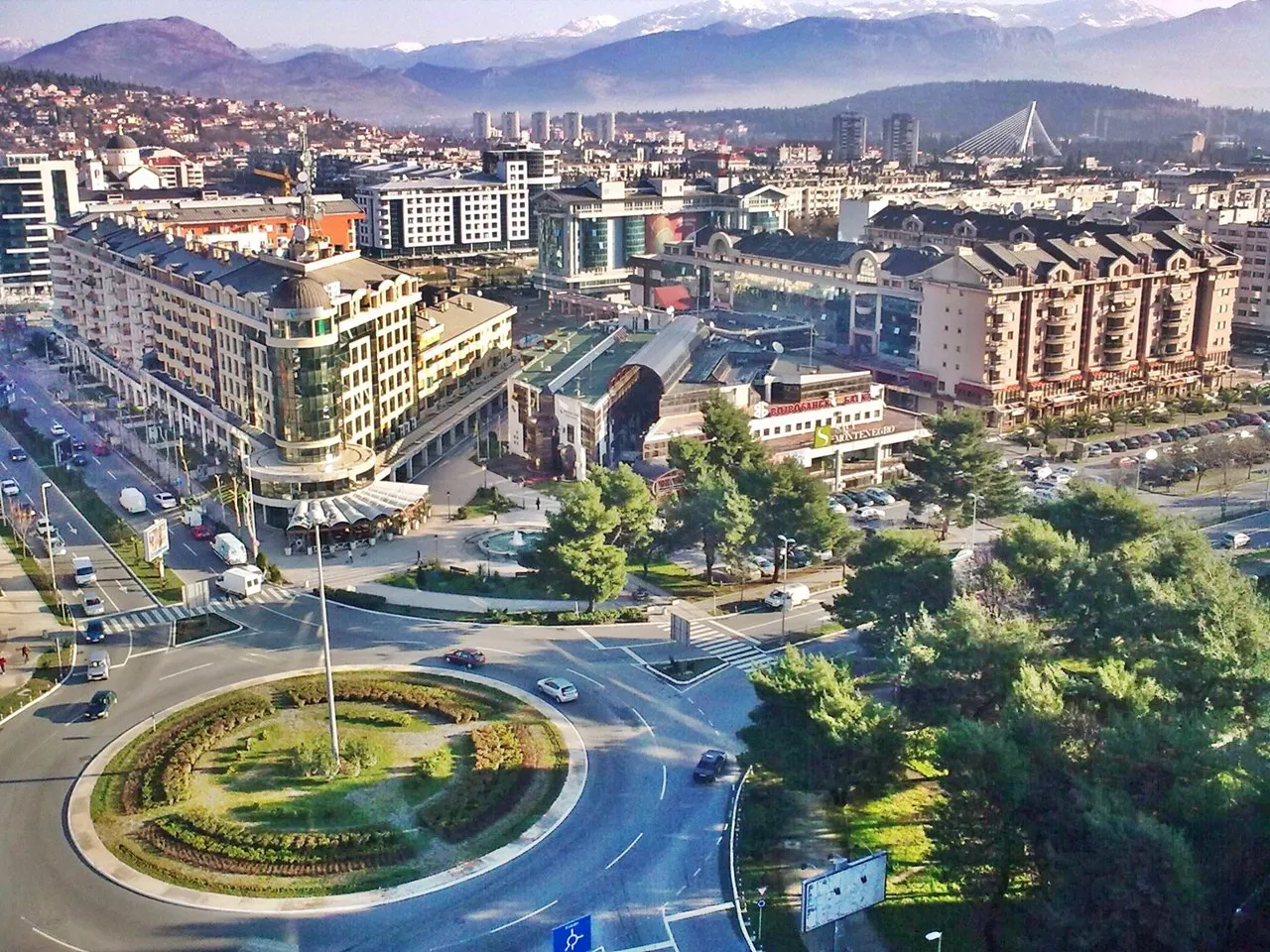 As a new and innovative partner in the Balkans, the regional Smart City Technical Assistance programme is part of the overall action of the French Development Agency (AFD). Our Agency funds, supports and helps to accelerate the transition to a fairer and more sustainable world. Focusing notably on climate, biodiversity, peace, education, urban development, and governance, our teams carry out more than 4,000 projects in 116 countries. At the crossroads of our global and regional action, this programme has enabled us to strengthen sectoral dialogues and to promote French-Balkan exchanges. Strong of €14.1 bn of worldwide annual commitments in 2021, AFD has committed for up to €325 m in the Balkans this same year . 
Our activities in the Balkans were launched in 2018. Since then, AFD has been supporting the national convergences towards European Union (EU) standards, accompanies low-carbon economic development in line with the Paris Climate Agreement, but also to promotes regional cohesion. More specifically, AFD supports the deployment of resilience and urban adaptation projects, and promotes an integrated vision of territories in the Balkans. AFD is hence strongly committed to backing sustainable cities, and since 2015 has also become involved in supporting its urban partners’ digital transition. Indeed, a new dimension of intervention is developing in favour of "smart cities“, which are built above all by multiple human energies using new technological tools. 
The regional network of smart capitals that has emerged through this programme is hence at the heart of our “raison d’être” in the Balkans. Concretely, this Regional Smart City programme has brought together minds, tools and expertise, in order to develop a vision of what tomorrow’s Balkan capitals will be. The DCAP will strategically address cities’ needs for sustainable and digital growth.
In line with Podgorica’s existing ambition, strategies and goals, this document has allowed to bring together a wide array of stakeholders, and to exchange with French & regional partners during a study trip. Elaborated during a peculiar sanitary period, the notion of maintaining a high quality of life for citizens, could not be more topical. 
This action plan is designed to impact positively Podgorica’s citizens, and was tailor-made to the Capital City’s needs. I hold the sincerest wishes of success for the implementation of this strategy, which have brought closer together Capital City Podgorica and the French Development Agency.
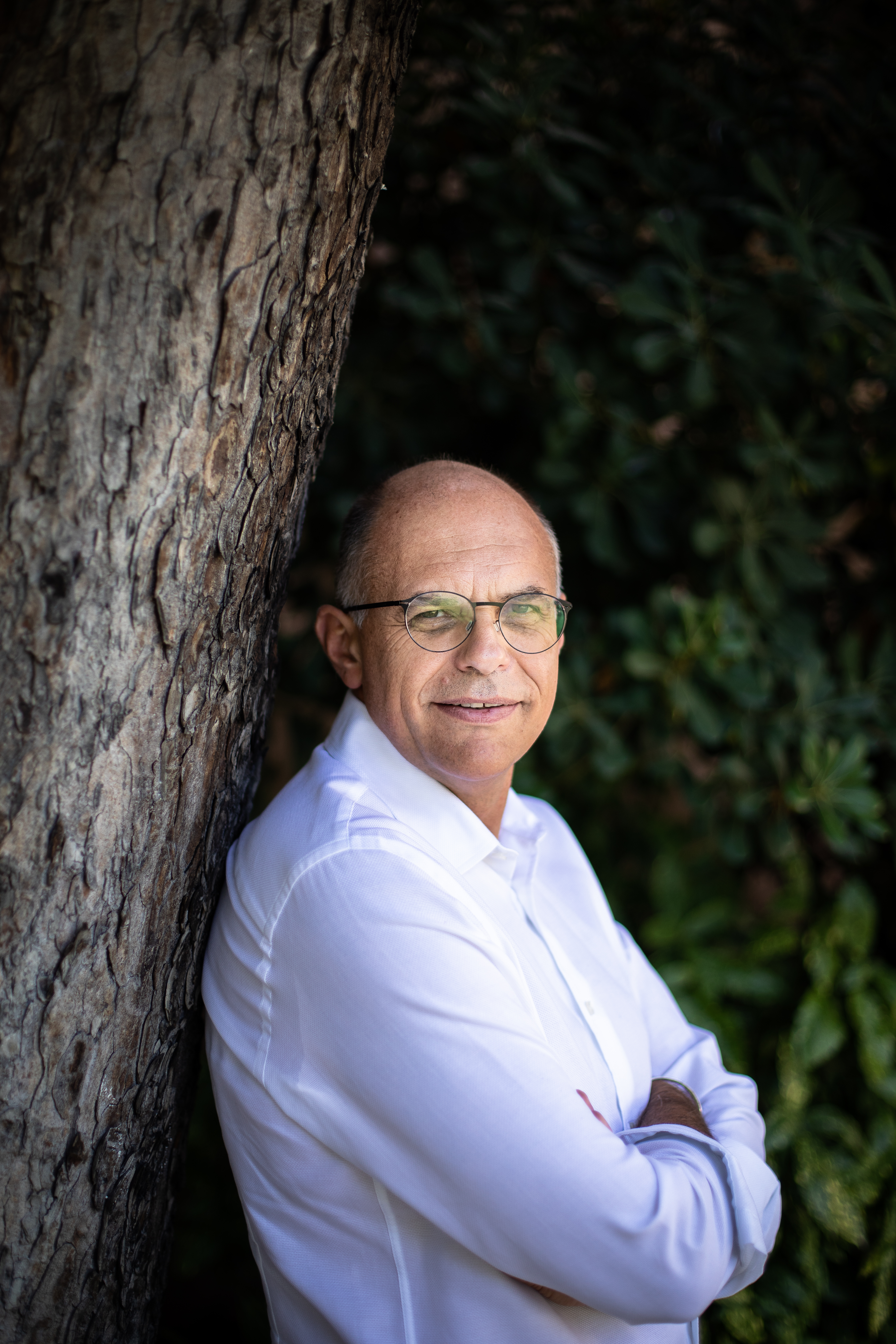 © Antonin Weber / AFD
Dominique Hautbergue
Head of AFD’s Western Balkans Regional Office
Proposal of foreword – tentative version
What is a Smart City?
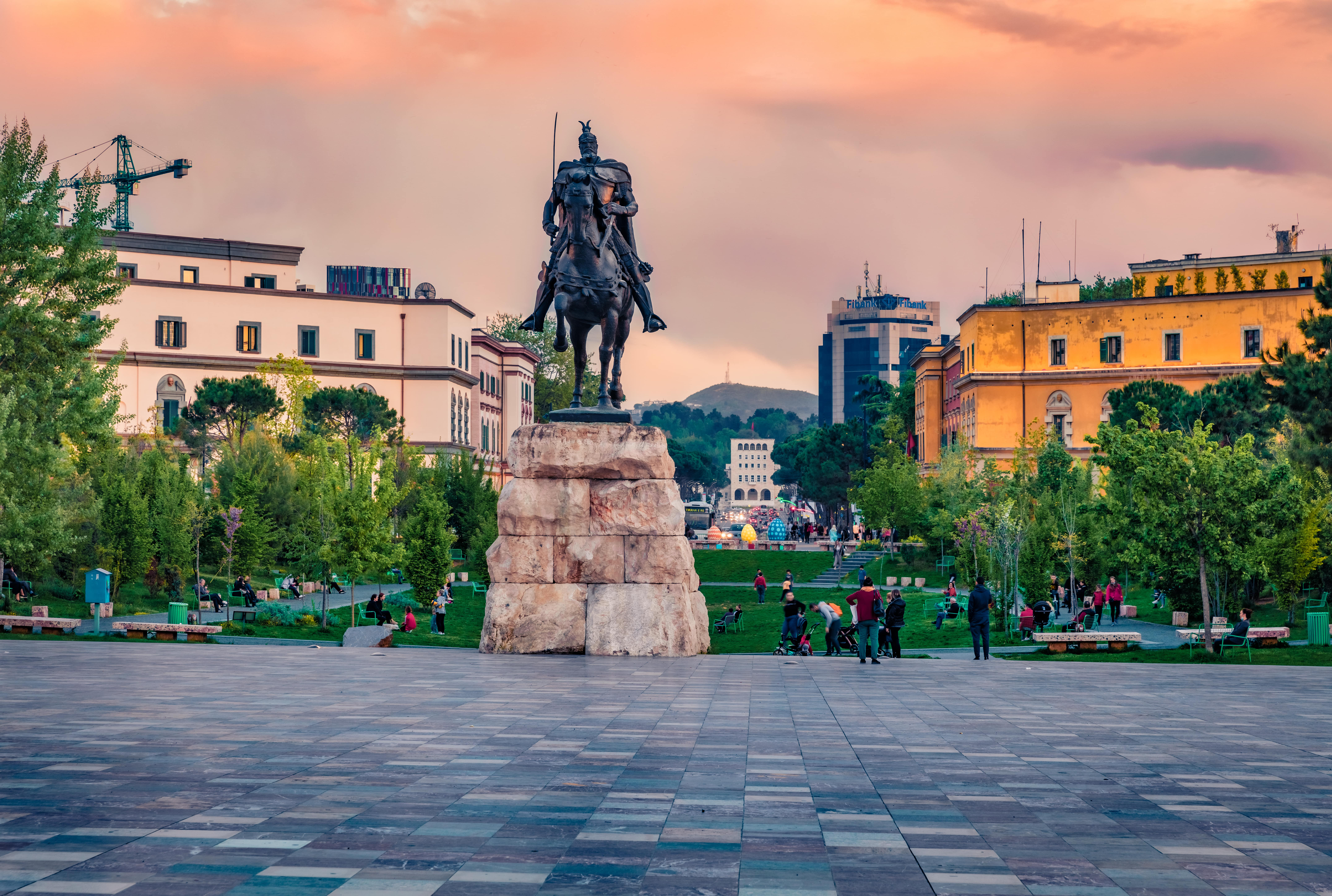 What is the  role of local authorities ?
What are the pillars of a Smart City ?
What are the conditions for a sustainable Smart City ?
Inclusive
A Smart City uses digital tools to improve the quality of life of its inhabitants. The Smart City should not be considered as an end in itself, but rather as a lever to achieve the Sustainable Development Goals (SDGs). Adopting a Smart City posture can help to remove barriers to the access of some public services and improve their management & delivery. It allows for the promotion of horizontal governance by favouring open democratic processes.
Some elements are necessary to be considered in order for a Smart City to flourish. A GreenIT approach allows to implement sober and resilient digital infrastructures. Shared actions, elaborated through co-constructive and open methods allow for their long-term implementation. Inclusivity must be an all-time condition, whether it be of gender representativity or aiming at bridging digital divides. Lastly, authorities should consider the ethical risks that can be taken in terms of data privatization & governance.
The smart city has human and institutional layers, which are indispensable conditions to consider in order to successfully implement a sustainable digital transition. They rely on a sound digital infrastructure and data valorisation. The municipality's expertise and new working practices, in line with the need for transversality and openness with stakeholders, are key elements to ensure hybridization and innovation.
The local authorities have a considerable responsibility for orienting the digital transition on their territory in making sure that digital projects match the concern of the citizens, ensuring their accessibility for all, facilitating innovations and experimentations, promoting confident data uses and creating synergies among the stakeholders. There is a high stake of encouraging “good governance” of digital procedures, uses and tools.
Co-Construction Process of the DCAP
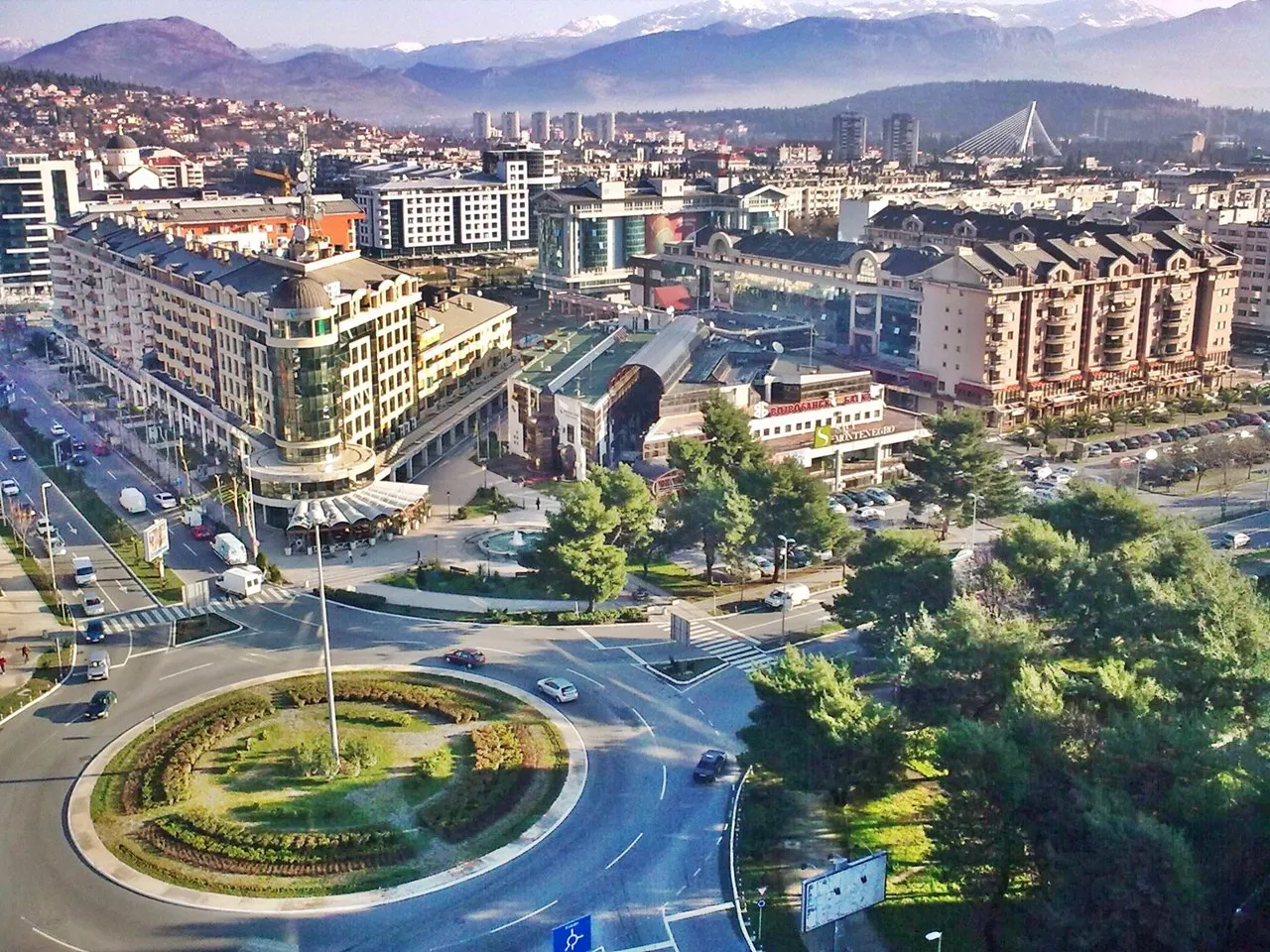 Podgorica’s Digital City Action Plan was elaborated between June 2020 and December 2021. Albeit the sanitary situation, this document has been co-constructed with various actors (internal & external to the Capital City). Some physical workshops & interviews were carried out, the organization of exchanges and peer-to-peer activities with French Smart Cities and stakeholders. This co-constructive process has allowed to adopt a holistic and systemic vision of Podgorica’s smart city ambitions, and to propose transversal courses of action, in order to go beyond a document with sole sectorial axes.
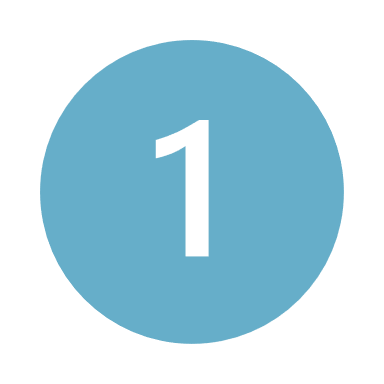 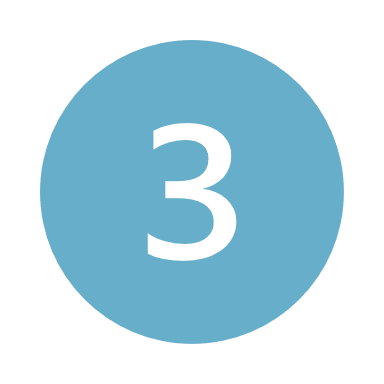 Laying out the city’s urban & digital stakes
Construction of the strategy
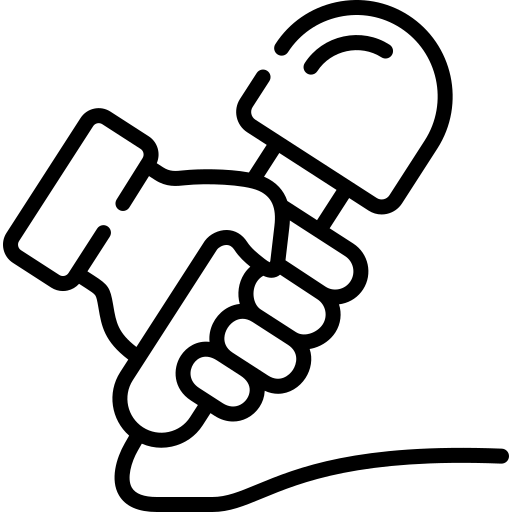 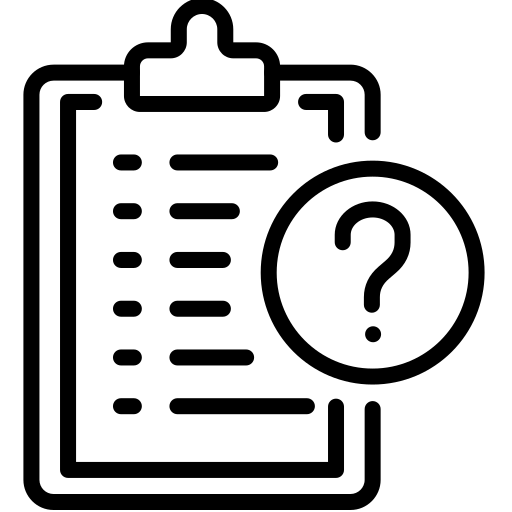 Digital maturity assessment, gathering of feedback on internal digital practices, understanding the smart ecosystem
Deepening of strategic objectives & actions with the relevant stakeholders
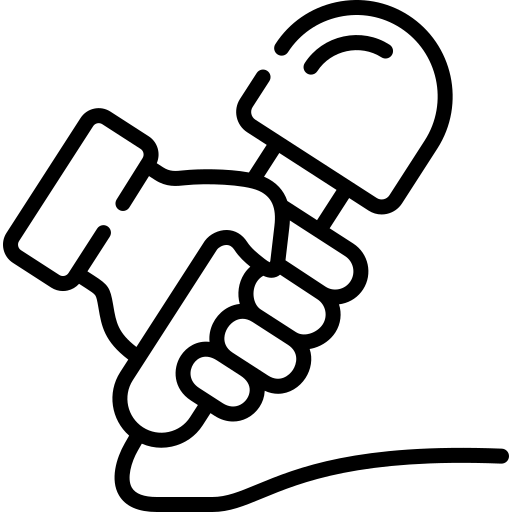 Exchanges with local stakeholders – Capital City’s teams, utilities, civil society - to better understand the city’s urban challenges & stakes
Exchanges and peer-to-peer activities with French authorities and smart-city stakeholders (municipalities, utilities, smart solution providers, etc.)
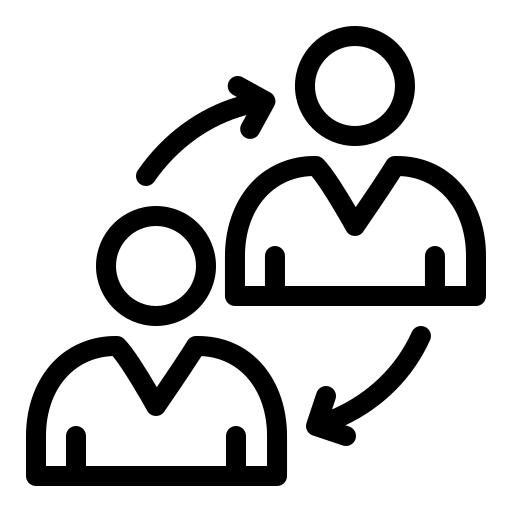 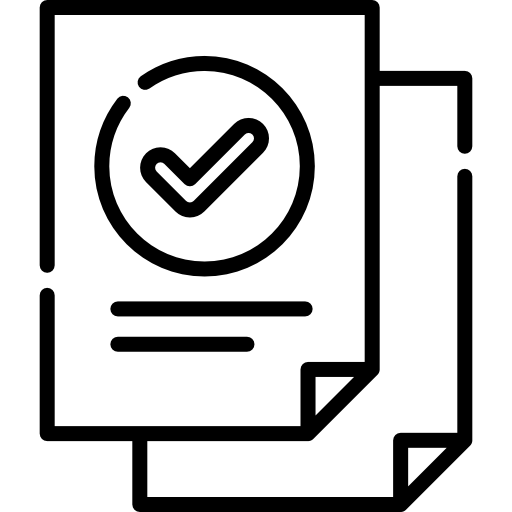 Harmonization with the existing strategic priorities
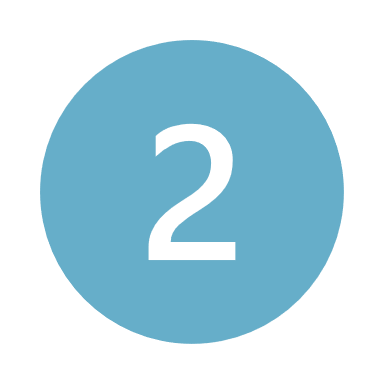 Elaboration of a shared 
Smart City Vision
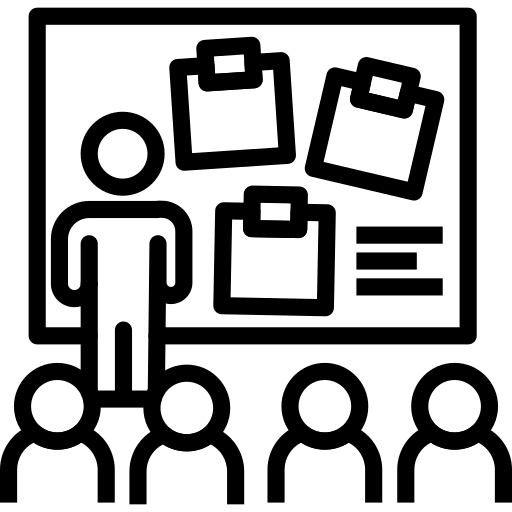 Multi-stakeholder co-construction process :
Elaboration of a shared ambition, strategic long-term objectives, common priority actions
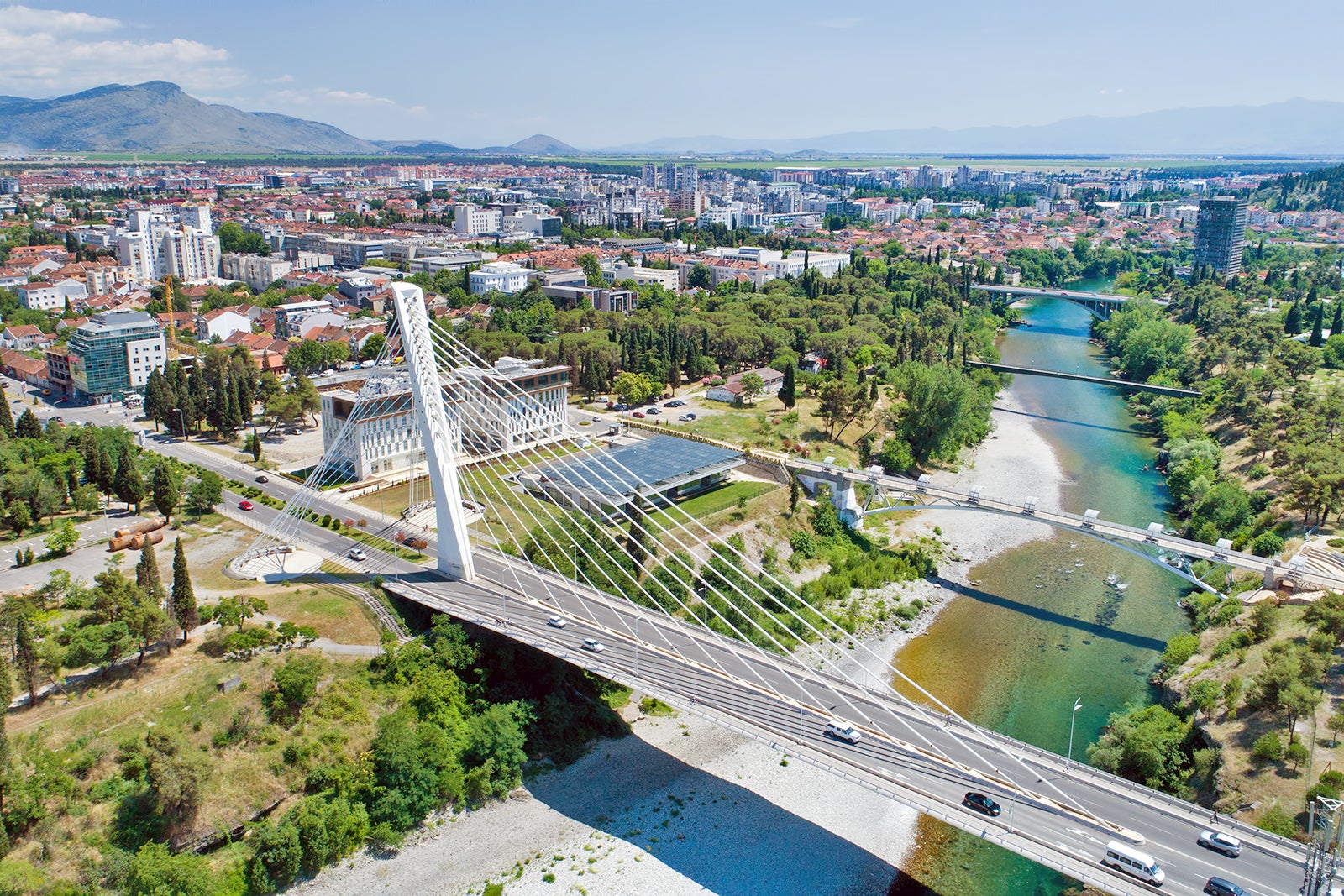 Urban & digital panorama
Overview of the city (1/2)
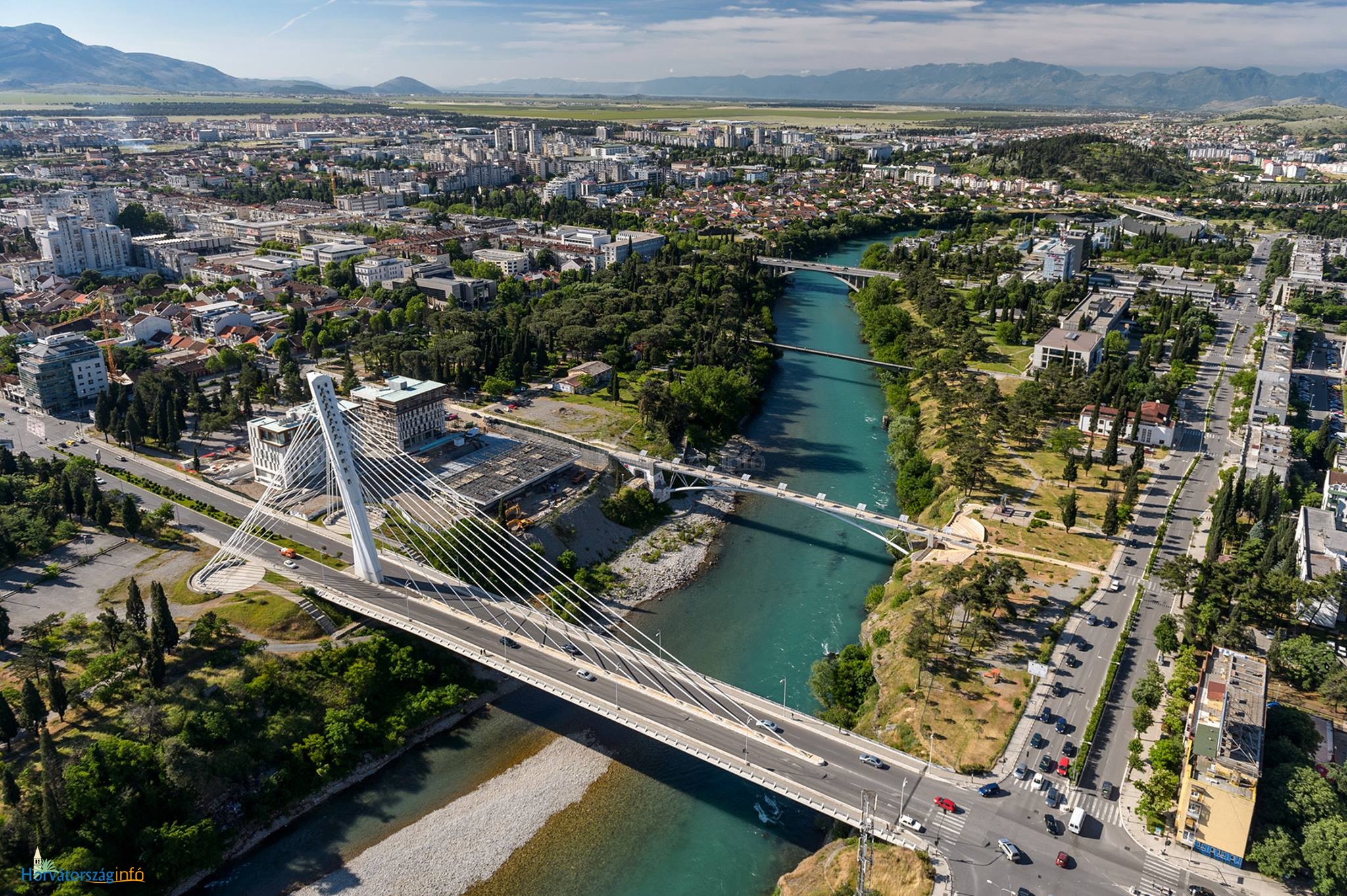 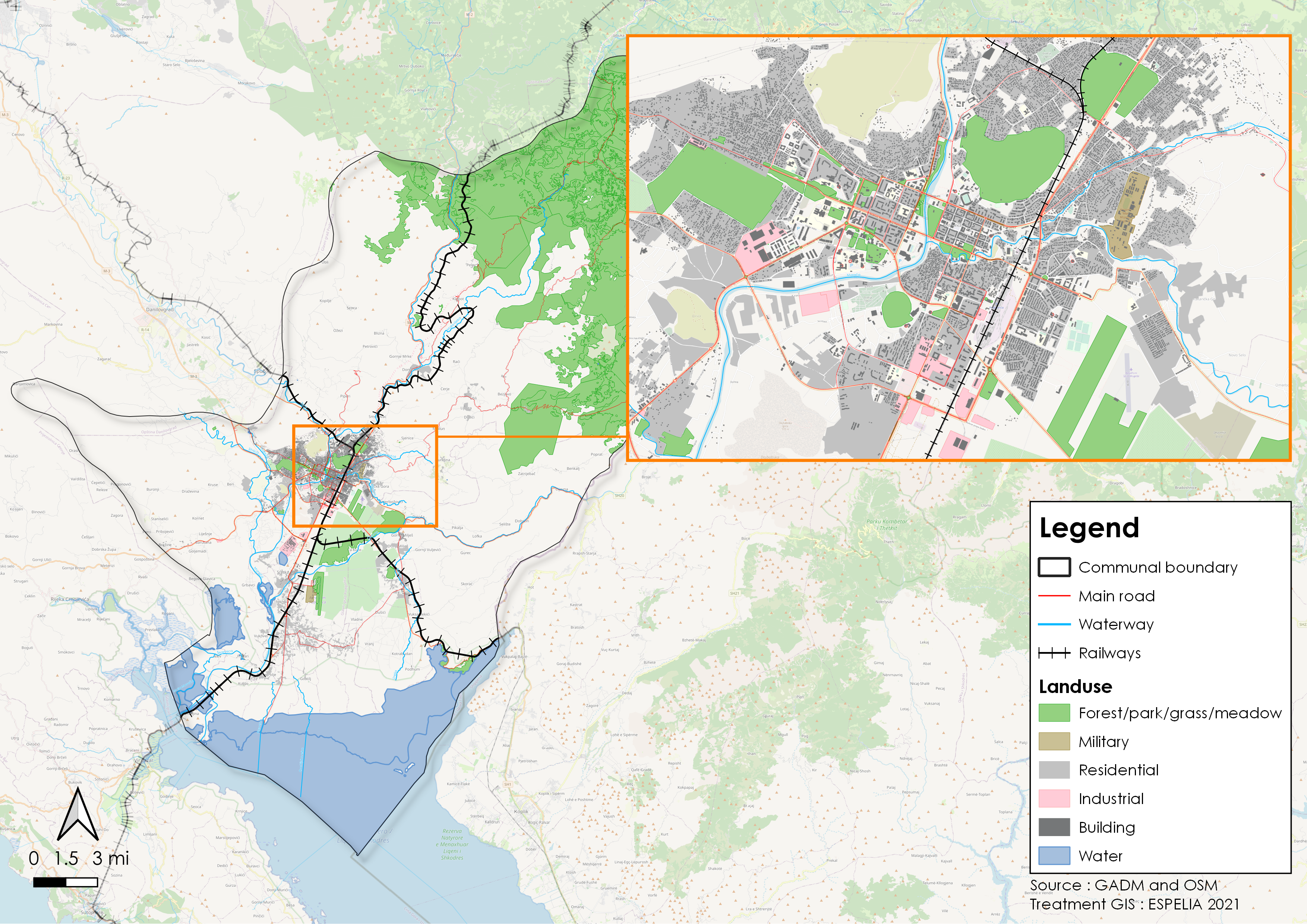 Overview of the city (2/2)
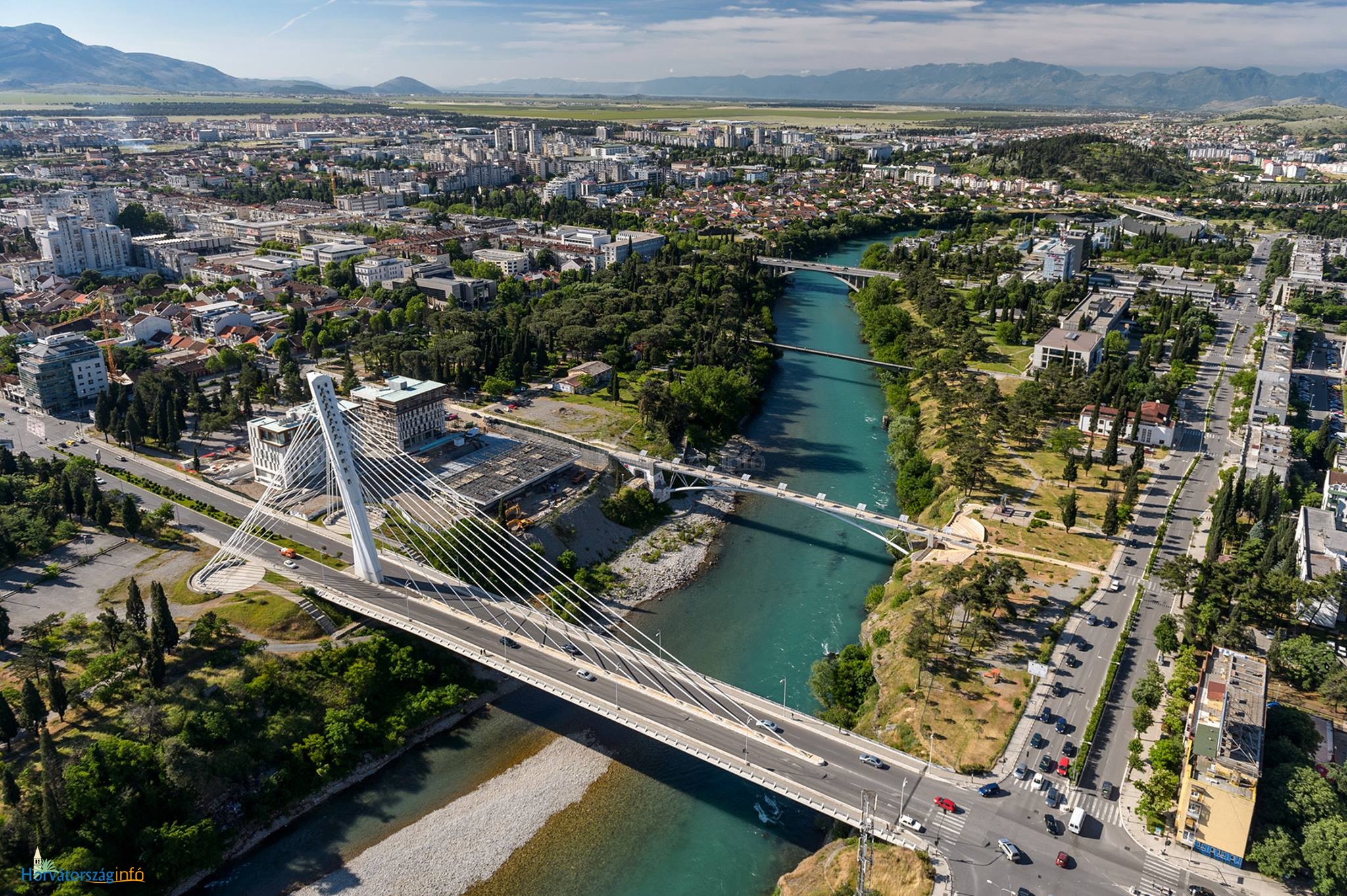 Podgorica in Montenegro
Podgorica is the capital of the Republic of Montenegro and the country’s largest urban agglomeration. It is the largest administrative, economic, political and cultural centre, with a population of nearly 190,000 inhabitants (est. 2019), representing more than 30% of Montenegro’s total population. The city is in the Central region of the country, has a total metropolitan area of 1,441km2, which represents more than 10% of the country’s total area. Situated in the South of the country, it is located at the confluence of the Ribnica and Morača rivers. The territory of Podgorica is composed of an urban centre and large rural areas in its outskirts, home to 50 local councils (23 in the urban area and 27 in the suburban areas).
Podgorica’s economic influence
Podgorica was hosting 37% of the country’s business entities in 2018 (more than 12,000), which is the highest number of registered enterprises in Montenegro, representing many sectors such as wholesale and retail trade, transport, construction, accommodation and food service activities. The capital’s employment rate is almost 70%, as compared to 56% at national level, reflecting Podgorica’s economic dynamism. Moreover, tourism represents 30% of Montenegro’s GDP and as a capital, Podgorica displays the country’s touristic potential. As a gateway to the mountainous or coastal sites, Podgorica showcases the country’s business activities, transport facilities and tourist arrangements. The city’s central location in the country also places it in the increasing touristic traffic of the region. When most of stays are connected to the coastal region, about 50,000 passengers go through Podgorica in a day in the high season.
Podgorica’s territorial expansion 
In recent years, there has been a substantial urban sprawl in Podgorica. This is due to an increase of population on the territory (+18.5% between 2001 and 2020), accompanied by a steady economic development. This has led to an increase in the construction of residential buildings and informal settlements in peri-urban areas, especially as housing got less affordable in the city-centre. This phenomenon has been accompanied by the development of business & commercial areas in the outskirts of the city (Delta City Shopping Centre, City Mall, City District, etc.). One of the main consequences of this phenomenon is the growth of the construction sector which has accompanied the expansion of the territory. It is one of the city’s main economic levers, and source of GHG emissions.
This urban sprawl has been accompanied by Capital City Podgorica but poses a number of challenges concerning the connection of public infrastructures and its environmental consequences. The urban development and planning documents aim to respond to this challenge, notably by envisaging Podgorica as a city with a “modern city […] of high quality and identity of urban space", by emphasising the "completion of the city" (GUP 2025).
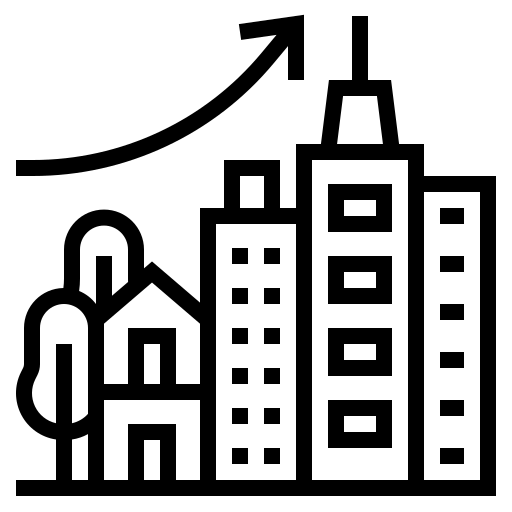 Panorama of Podgorica’s main urban stakes
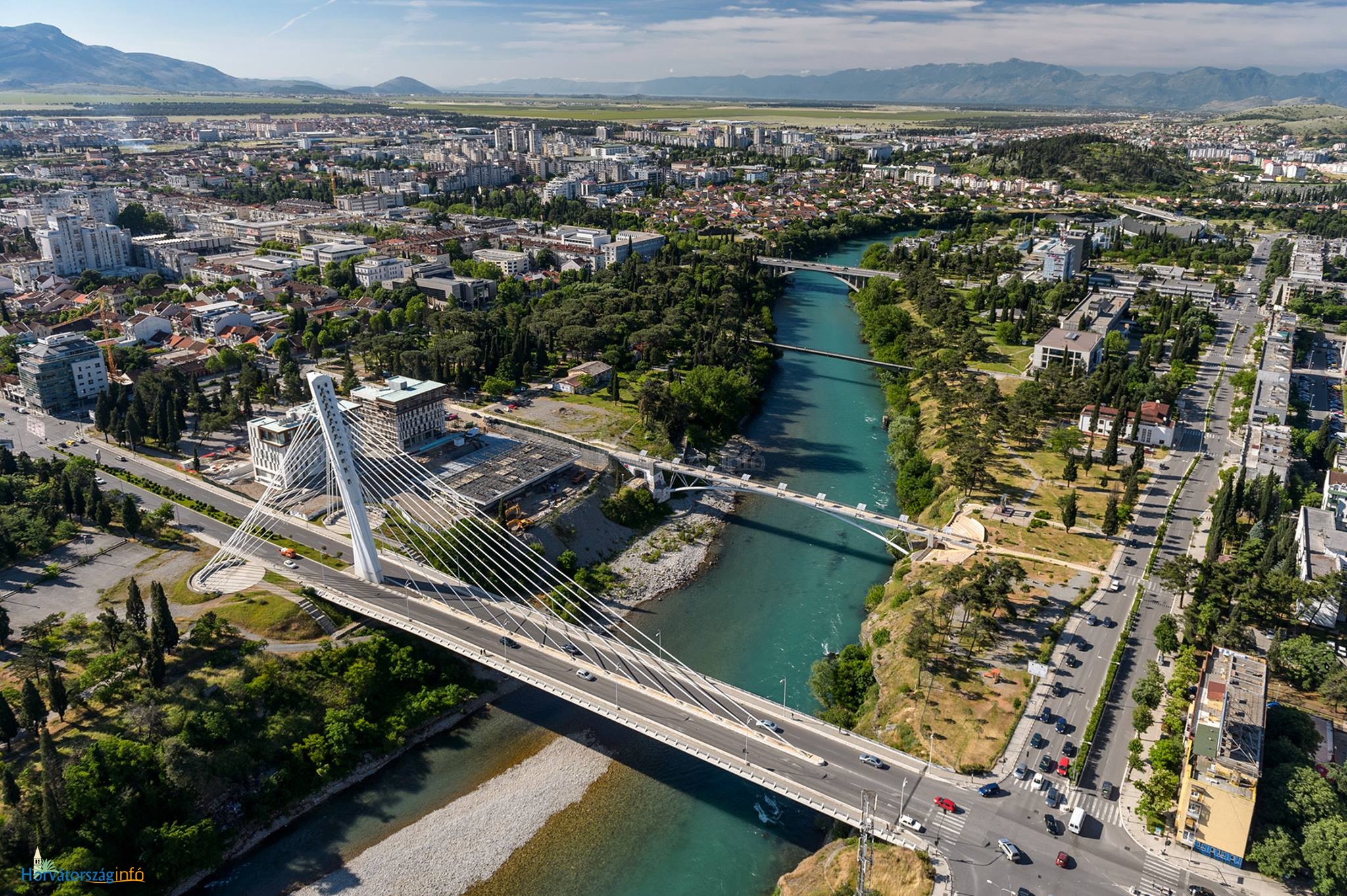 This section provides an overview of Podgorica’s main urban stakes & challenges. It does not intend to tackle all urban issues in an exhaustive way, but to give a synthetic picture of the main challenges in the city - as they have been raised in the framework of the preparation of the DCAP.
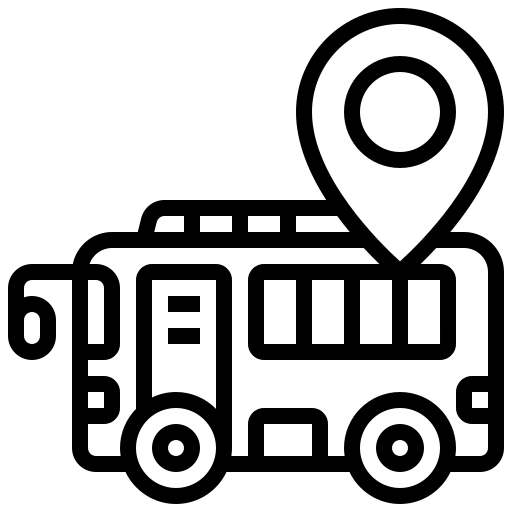 Climate Change & Air Quality
Waste Management
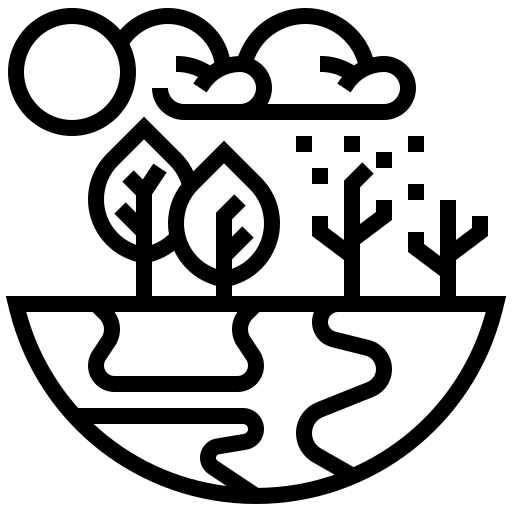 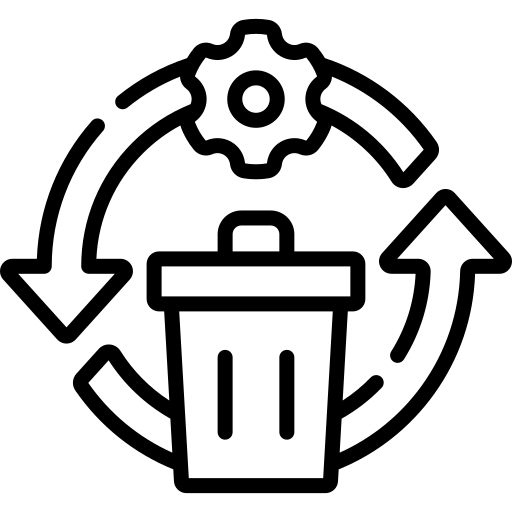 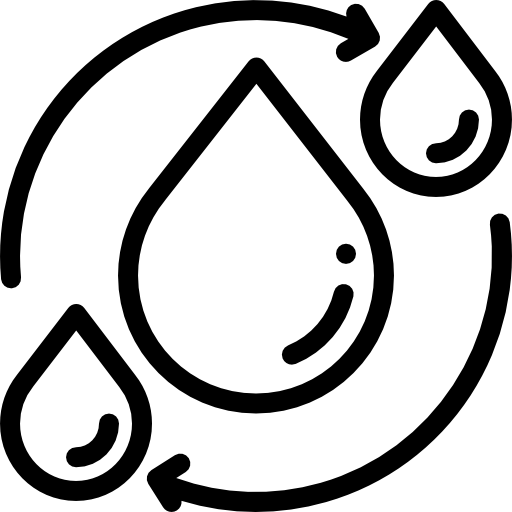 Water & Sanitation
Green & open spaces
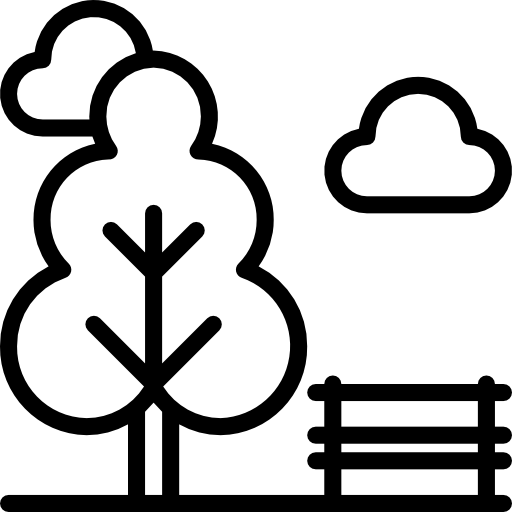 Mobility & Transport
The solid waste management sector’s main challenge in Montenegro, and in Podgorica is the lack of treatment infrastructures. Most of municipal solid waste collected is landfilled. However, the landfill has a proactive stance in trying to develop waste valorisation initiatives. The collection has also been optimised thanks to the use of smart tools (sensors and trackers).
There is also a lack of waste selection at source, preventing the proper sorting and treatment of the waste. If some initiatives have been launched by the operators, there is a need to better communicate and disseminate good practices in order to incentivize citizens to recycle. 
Another challenge is the issue of illegal disposal sites mainly in informal settlements and that lead to unsustainable waste disposal practices.
Montenegro is highly vulnerable to the effects of climate change: droughts, floods, forest fires and heat waves. In Podgorica, Skadar lake is subject to wildfires every summer. As of today, Montenegro still has a low resilience to these events as its urban infrastructures have not been adapted – including the one located in Podgorica. 
Air pollution levels in Podgorica are below established limits and the city has implemented strong mitigation measures. The main GHG emitting sectors are the industry (KAP aluminium plant & mining activities), followed by general consumption (mainly heat production) and transportation in urban centres.
Vodovod operates the management of the water distribution network in Podgorica. The supply system is facing some key challenges such as the high level of non-revenue water and the ageing equipment, impacting the quality of the water provided. The operator has developed digital tools to ease the maintenance of the distribution network and the management of payments.
Regarding sanitation, the ongoing construction of the new wastewater treatment plant should prevent water pollution coming from household waste. A key challenge for Vodovod however remains the low rate of connections in the informal settlements located in the outskirts of the city.
Podgorica is located at internal & regional transport flows: railroads to Belgrade, regional routes of future highways: Adriatic-lonian and Bar-Boljare-Belgrade.  
Even though Podgorica has developed an urban and suburban bus network to respond to the urban sprawl, the city still witnesses an increase in the use of individual vehicles. This accounts for an inefficient and unattractive offer of public transport. Mainly, the bus system is not yet integrated and the network layout is not adapted to the users’ needs. The adoption of the SUMP in 2020 however shows an active will to improve mobility in the city. 
The city is very suitable for cycling and the related infrastructures – cycling corridors and parking, have been largely developed and promoted in the recent years.
Podgorica is home to several well maintained and valorised open green areas. The increase of their surface, their preservation and valorisation constitute a high priority of the administration and is part of the city’s identity.
The Capital City has taken measures to increase the green areas in the city, such as the development of green rooftops, greening the squares identified as heat islands or the introduction of vegetation species adaptable to extreme weather temperatures. 
These measures mainly illustrate the will of the Capital City to adapt to changing climate conditions through consequently adapting its spatial organisation.
Podgorica’s digital maturity
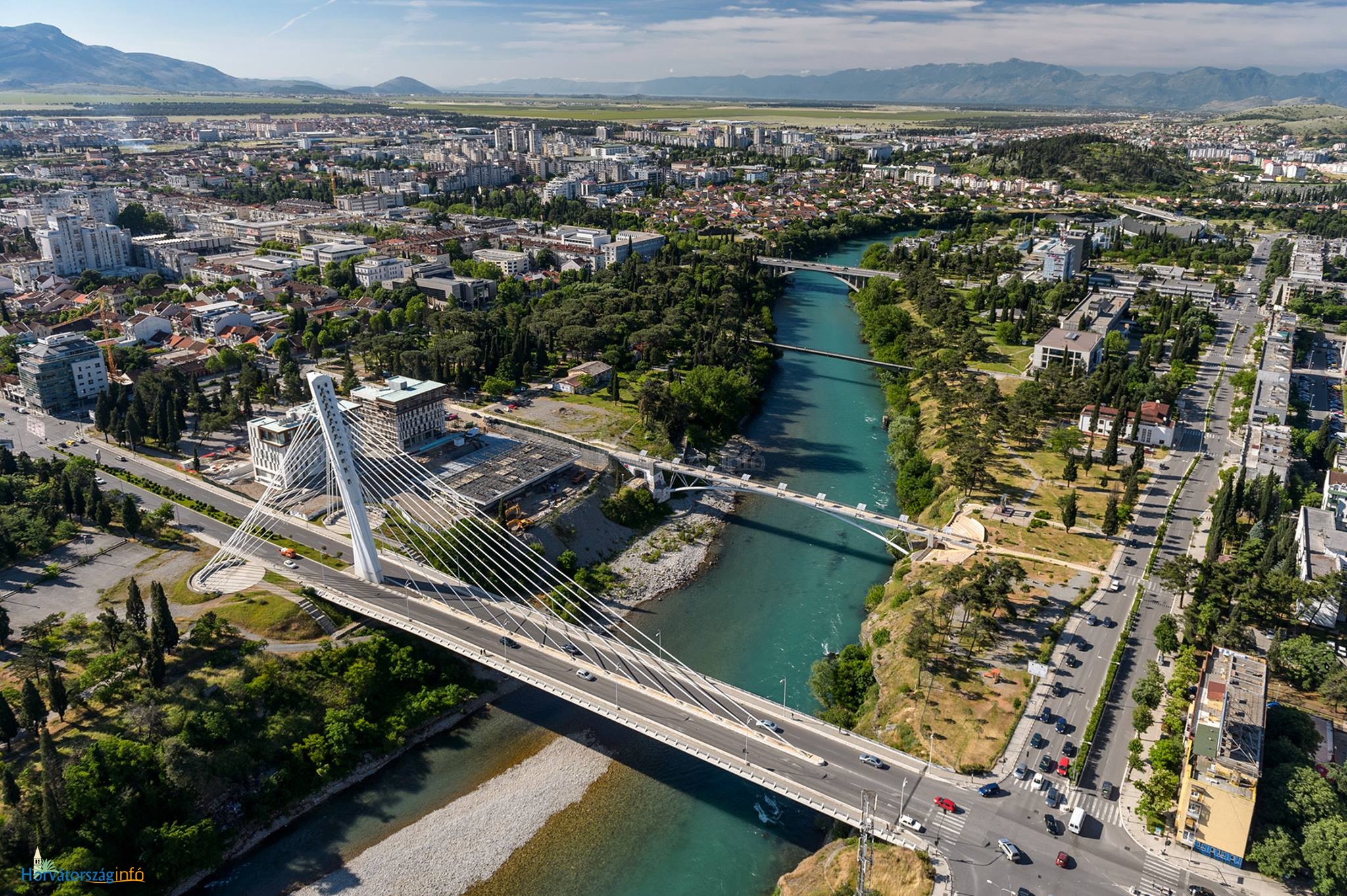 This section presents the foundational elements upon which Podgorica, as a public entity and as a territory, can base the elaboration of its Smart City strategy.
The Capital City is standing at a turning point in the development of its smart city. Indeed, the administration has launched a number of initiatives which are yet to be given coherence amongst them through a well-established long-term vision.
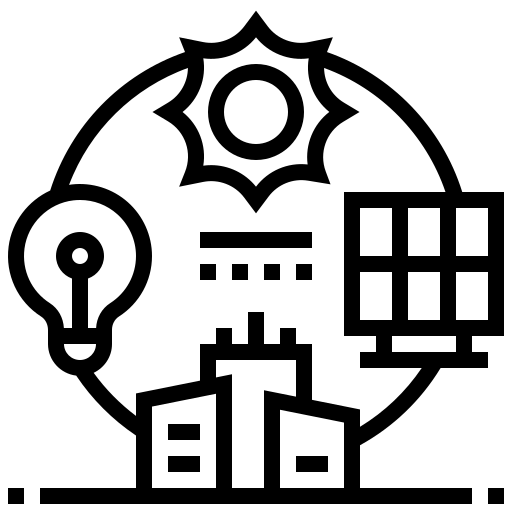 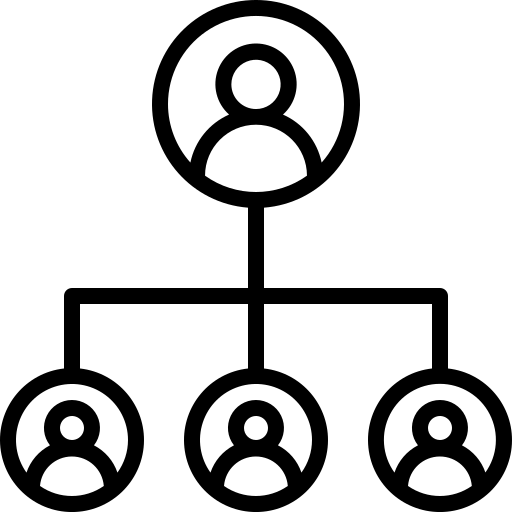 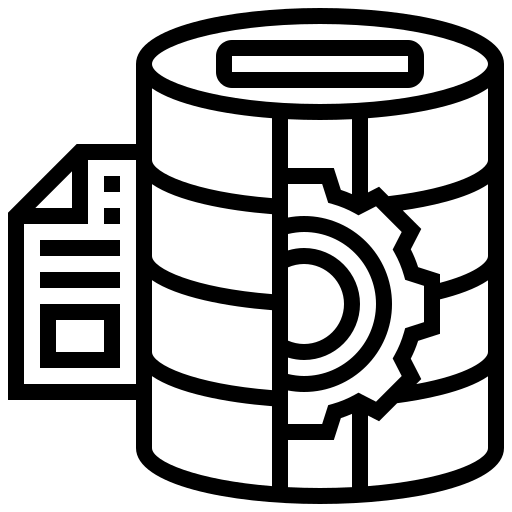 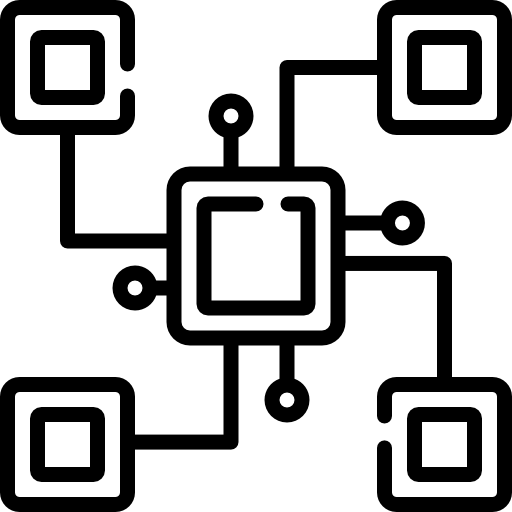 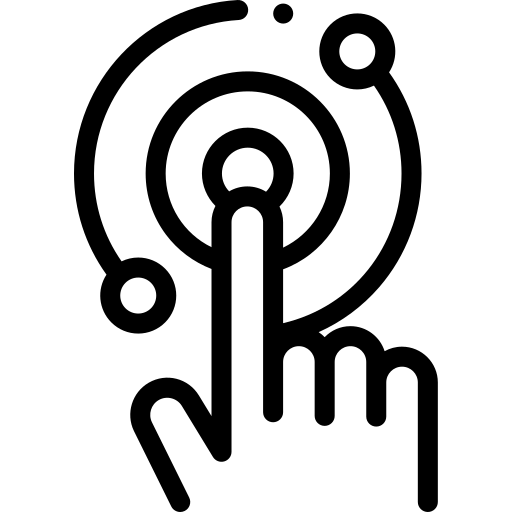 Local ecosystem
Dematerialization
Internal organisation
Connectivity
Approach to data
Podgorica is comparable to the most developed European countries, in terms of network and infrastructure coverage. Capital City Podgorica is well covered, both by fibre and 4G mobile networks. 
Regulated by the national agency EKIP, the city’s company Komunalne Usluge manages underground ducts of streetlight, traffic light or other conduits and owns fibre networks. Both institutions benefit from a good cooperation, thanks to a clear legal and regulatory framework. 
National objectives set the deployment of 5G for 2022, with Podgorica as a first receiver of the licences & applied used cases.  
Several IoT projects have already been launched using different technologies and communication protocols but there does not seem to be any global reflection on the mastery of a more systematic deployment of IoT infrastructures.
To date, there is no defined smart city team, dealing with smart projects from a digital and an urban perspective. 
The lack of smart mission per se and long-term strategy in this field is an obstacle to the deployment of natively complementary smart projects (by design), allowing for their impact to be multiplied. However, reflexions are led to create a transversal smart city team, leading strategic projects.
The Centre for Information System, which under the responsibility of the mayor, is in charge of deploying the main digital-related projects. The CIS communicates with sectoral departments & operators on a demand-based scheme. 
Employees of Capital City Podgorica have reported a good level of digital competences and benefit from internal training sessions. New working practices are still to be set.
Podgorica is home to a small start-up ecosystem, mostly specialised in the construction industry. Moreover, some larger businesses get involved in ICT projects with the University, but mostly for the agriculture and construction sectors. 
In this context, the Capital City accompanies its ecosystem in an ordered and planned way, in the sense that it focuses on development of specific poles of expertise, such as the future Science Technology Park, in partnership with the University & the Government. 
The Capital City started to include citizens in local decisions through digital tools and online communities but has not built a genuine and structured co-construction process.
Digitization of public services is one of the main axis of Podgorica’s Smart City strategy and the number of digital services have increased during the last few years. Podgorica is the most advanced city in Montenegro when it comes to digitalization of services to citizens. A number of administrative procedures have been digitised and are publicly accessible on the City’s website. 
Capital City  goes further by extending the scope of the digitalisation of public services, for example in cultural aspects. The Capital City is also envisaging to ease the user experience in developing a common digital identity for the citizens
Yet, if the Capital City has for instance elaborated a guide through the administration and gathered online the explanation on most administrative procedures, all the services are not digitized on their entire value chain and are still to be fully embraced by the citizens.
The Capital City has understood the added-value of using data for is activities. It is yet to translate this understanding into concrete steps, in order to take the full advantage of data analysis & valorisation. Sectoral teams have not fully embraced the type of  concrete uses that data valorization could bring to their activities.
The Capital City has a rather good level of technical competence – notably data mapping thanks to the acquisition and use of a GIS or software development with e-komunal police. There is still a challenge with data management at the Capital City scale. 
Podgorica has not yet initiated an open data policy as there is no major demand from the side of the ecosystem. 
Podgorica started to engage and communicate with citizens, through city-wide digital communities.
SWOT Analysis of Podgorica’s Digital Maturity Diagnosis
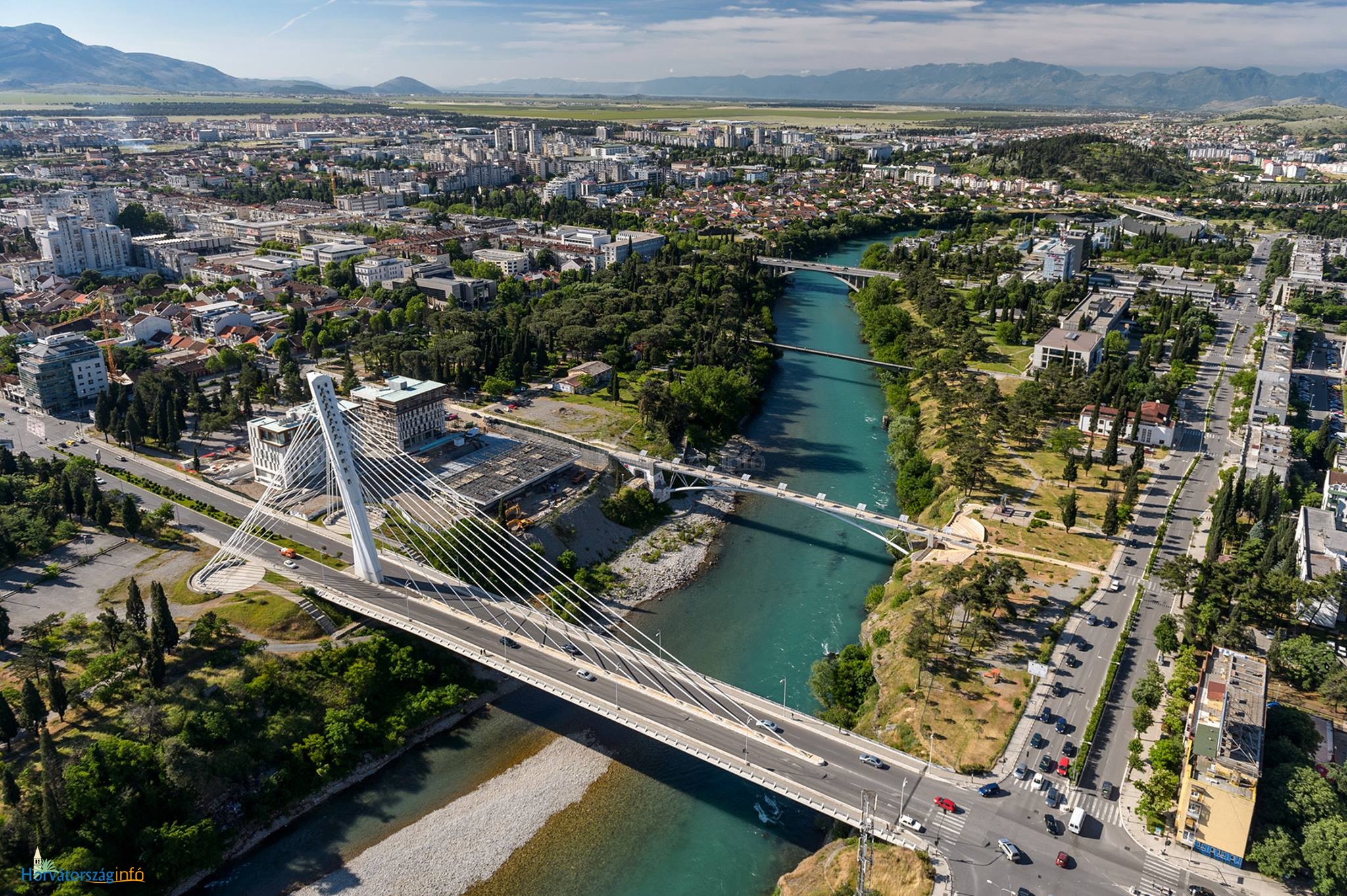 Silo-based & bilateral communication with sectoral teams, based on ad-hoc IT needs preventing strategic projects to emerge.
Disparate digital literacy amongst the civil servants outside the CIS department 
No team dedicated to data treatment and analysis, preventing the development of data-based decision-making processes.
Lack of full understanding on the part of the sectoral department of the concrete end-uses that data valorisation could bring to their activities.
No formal open data-policy or systematic sharing of data-sets with the community. 
Lack of knowledge on the innovation ecosystem.
Smart city development is at the centre of the Capital City’s priorities. The potential added-value of a Smart-City approach is embraced by the Capital City’s executive team, 
Development of generic IT solutions within the organisation, and some internal specific software development capacities.
Efforts made to further strengthen the digital capacities and ensure equal digital literacy of the Capital City’s agents.
Large majority of public administrative guidebooks made available online to the citizens (e.g.: the guide to the administration). 
Strive to make digital public services accessible to the elderly (e.g.: senior city card). 
Development of citizen applications (Moja Podgorica, Fix-My-Street, e-communal police, citizen signalling of urban issues).
Strengths
Weaknesses
T
O
Threats
Opportunities
W
S
The development of more smart city projects without a methodology of feedback & evaluation.  
Lack of structured mediation and digital inclusion offer.
Silo-based methods of collaboration, hindering a cross-sectoral approach to the development of smart city projects. 
Lack of agility and innovation through working methods that are not open enough to experimentation, open innovation, etc.
Difficulty in recruiting qualified staff for the technical aspects of the smart city.
Deployment of a wide array of smart city initiatives on urban services management by the operators. 
Initiative to create a dedicated & transversal smart city mission. 
Digitization of the interactions between the departments (notably to create a unique workflow & EDM). 
Creation of a Science & technology Park 
Building upon the existing GIS and deployment of data mapping projects.
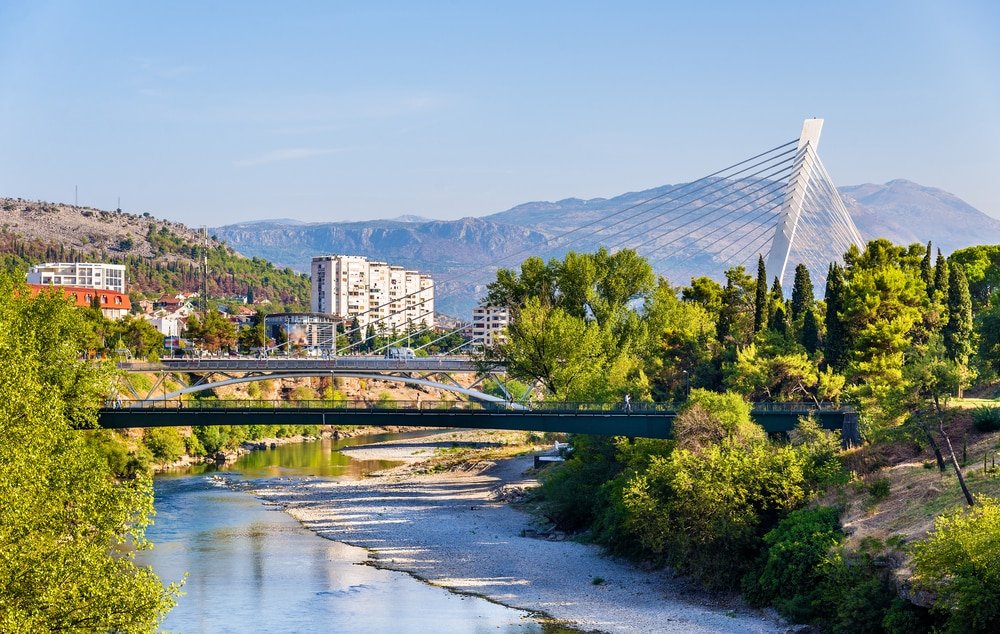 Overview of Podgorica’s Smart City Strategy
The Vision
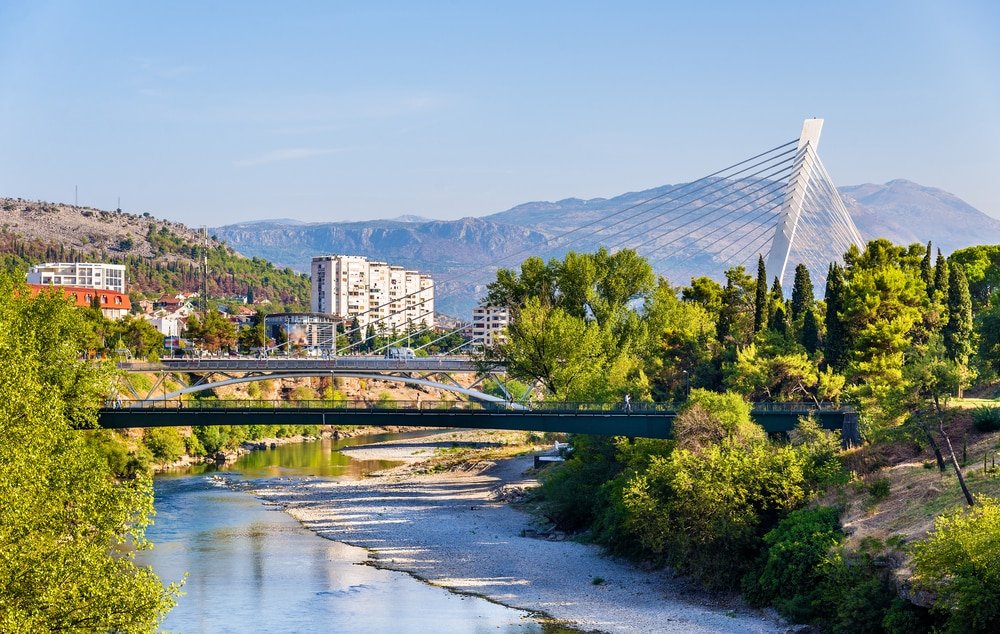 Podgorica: A European Standard City 
At the Service of the Citizens’ 
Good Quality of Life
 

Through this action plan, Capital City Podgorica is committed to enhancing the quality of life of its citizens by making Podgorica a pleasant city to live in. Smart city is therefore seen as a way to offer a European standard city in which public services are reliable, efficient and sustainable. 

The digital layer is dedicated to avoiding and reducing the negative impacts associated with an attractive city that is developing rapidly, such as Podgorica can be. Urban expansion, construction boom, increase in traffic and noise, environmental damage are as many nuisances as the smart city mitigate to ensure a friendly and pleasant environment. Digital transformation is also about providing new services to the citizens to constantly renew the role of the Capital City and its relationship with the Inhabitants.  

The well-being of citizens depends on a multitude of factors that are sometimes trivial individually, but which, taken together, can change everyday life. It is in this sense that the smart city strategy has been thought in order to act on several aspects: protecting urban landscape and urban configuration, managing urban density, reinforcing green spaces within the daily life of citizens, facilitating the use of daily services, etc. 

Smart city removes the complexity of how the city works to offer fluid, enjoyable and intuitive experience for all, being tourist, inhabitants, territorial actors. The latest technologies such as blockchain or artificial intelligence should be put at the service of the citizens but remain transparent for them in order not to exclude any. 

The Capital City is convinced that carrying out its own transformation according to digital challenges will allow it to offer better services tomorrow. This is why an important effort will be made on empowering the Capital City to guarantee that this strategy will not remain a one-shot action but rather a sound starter for a sustainable dynamic. 

It is therefore with these objectives in mind, which came from the contributions of dozens of participants who came to the various workshops held with the Capital Caity throughout 18 months of co-construction, that the Smart City strategy was built.
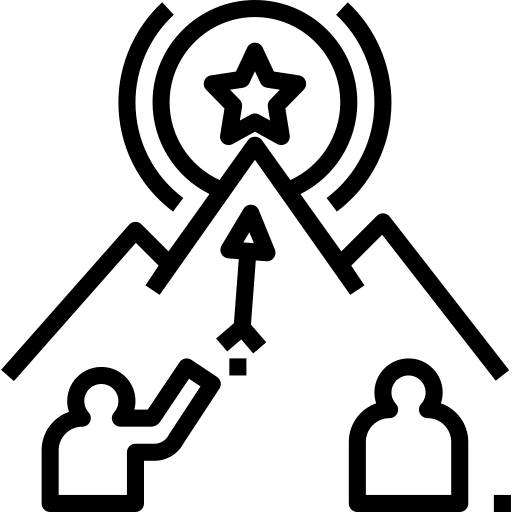 Overview of the strategy
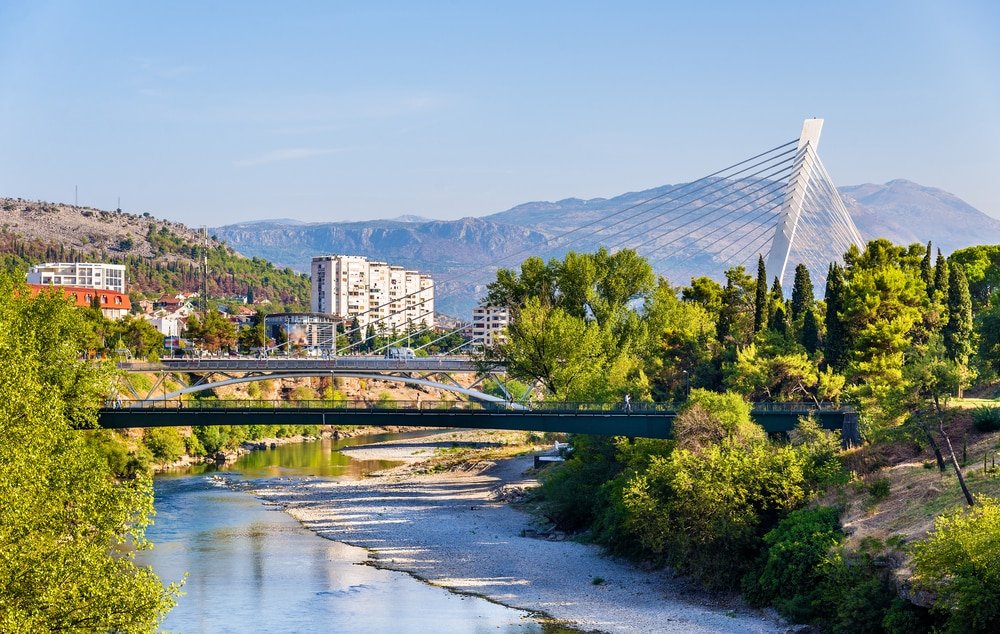 The Capital City’s vision of being a European standard city at the service of the citizens’ good quality of life, is fed by three strategic objectives: managing its expansion, making the city enjoyable, and empowering it. Firstly, Podgorica faces an important urban extension, which can be planned and managed thanks to the use of digital tools. Secondly, an enjoyable city enhance the quality of life of its citizens by offering simple and efficient services in a preserved environment. Lastly, an empowered administration can properly serve its territory & unleash the smart projects’ full potential. 

These strategic objectives respond directly to the needs which were expressed & identified. However, in order for the axes to be stronger, the actions which feed them actually respond and mirror the needs of other objectives. In other words, the strategy should not be read and implemented in a silo-based approach, where working axis could be taken separately from one another. In fact, the actions allow to attain additional objectives, thus reaching more efficiently the overall vision. This strategy is accompanied by a phased implementation plan that includes short, medium and long-term actions. The chart below depicts how some actions which are coming from a given objective, can also help to attain an additional objective.
Systematically integrate environmental issues to the planning of urban projects, in order to better control urban sprawl
Making the city enjoyable
Managing the expansion of the city
A Pleasant City
Encourage citizens to participate in decision-making processes to improve their quality of life
Create the city’s 3D layer & digital twin to improve decision-making
Empowering the Capital City
Strategic Objective 1: Managing the Expansion of the City
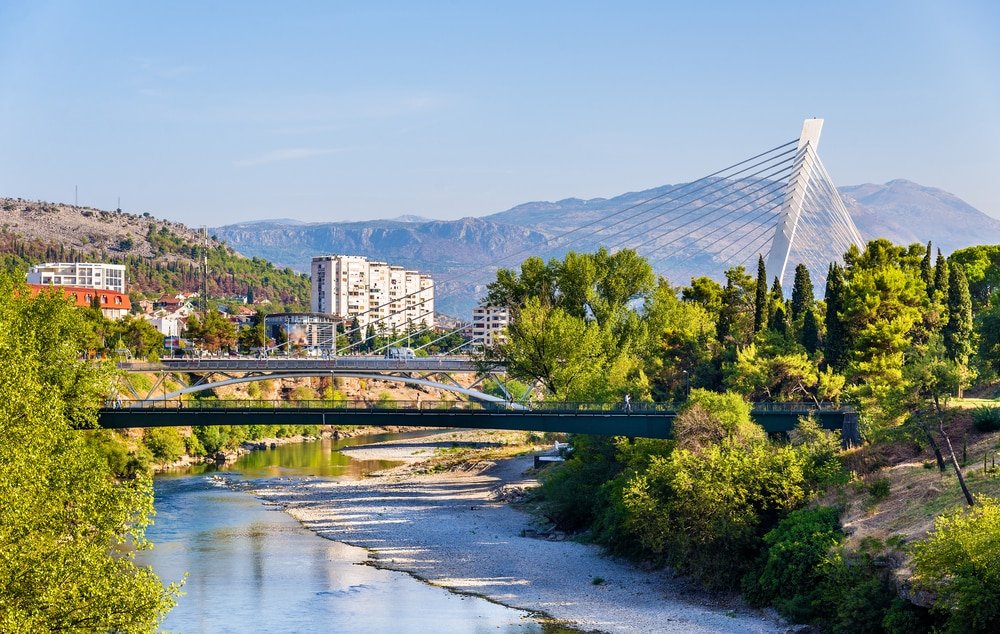 Relevant use of digital tools can improve a local authority’s ability to predict, manage and control urban development. This includes the use of accurate and timely data to forecast expansion in order to visualise the future in concrete terms and facilitate predictive  maintenance. 
In Podgorica, the city’s urban areas have greatly expanded in the past 20 years, due to an increase in population and a strong economic development (more recently the development of commercial & industrial areas such as Delta City Shopping Centre, City Mall, City District, etc.). The Capital City, who has been accompanying this continuous expansion can now take advantage of digital technologies to even better manage and anticipate it and improve the planning and management of the territory. The Capital City has already started to develop its mapping capacities, through the acquisition of a GIS, the elaboration of a green cadastre, a portion of which is accessible to the general public. The CIS has also initiated a reflection on 3D imagery in order to be able to better visualise its public networks and infrastructures. 
One of the main consequences of this urban development and attractiveness is the strong development of the construction sector. Even though it is one of the city’s main economic levers, it also contributes to the increase in pollution levels and GHG emissions in Podgorica. In this context, acompanying the construction sector towards smart and sustainable practices (in order to control the environmental impact of urban expansion) appears to be a key aspect to consider as part of the green transition of the territory. The Capital City could favour the sustainable development of the territory by helping the sector to investigate new innovations and market opportunities though a living lab on smart and green buildings. BIM/CIM experimentations and demonstrators will also increase the competence of all market players, thus preventing a potential monopoly situation in the future. 
The living lab could constitute an "experimentation catalyser" allowing to capitalize on the deployment of thematic demonstrators in other districts of the city with the identification of experience-sharing methods and transversal projects - thus avoiding the creation of smart islands in the city and the consequent deepening of spatial inequalities. 
The objectives of the smart city strategy is to support the City in this direction, via the following axes: 
Engage the construction sector towards more sustainable practices.
Capitalise on the deployment of green initiatives.
Pave the way to the development of the city’s digital twin.
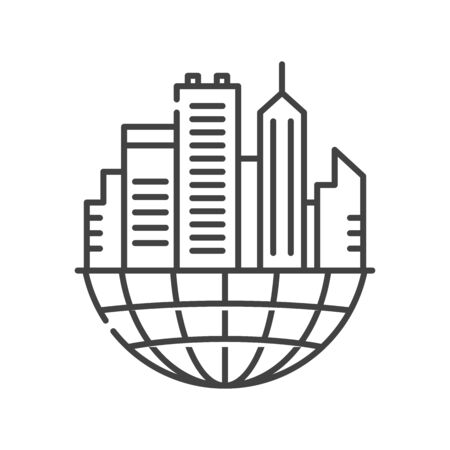 Strategic Objective 1: Managing the Expansion of the City
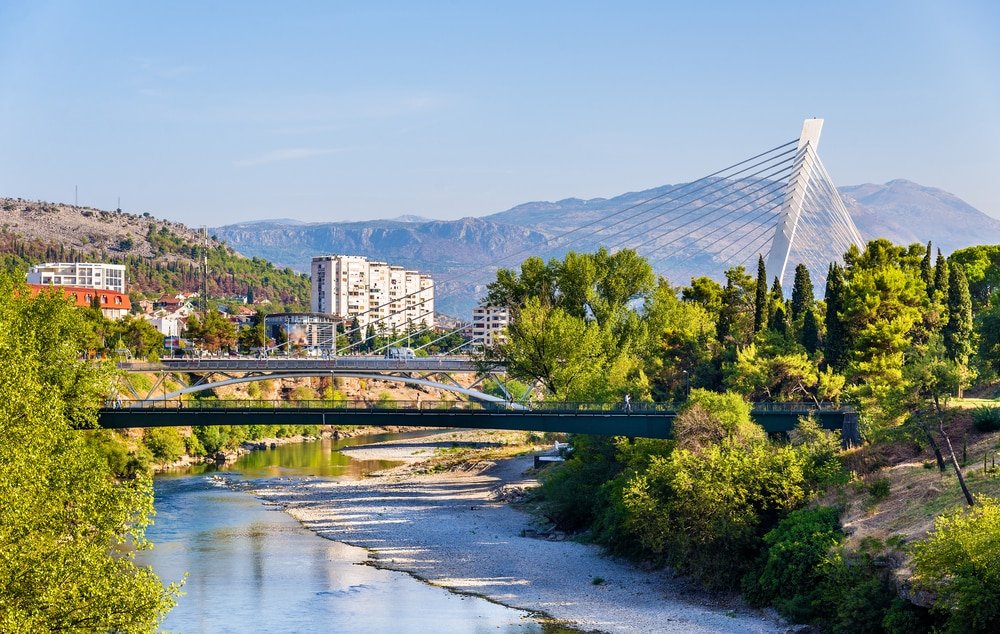 The overall objective is to accompany Capital City Podgorica into greening the practices of its booming construction sector, but also managing its territorial expansion in a sustainable way.
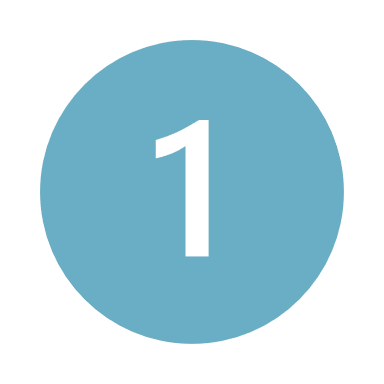 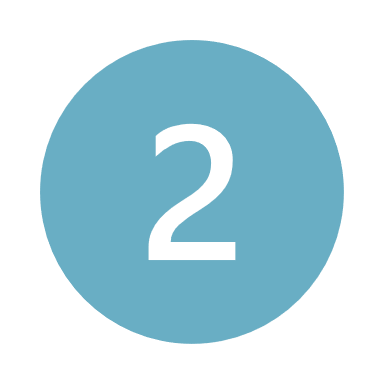 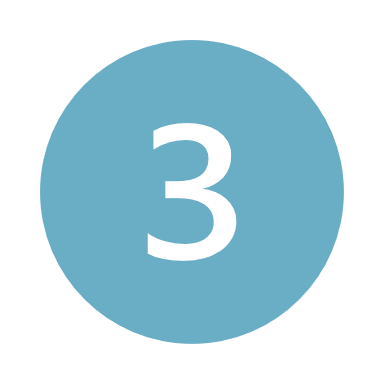 Deploy and capitalise on green initiatives
Develop a dialogue and exchange of expertise with local stakeholders
Create of the digital twin of the city
Circular economy on Construction & Demolition Waste (CDW) 
The construction industry and demolition process after the expiration of the life-cycle of a building or structure is one that produces a considerable amount of waste & GhG. The idea is to initiate a re-use pilot project from waste collected from a given site which could later be replicated.

Develop green areas on rooftops
This action consists in using the unoccupied space on the roofs of residential and administrative buildings in an environmental-friendly way, in order to develop their greenery potential. The creation of green areas on rooftops promotes urban biodiversity, reduces heat islands and improves air quality.
Create a Living Lab on smart and green buildings
The idea of creating a Living Lab, is to create a demonstrator and a resource center to accompany the construction industry towards more sustainable practices. Its mission would be to  provide all the key resources, technical innovations and best practices in sustainable building, renewable energies, building reversibility, bio mimetics, bio-sourced materials and the circular economy to enable as many professionals as possible to implement greener measures.
This centre would create a dialogue of stakeholders from the entire building value chain - from the creation of the material, to the building & relationship with users, to the management of construction waste. It would be a life-size test space for professionals to come and test their Proof of Concept (PoC) with citizens, users, etc., meaning that they can come test their projects’/ideas feasibility.
Generalise the use of Building Information Modelling (BIM)
Generalise the use of digital representations of physical and functional characteristics of a building. The objective is to accompany the stakeholders of the sector in the use of Building Information Modelling (BIM) and to use these experiments as a basis for implementing indicators, protocols, etc. It is possible to scale up to City Information Modelling (CIM) by experimenting on a specific block of the city.
Create the digital twin of the city
Build upon the BIM/CIM protocol and experiments to go further in digitizing the city’s territory, by aggregating all urban and building data together. It would allow the Capital City to improve its decision-making capacities by visualising all networks. It is also very useful to the local ecosystem thanks to all the data which can be shared through it.
Strategic Objective 2: Making the City Enjoyable
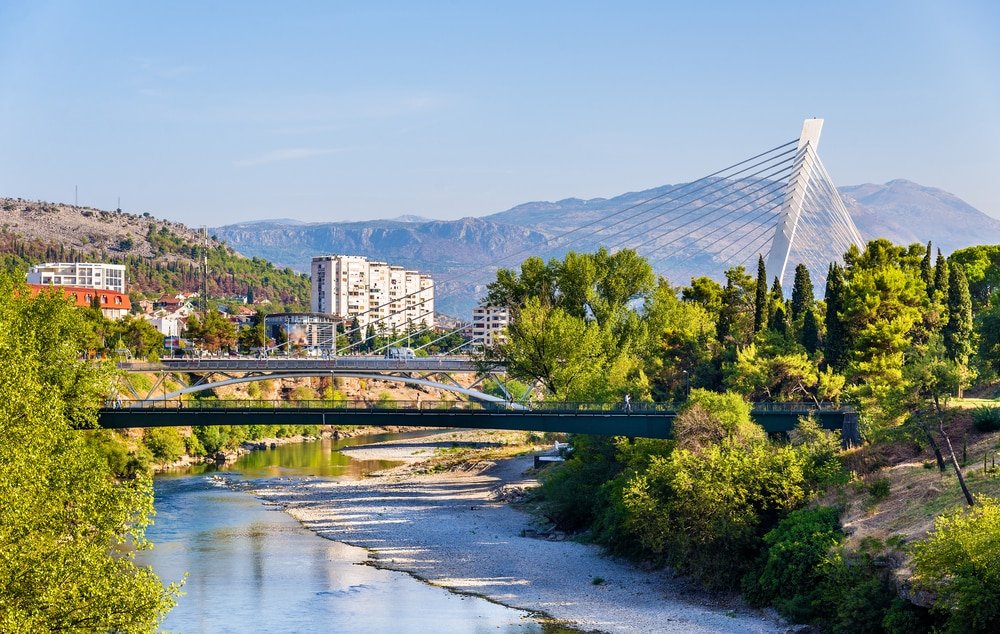 The urban quality of life is mainly based on a well-preserved living environment and an easy access to services. The use of digital tools can contribute to it by making public services more intuitive and accessible, bringing citizens closer to their institutions, and improving public policies through better monitoring. 
The Capital City's stated objective is to help citizens enjoying their city more, as reflected in Podgorica's General Urban Plan 2025. This document insists on the development of a "modern city [...] with a high quality and identity of urban space, in a healthy environment". 
The environment in Podgorica is already well-preserved: air pollution levels are low, and the Capital City pays attention to the preservation of its green spaces. Some digital tools, such as the development of a green cadastre, are made available to other departments to develop cross-sectoral environmental projects. The next step is to transversally integrate environmental issues into all policies and strategies. This can be done by building on a sufficiently solid foundation of environmental knowledge, valorising and making use of it throughout the administration.
In addition, the Capital City has developed a policy of modernising public services by increasing the number of administrative procedures accessible online. The challenge now is to help the Capital City to scale up its digitization process, by making not only a given procedure available online, but the full service dematerialised. Digital public services will also be more accessible if they are centralised and simplified, as well as if the user experience is facilitated.
Finally, Capital City Podgorica aims at strengthening its links with the citizens. The Capital City has improved its communication with inhabitants through the creation of an online community. This strive for co-construction is also reflected in its will to acquire a citizen consultation platform, dedicated to involving these latter more in decision-making processes. This will allow to strengthen the link with the territory and to increase the impact of public policies.
The objectives of the smart city strategy is to support the City in this direction, via the following axes: 
Centralise the city's information and services in a single-entry point ;
Collaborate with the population to co-construct the offer of public services ;
Develop the ability & capacities to model the environmental impacts of urban projects.
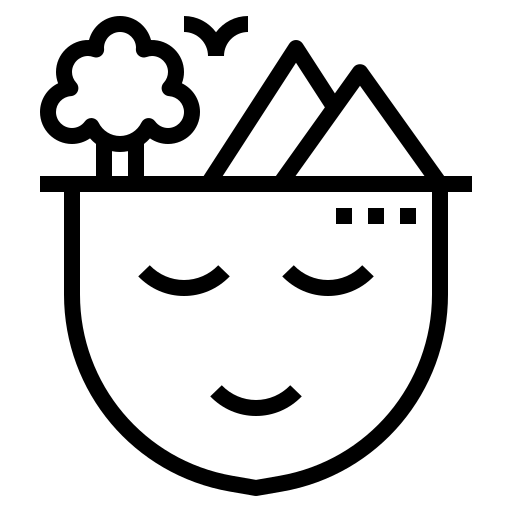 Strategic Objective 2: Making the City Enjoyable
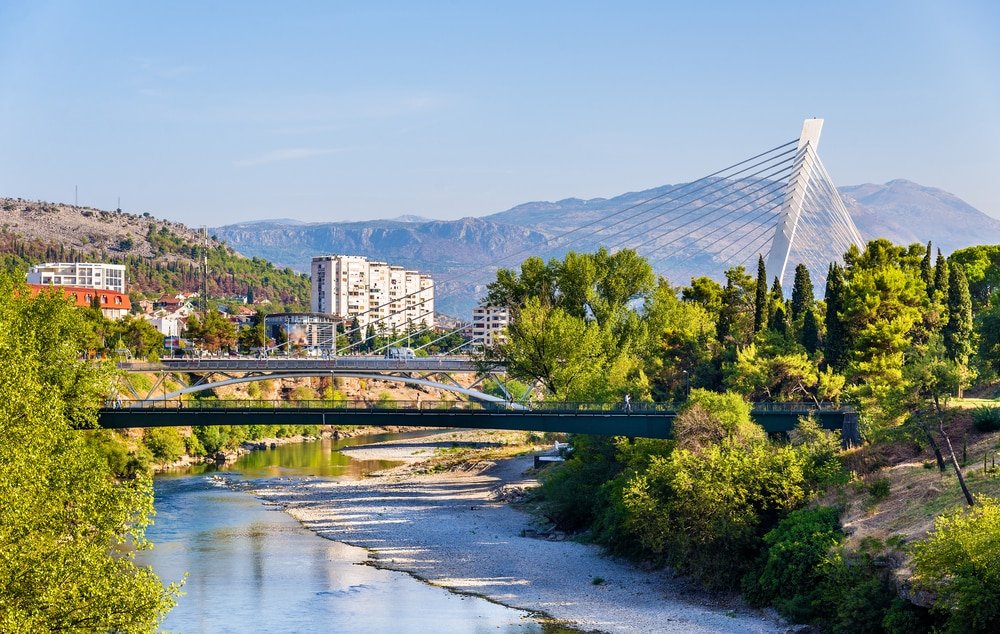 The overall objective is to accompany Capital City Podgorica in improving the quality of life of the inhabitants. This is done by helping the Capital City to preserve its environment, but also by facilitating and making enjoyable the access to services for citizens.
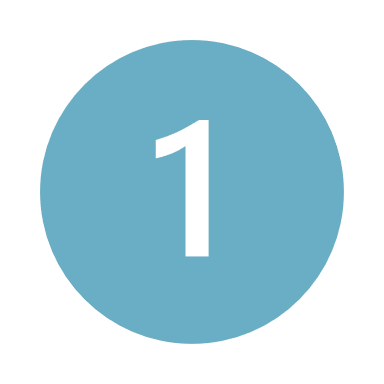 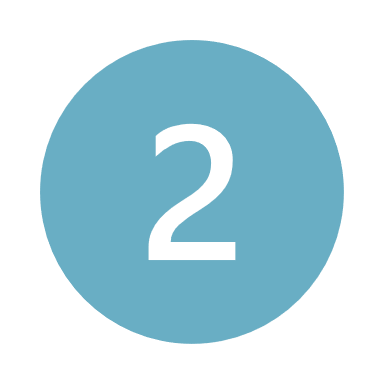 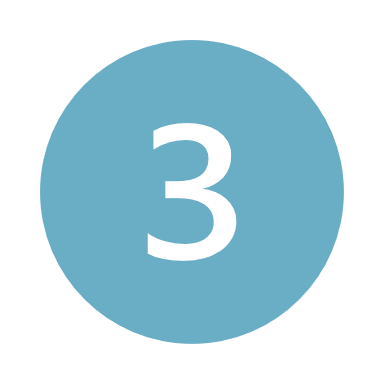 Consult and co-construct public actions with the citizens
Simplify the city's information and services
Monitor the environmental impacts of urban projects
Model the environmental impact of urban projects
Develop the ability & capacities to model the environmental impacts of urban projects thanks to a data repository to be monitored. This will be done through the development of a decision-making dashboard. The first constitutive steps of this project would be the identification of priority data sets for environmental monitoring and the development of new GIS data layers.
“Super App” and Extension of Online Services
The objective is to rationalize the various apps that Capital City Podgorica has launched for different urban services and to create an app which would allow citizens to access all of those services through a simple login. It notably allows to move towards a paperless administration, but also to engage in the co-designing of digital public services.

Develop one single city app and extending online services
Based on the centralisation of the city's information and services in a single-entry point, the idea is to develop new non-administrative and business-oriented dematerialised services to simplify the lives of the city's stakeholders. It is the occasion to benefit from more secure digital services thanks to new technologies (blockchain), but also to test Artificial Intelligence for smoother online public services.
Allow Citizens to participate in decision-making processes
In order to consult and engage more with citizens, the Capital City Podgorica can acquire a citizen-participation platform. This digital platform helps to engage with citizens through new communication and consultation tools. It will allow to manage citizen suggestions and moderate debates, but also improve the decision-making processes by including local inputs. Citizens will debate on essential matters for them and knowledge on the actions of the Capital City.

Co-construction of a cultural offre
Use-case of the use of the public consultation platform. Consulting the population on their cultural desires, and the local artists on their artistic offer, allows to reverse the traditional patterns of live performance and cultural programming.
Strategic Objective 3: Empowering Capital City Podgorica
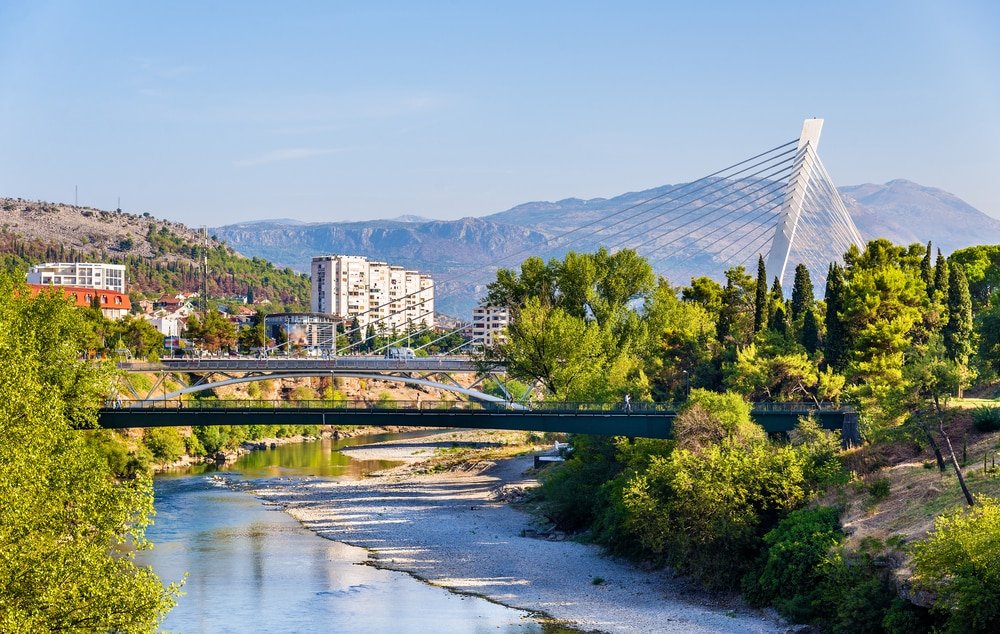 In order to deploy smart projects which are impactful for the entire territory, a local authority should rely on a strong internal organisation and expertise – materialized in a dedicated smart city team. Indeed, together with a formalized internal policy, it allows the authority to clarify and strengthen its position towards local actors, but also to harmonize the smart initiatives that are deployed on its territory – thus improving their sustainability. 
In this perspective, Capital City Podgorica today stands at a turning point. The objective is indeed to transition from the current method of collaboration, which consists in (i) the City Information System leading the Capital City’s digital transformation, and (ii) the deployment of an array of isolated smart initiatives from departments and operators. Capital City Podgorica is thus looking into the deployment of a cross-department unit, which should contribute to harmonise and scale-up the existing smart initiatives.  
In order for this new unit to be efficient and to be in capacity to deploy complementary by design smart city projects, human reinforcement has to be foreseen. This involves to take advantage of a sustainable ICT sector, which Montenegro’s capital is home to. If the right gateways are created, local talents could participate in the elaboration of Podgorica’s Smart City projects. 
There are also to date a number of technologies which have been deployed on Podgorica’s territory, in terms or urban services (IoT networks) and additional ad-hoc smart solutions. There is a further challenge of ensuring consistency between all of these latter, in order to move towards a global digital infrastructure strategy which will ensure an easy maintenance, interoperability of the data collected and potential infrastructures mutualization. 
The objectives of the smart city strategy is to support the City in this direction, via the following axes: 
Reinforce the internal smart city organisation; 
Harmonise the territorial smart solutions.
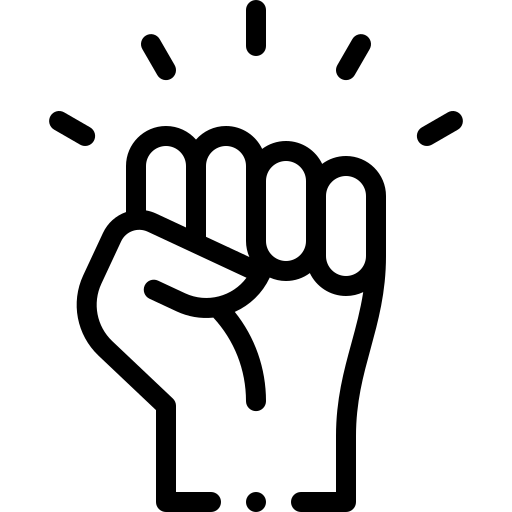 Strategic Objective 3: Empowering Capital City Podgorica
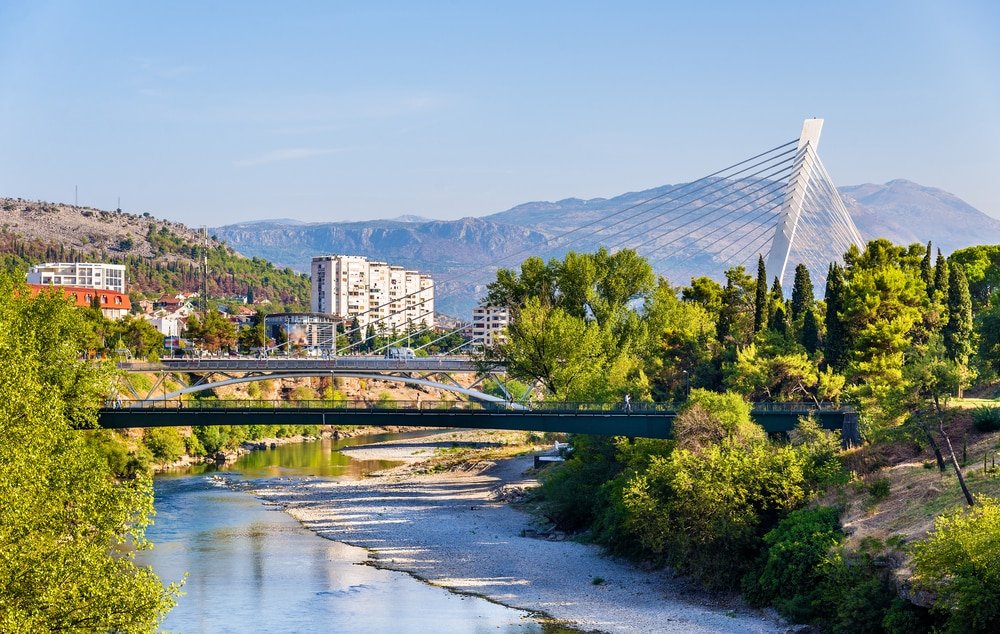 The overall objective is to objective is to accompany Capital City Podgorica to create the internal conditions for the smart city projects to unleash their full potential, at a territorial scale.
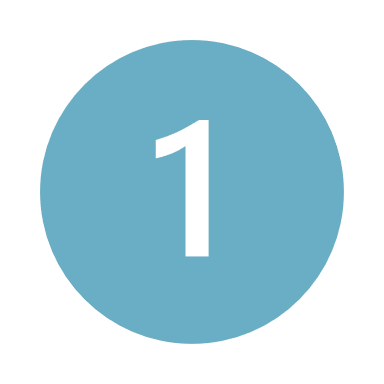 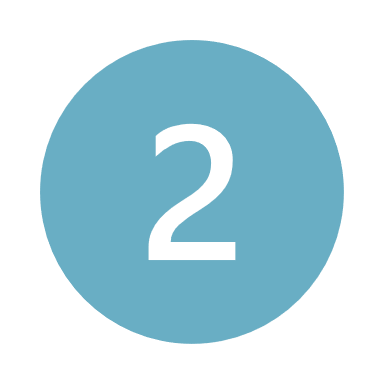 Reinforce the internal Smart City organisation
Harmonise the territorial smart initiatives
Create a dedicated internal Smart City mission
The digital transformation will take place over the long-term and involve a dedicated team working closely with all the administrative services. The Capital City is considering to create a cross-sectoral unit with digital and urban departments. The objective is to support the creation of a cross-sectoral smart-city mission, which would allow a constant and robust dialogue between all stakeholders and to develop a more integrated smart strategy. Notably, this new mission will define a methodology of collaboration with other entities (Public Enterprises & sectoral departments), thus granting legitimacy to the implementation of cross-cutting smart city projects.

Develop and Take Advantage of a Sustainable ICT Sector 
Podgorica is home to renown universities and businesses, which train young professionals who could participate to the smart city project of the Capital City. The end goal is to get closer to the local smart city ecosystem in order to favour local recruitments in an innovative manner, in order to attract new talents. The objective is also to recruit a person in charge of managing the smart city mission by valorising the position in a way that will attract an ICT-oriented, yet multidisciplinary profile.
Structure a global IoT infrastructure strategy 
To date, Capital City Podgorica uses a wide array of IoT technologies (Garbage Wifi, Parking Sensors Cables, Water Lora, etc.). The related challenge consists in better controlling the development of infrastructure networks and their communication protocols. Capital City Podgorica must hence be able to ensure the maintenance of these different technologies, but also be able to evaluate their uses with indicators of success. The end goal of this action is (i) to help the Capital City to arbitrate on the different technological uses, and (ii) to be able to project on its future technological uses in order to identify opportunities for infrastructure mutualization.

Develop an open-data strategy 
The use of open data-sets and the structuring of a related policy can considerably improve the every-day functioning of the Capital City. The constitution of a common database to the Capital City helps the various secretariats to take decisions based on shared data, thus making the decisions more consistent amongst themselves. The objective is in time to open the sets to local actors, allowing them to use public data for their development. In time, there is a consistency and homogeneity amongst the territory’s projects, thanks to the fact that they were elaborated on a common basis.
Strategic Objective
Transformation map
Action
Legend :
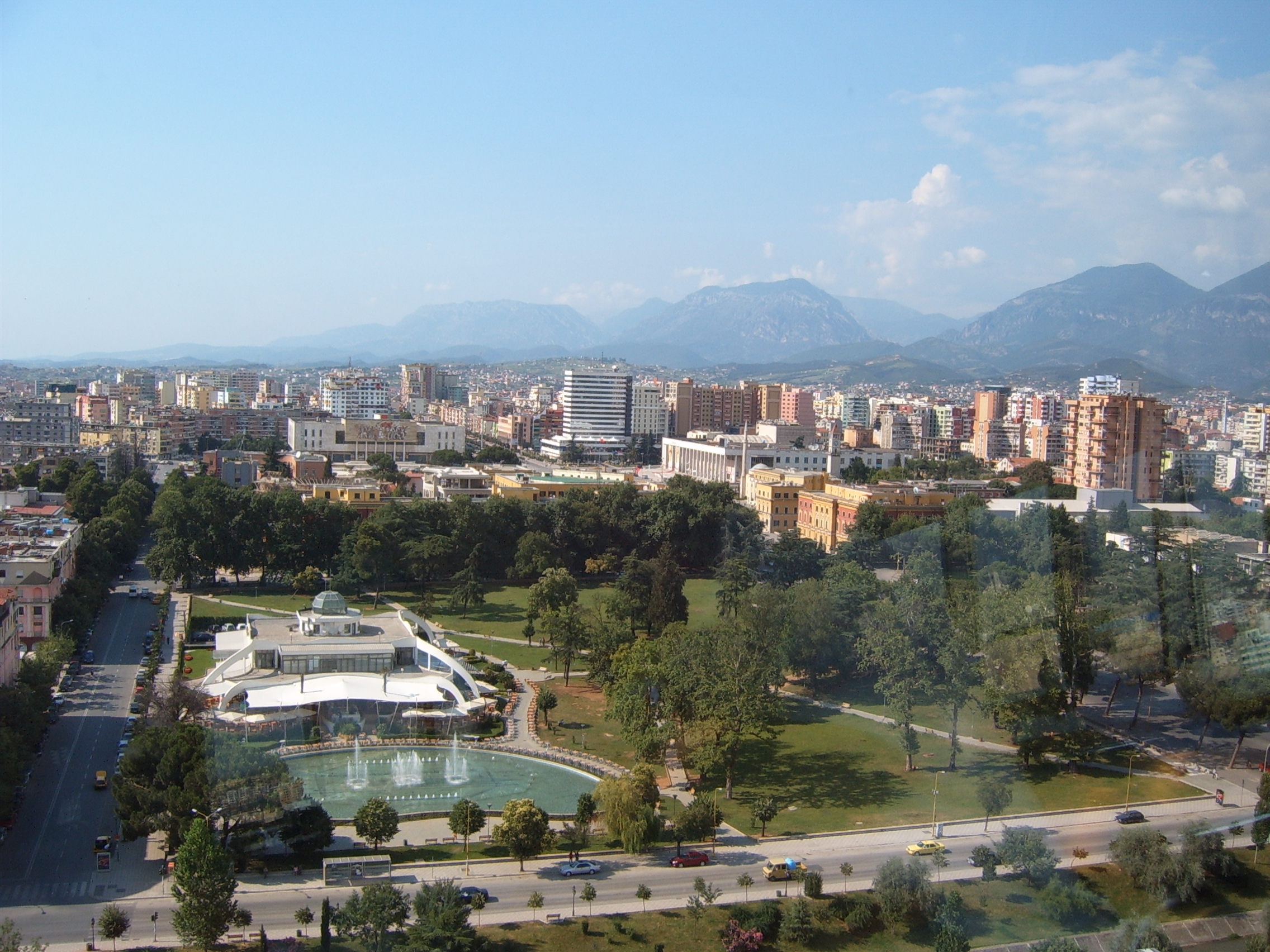 A European Standard City 
At the Service of the Citizens’ 
Good Quality of Life
Mid-Term
Long-Term
Short-Term
Circular Economy On Construction & Demolition Waste (CDW)
Creation of the Digital Twin of the City
Green Areas On Rooftops and Promotion of Biodiversity
Living Labs/Resource Center on Smart and Green Buildings
Structure a Global IoT Infrastructure Strategy
Managing the Expansion of the City
Modelling Tools for Monitoring the Environmental Impact of Public Decisions
Promote BIM/CIM  Solutions
Promote a Citizen-Suggested Cultural Programming
Develop an Open Data Policy
Enrich and Strengthen of the “Super App”
Develop and Take Advantage of a Sustainable ICT Sector
“Super App” and Extension of Online Services
Citizen Consultation Platform
Making the City Enjoyable
Empowering Capital City Podgorica
Support The New Smart City Mission's Organization And Relationships With Other Entities
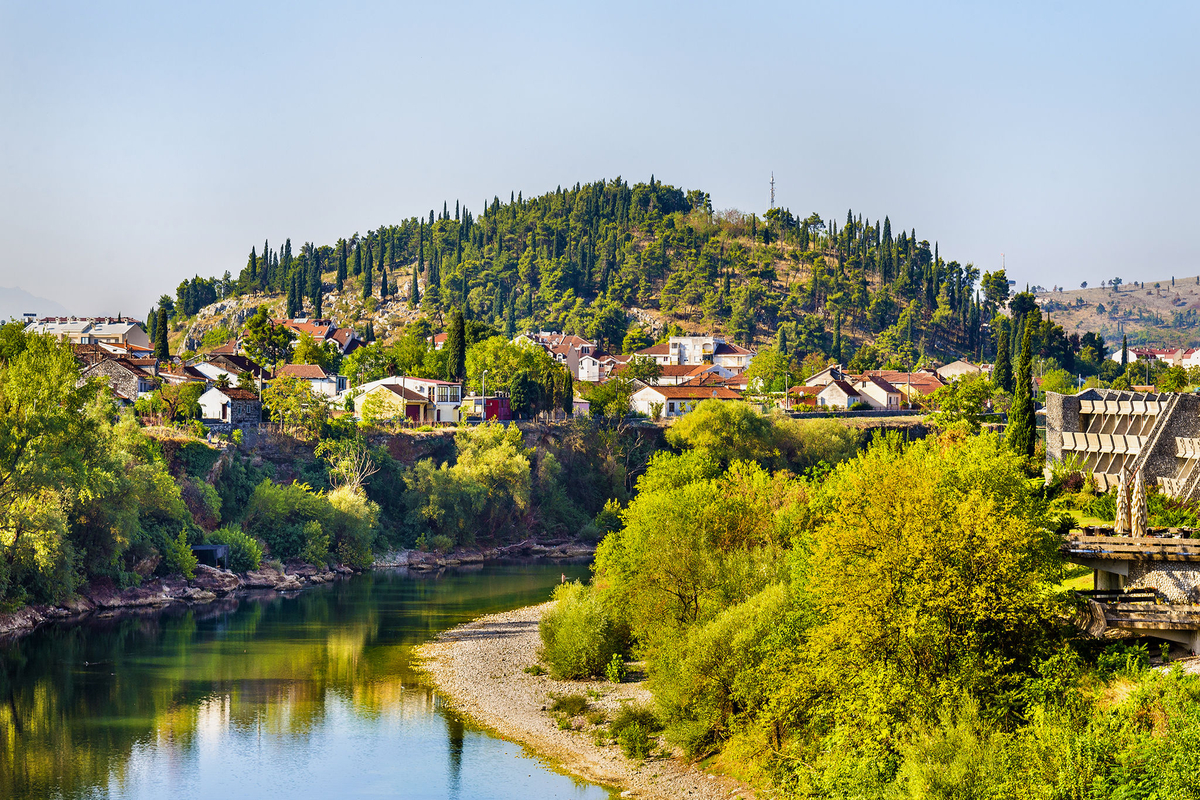 The Action Plan:Detailed Action Sheets
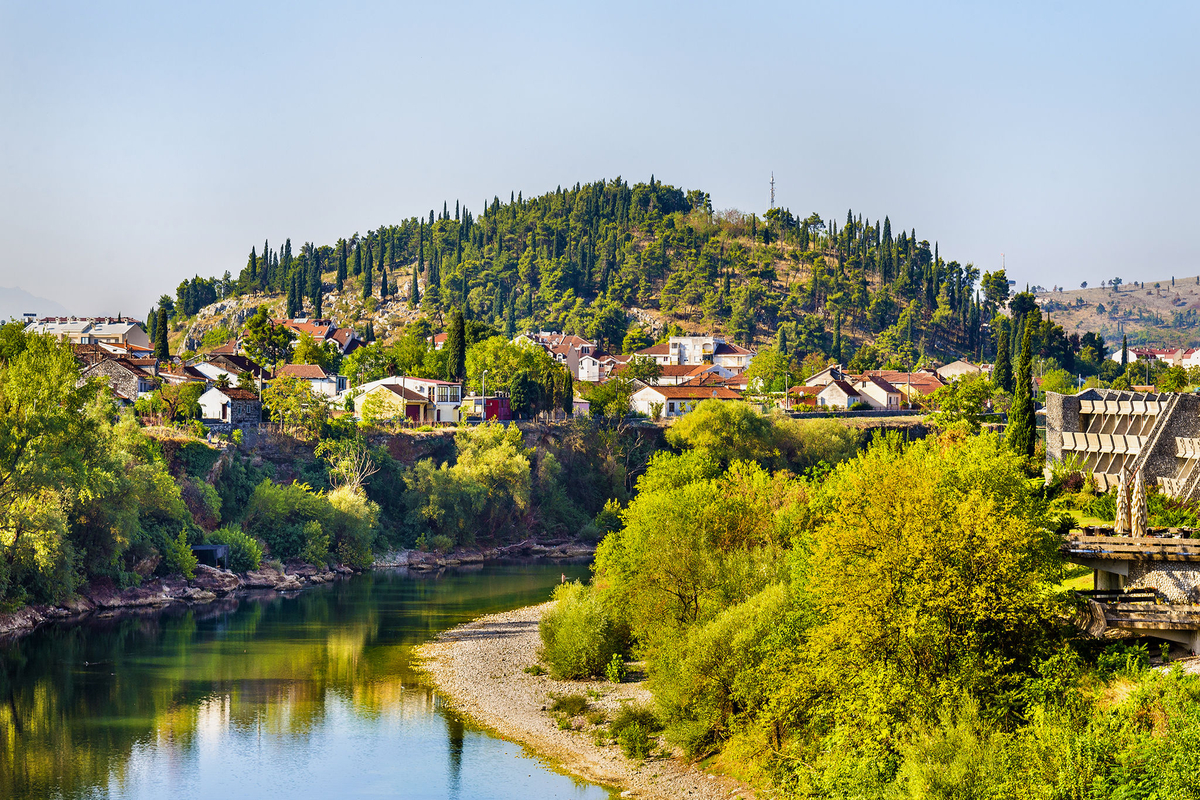 Strategic Objective 1: Managing the Expansion of the City
1.1 Promotion of BIM/CIM solutions
1.2 Living Labs/Resource Center on Smart and Green Buildings 
1.3 Circular Economy On Construction & Demolition Waste (CDW)
1.4 Green Areas On Rooftops and Promotion of Biodiversity
1.5 Creation of the Digital Twin of the City
Financial Estimate
1.1 Promotion of BIM/CIM solutions
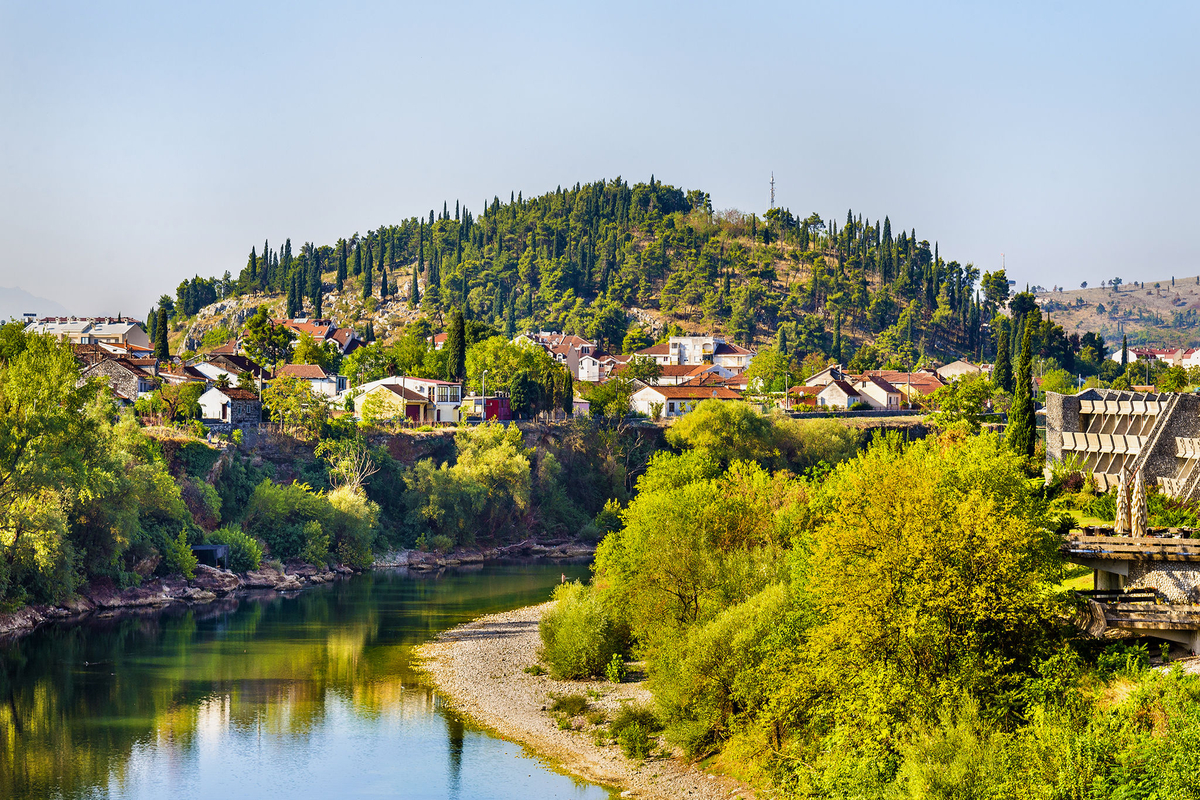 20 k € - 80 k €
Activities
Objectives
Step 1 
Establish the diagnostic of the use of BIM solutions on some new city’s areas to be developed 
Elaborate an internal technical memorandum on the use of BIM/CIM in public procurement, in particular on the provisions that it is possible and impossible to mention in public contracts with regard to national regulatory developments
Elaborate a twofold governance of this action: technical and political to ensure policy makers do understand the added-value of 3D modelling in terms of new uses
Define the main stakes in 3D transition for urban planning and buildings construction for public and private operators though the organization of a collective workshop 
Develop a protocol of BIM/CIM experimentation, for example in an urban area under development
This protocol should: 
Define the objectives, scope and content of the project in line with the key players 
Bring together the actors to establish the protocol: vision, objectives, scope, targets, functionalities, timetable, resources provided by each partner
Define the scenario and the project schedule
Implementation assumptions: legal and economic scenarios
Conditions of deployment of the project
Schedule
Define the project governance and resources
Mobilized project team
Role of Podgorica in the experimentation
Project governance
Assemble the project data necessary for its implementation

Step 2 
Lead an experimentation on a given period of time and in specific areas of the city, in order to spread it in a second phase
Make it beneficial for al the construction sector and public operators 
Link this protocol and experimentation to the living lab/learning centre of smart and green buildings
Internal to the Capital City
Test general public uses of BIM-CIM technologies
Trigger a momentum on 3d modelling to reinforce internal capacities 
Give possibility to private actors to get ready for the introduction of 3D terms in future public procurement process  
Analyze feedbacks (return of experience) and conditions for scaling up 3D experiments 
Improve project monitoring and stakeholder coordination, perform predictive maintenance in the future, ensure better local urban management, facilitate decision-making by elected officials, but also promote consultation with citizens and enhance the attractiveness of the neighborhood.
Show off to policy makers what BIM/CIM can offer as added-value 

For the territory
Test professional uses of BIM-CIM technologies
Identify new uses and assess the territory's appetite for this project
Develop the territory's expertise in managing large digital projects
Develop better coordination between all stakeholders 
Set up a first step towards 3D modeling of the territory
Conditions of Success
Convince elected officials of the added-value of BIM/CIM
Involve policy-makers throughout the whole process of thought and implementation to make the 3D modelling something perfectly understood
Having sound and quite exhaustive GIS covering the territory of the city
Promote interoperability between data sets
Project Leader
Potential Partners
Secretariat for Urban Planning and Sustainable Development
Social landlord, private enterprises, SIG companies, citizens, schools
Evaluation/ Indicators of Success
Related Actions
Necessary Resources
Action 1.5
Action 1.3
Elaboration of a protocol with priorization of key uses-cases 
Number of stakeholders involved in the protocol
Involvement of policy-makers in the project
1/4  FTE
Financial Estimate
1.2 Living Lab/Resource Center on Smart and Green Buildings
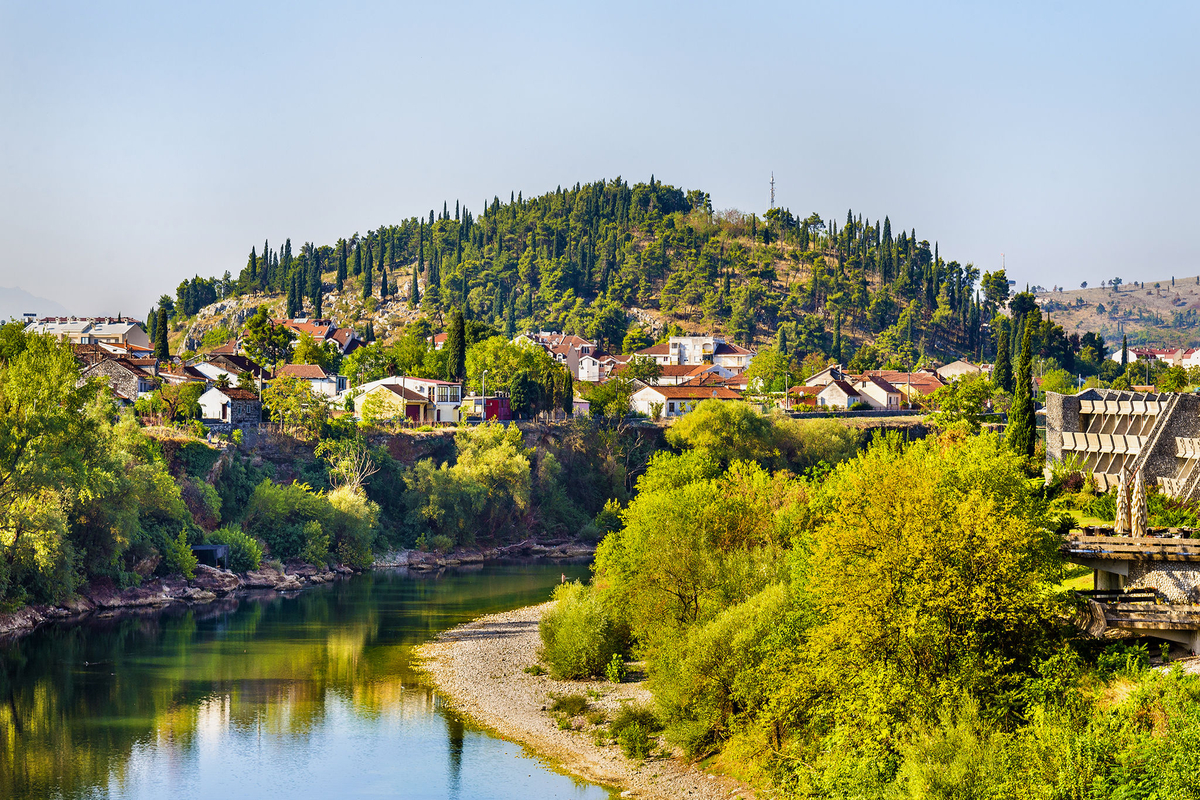 10 million - 30 million €
Objectives
Activities
Internal to the Capital City
Decrease the GHG emissions of the territory
Create a dynamic and exchange with the local ecosystem
Acquire a culture and methodology of experimentation 

For the territory
Accompany the implementation of innovate practices, to accelerate the eco-transition of the building sector
Help the whole building construction value chain to discover the latest technical innovations and behavioral solutions for their projects 
Give the opportunity to professionals to test their new prototypes in real conditions with users 
Turn Podgorica into a regional reference in smart and green buildings 
Lead experiments on divers smart and green buildings aspects all over Podgorica thanks to the living lab resources
Promote a human-centered approach at the service of the needs of professionals
Step 1
Define the precise goals of the project with relevant Capital City’s secretariat and public enterprises (Agency for Construction and Development and Housing Agency)  
Include academic actors in the project definition process 
Launch a national call for expression of interest to identify the potential future stakeholders  
Organize workshops with the interested stakeholders to define a first living lab activities portfolio 
Identify potential sites to host the living lab and consider the feasibility of building the living lab as an exemplary demonstrator of cross expertise on sustainable smart and green buildings 
Define the positioning and contribution of the city in the living lab activities 
Include relevant government agencies in the dynamic
Launch a call for expression of interest at the regional and international level to identify new interested stakeholders and potential sponsors (private actors or international donors)
Activate international channels with the support of the International Cooperation Office
Engage dialogue with neighboring capitals

Step 2
Define the governance of the structure and its business model 
Create the legal structure that will bear the living lab (for example with the status of association) 
Launch the steps for the construction of the totem building that will host the living lab
Define the common methodology of experimentation 
The Living Lab/resource center should be a “turbine catalyzer” which will be deployed all over the city
Develop a precise methodology of capitalization to cross-reference the results and the feedbacks, and ensure the territory’s capacity building  

Step 3
Hire a project and partnership manager position by the new structure or by the Capital City
Open the living lab and start experimentations in several areas of Podgorica
Conditions of Success
Display a regional ambition from the outset of the project 
Make it useful to the private sector and put it concretely at the service of the city's transformation
Include sponsors to co-finance the project
Develop the project in close relationship with academic partners
Open it to the whole value chain including non-technical and expert actors such as users/citizens
Implement a protocol of experiment to guarantee the capitalization and scale-up processes (common methodology to cross the results and feedbacks) 
Take into account the whole life cycle of buildings from cradle to grave
Project Leader
Potential Partners
Agency for Construction and Development (Agencija za izgradnju Irazvoj Podgorice d.o.o)
Housing Agency (Agencija za stanovanje d.o.o. Podgorica)
Secretariat for Urban Planning and Sustainable Development
Property department
Related Actions
Evaluation/ Indicators of Success
Necessary Resources
Action 1.1
Action 1.2
Action 1.5
Action 3.5
Capacity to bring together in a single location, structures private or public that all have a field of expertise in the construction sector (diversity of profiles)
Number of adherents
Profit generated
½  FTE during the first 2 steps
1,5 FTE to lead the living lab/resource center
Financial Estimate
1.3 Circular Economy on Construction & Demolition Waste (CDW)
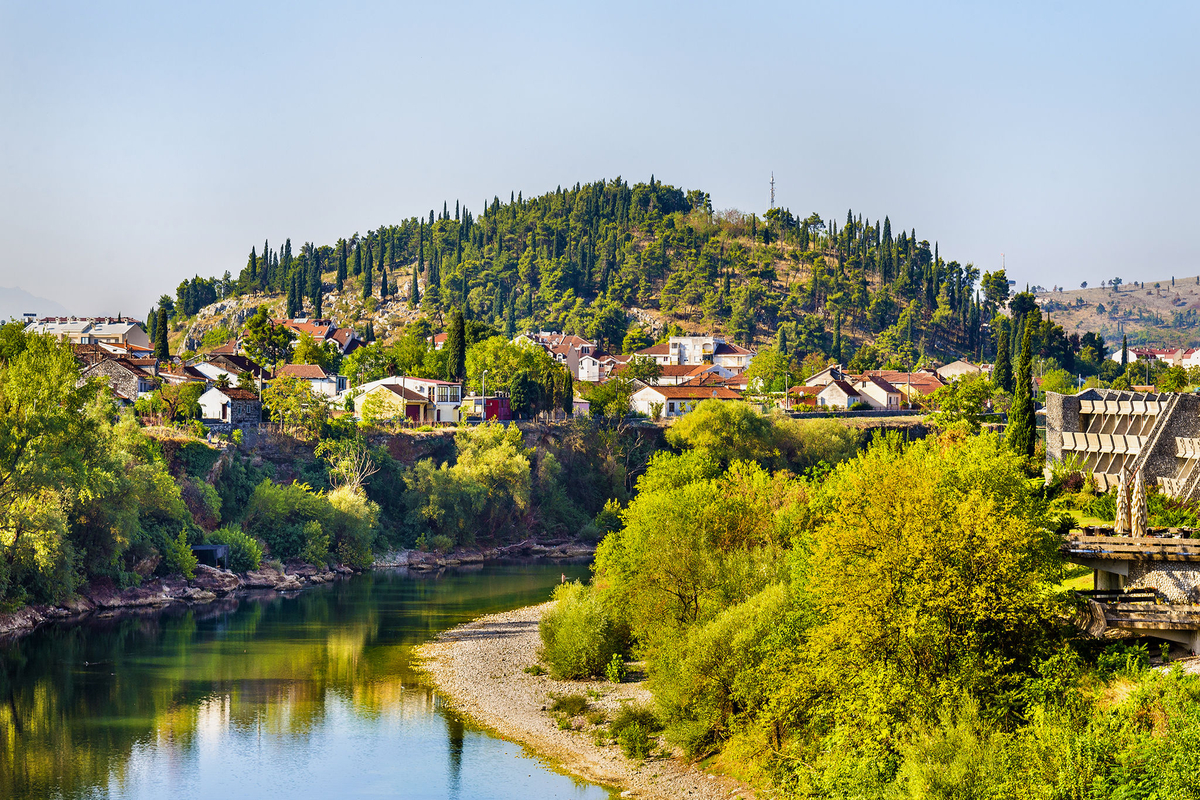 50 k €
Objectives
Activities
Internal to the Capital City:
Initiate a methodology for action on the re-use and valorization of specific types of waste
Initiate a methodology for action for the Living Lab & valorize the resources available 
Increase of the knowledge on the built assets of the Capital City 
Reduction of the number of illegal dumping sites

For the territory :
Improving the traceability of waste and materials
Transforming construction sites into sources of raw materials 
Minimize the costs of transport of materials to construction sites
Maximise the re-use and recovery of construction, demolition and excavation waste
Increase the capacity of local businesses to meet the growing demand for materials (especially from a sustainable source)
Step 1 :
Feasibility study :
Identification, characterisation and mapping of the quantity and quality of waste and surplus materials from construction projects on the territory (e.g.: reusable aggregates, concrete, bricks, cardboard, concrete, metals, mineral wool, wood, etc. on the city’s public and private construction sites)
Identification of the potential re-use options on the building sites, of the recovery options towards other building sites, of the creation of recycling facilities 
Identification of the potential economic outputs & financial valorisation of CDW

Step 2:
Bringing together construction industry stakeholders (professionals, municipal actors, universities, users, etc.) in a consultation process within the framework of the living lab. 
Use the Living Lab and its resources, the momentum it has generated and the fostering of cross-sectoral expertise to study the possibilities for action to implement a circular economy pattern for CDW, for example:
Charter of conduct for professionals in the construction sector / labelling of the actors in the sector, municipal roadmap for the use of alternative materials on public sites, integrate conditions for the execution and use of materials in public contracts & tendering processes, creation of a company dedicated to the collection of construction waste & its re-use, adaptation of the landfill infrastructure. 

Step 3:
Lead an experimentation on a given period and in specific areas of the city (pilot project)
Conditions of Success
Strong collaboration from the construction agency and the concerned professionals 
Specific attention to manage certain flows separately, such as e-waste or lamps
Waste that cannot be recovered must be sent to appropriate storage facilities according to its hazardousness
Project Leader
Potential Partners
Necessary Resources
Agency for Construction and Development
Living Lab
Local construction sector businesses
Secretariat for Urban Planning and Sustainable Development
Cistoca & Deponija
10 man-day to follow the execution of the feasibility study 
15 man-day to follow the co-construction process 
15 man-day to follow the implementation of the pilot project
Evaluation/ Indicators of Success
Related Actions
Living Lab – 1.3
Amount of construction waste re-employed as is in other construction sites/projects
Amount of waste valorized/modified (recycled for instance)
Financial estimate
1.4 Green Areas On Rooftops and Promotion of Biodiversity
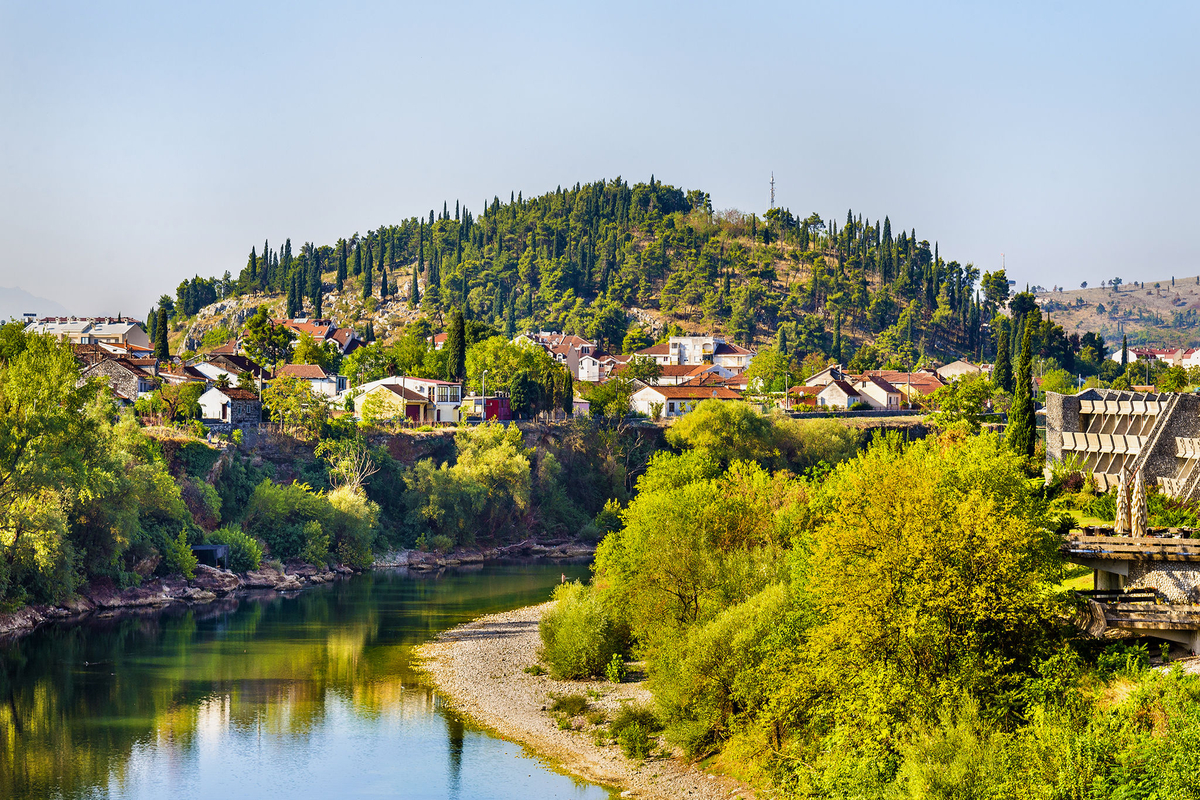 40 k € - 100 k €
Objectives
Activities
Internal to the Capital City
Take advantage of urban density in promoting biodiversity on rooftops
Strengthen the new positioning of the Capital City as a facilitator rather than executor 

For the territory
Fight against heat islands
Emulation of innovative ecosystem
Step1 
Organize a workshop bringing together the various relevant Capital City secretariats to define the main expectations regarding this action 
Allotment of roofs, urban farming, pedagogic approach, etc. 
Launch a Call for expression of interest dedicated to rooftop availability
1) to private and public buildings owners that would be interested to turn their rooftops into green rooftops (Define incentives to make it attractive)

Step 2 
Launch a feasibility study on the suggested rooftops 
For example according to their possibility of hosting intensive or extensive green rooftops 
Define the technical feasibility of said rooftops (amount of solid that can be installed, etc)

Step 3
Launch a call for proposal/project
Start-up/civil society groups that would be interested to develop innovative projects gathering digital dimension and biodiversity protection on rooftops
Set up a jury to select the most relevant and realistic projects submitted
Include academics in the jury and offer the possibility 
Define a number of projects that will be supported by the Capital City (Between 2 and 4) 
 
Step 4
Provide a legal framework for these experimentations
According to the indicators of success set up launch a tender procedure to scale-up the best ideas
Conditions of success
Large communication using other channels than the official ones to reach the largest audience possible 
Remain open to proposals 
Anticipate the legal framework conditions
Project leader
Potential partner
Necessary resources
Secretariat for Urban Planning and Sustainable Development
Civil society, academics, schools
Dozens of days of EFT
Evaluation/ Indicators of success
Related actions
Number of projects submitted
Positive impacts on biodiversity 
Sustainability of at least one project on a long term perspective
NA
Financial Estimate
1.5 Creation of the Digital Twin Of The City
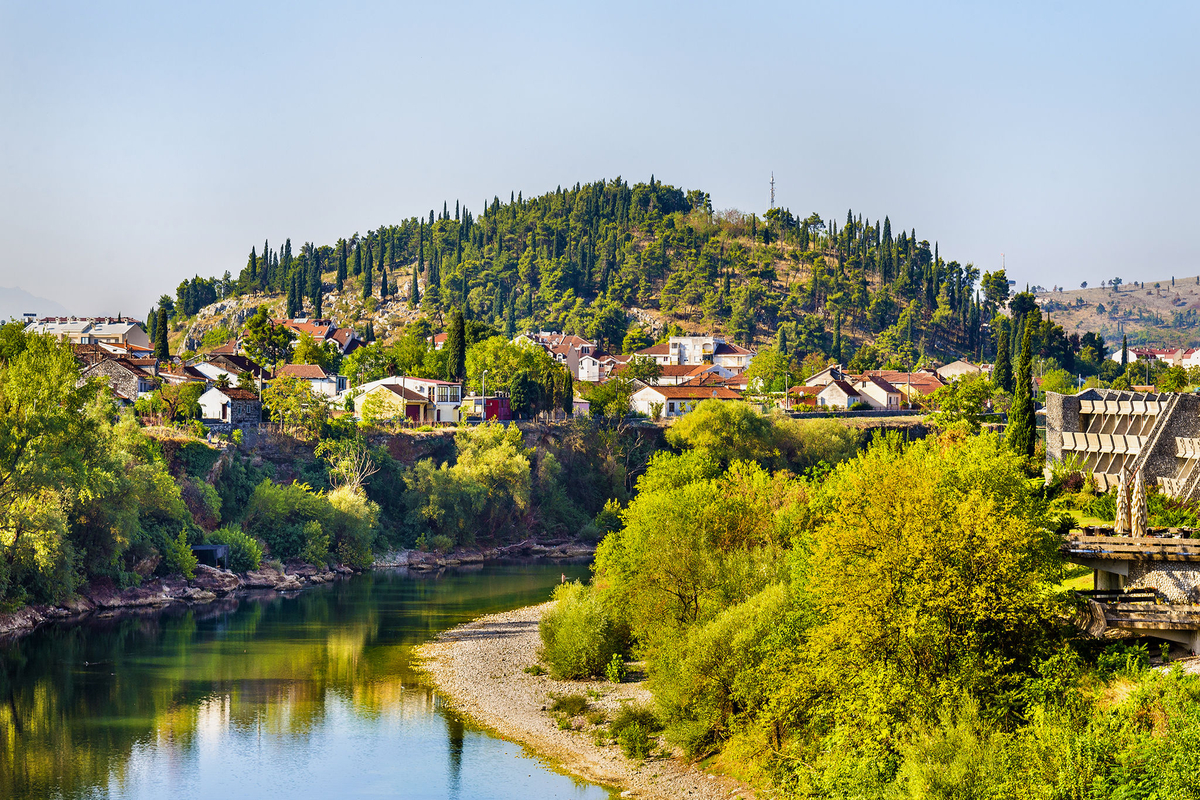 150 k € - 400 k €
Objectives
Activities
Step1
Build upon the BIM/CIM protocol and experiments to go further in digitizing the city territory 
Capitalize on the return of experience of BIM/CIM experiments to better grasp the stakes of digital twin and elaborate its precise objectives
Define the main uses expected by the Capital City’s secretariats regarding the digital twin using the BIM protocol feedback
Identify the relevant data sets to collect to feed the platform according to the prioritized expected uses 
Engage exchanges with private, academic and public territorial partners (public institutions, subordinate institutions), on semi-open or closed data that could be shared between them in order to feed the digital twin of the city
Institute substantive reflections on the elaboration of a Territorial Information System to facilitate data exchange processes
Finalize the EDMS within the Capital City to make sure to be able to feed the digital twin when needed
Build a Territorial Information System to manage the new data collected
Deploy relevant sensors within the public space and networks according to the needs of data identified  


Step 2: 
Define the first urban services that this platform will manage (doubt removal, urban security, traffic flow management, etc.).
Analyze the condition of interoperability with existing or future ortho-photos 
Launch a call for tenders to map some urban territory of Capital City Podgorica, for example using LIDAR (Light Detection And Ranging) 
Incorporate the information collected in the GIS of the city in order to have a geo-referenced 3D model of the urban environment up to date 
Hire a data treatment specialist 
Ensure the update of the digital twin with accurate and/or real time data sets to make it a unique repository
Internal to the Capital City
Manage urban services
Facilitate decision making for the city policy-makers 

For the territory
Constitute the intangible heritage of Podgorica territory, its "digital twin", which can be shared with all public and private actors interested in the use of the territory's data
Develop new uses and digital urban services
Facilitate decision making by the actors of the territory
Develop the attractiveness of the territory
Conditions of Success
The realization of the digital twin platform supposes a good articulation with the GIS and EDM allowing a fluid management of data as well as the use of the Large-scale geographic repository data. 
The implementation of a project development method to involve all the public and private stakeholders (architects, programmers, urban planners, network managers, economic development stakeholders, transport and mobility stakeholders, urban furniture managers, etc.)
The animation and governance of the project (organization, charter, development of the project)
Project Leader
Potential Partners
Secretariat for Urban Planning and Sustainable Development
Agency for Construction and Development (Agencija za izgradnju Irazvoj Podgorice d.o.o)
Housing Agency (Agencija za stanovanje d.o.o. Podgorica)
Protperty
Necessary Resources
Evaluation/ Indicators of Success
1/3 FTE for animation
1/3 FTE for data treatment
Related Actions
Number of structures providing data sets 
Number of real-time data sets integrated into the digital twin
New uses developed in terms of evaluation and simulation of public policies
Action 1.1
Action 3.5
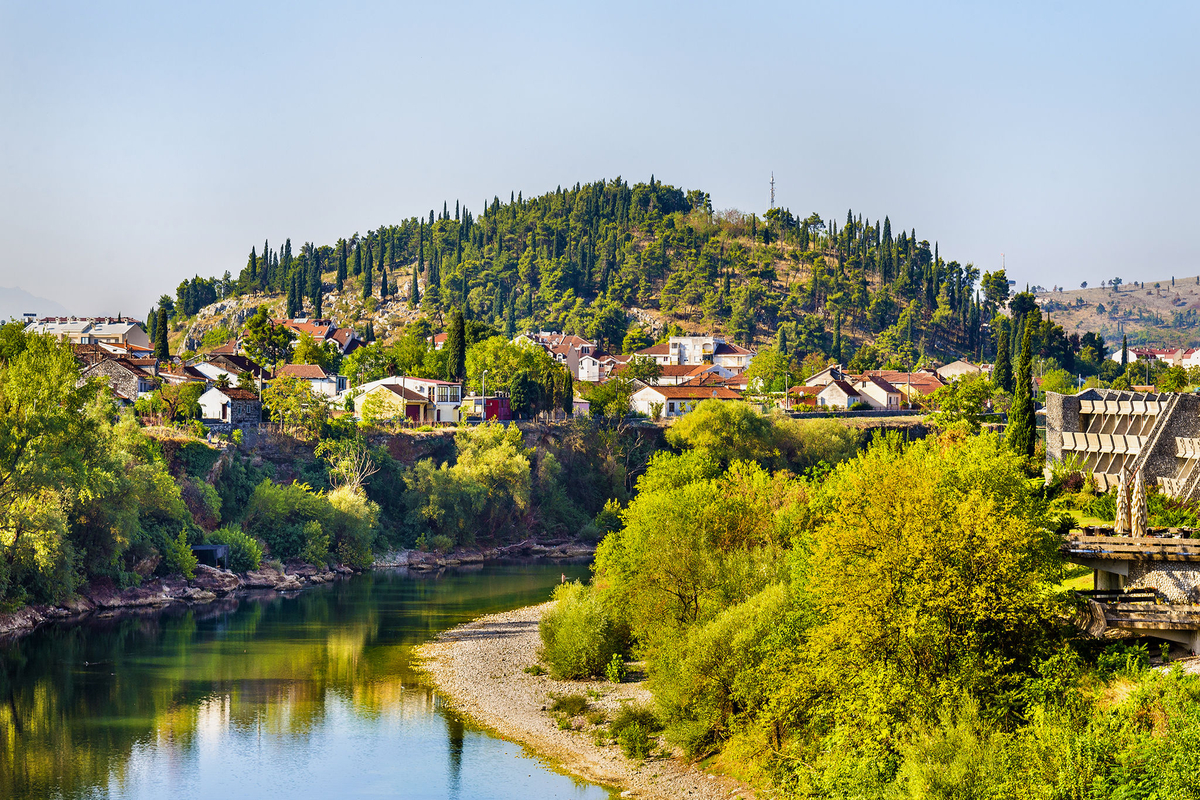 Strategic Objective 2: Making the City Enjoyable
2.1 Citizens Consultation Platform
2.2 “Super App” and Extension of Online Services
2.3 Enrichment and Strengthening of the “Super App” 
2.4 Promotion of a Citizen-Suggested Cultural Programming
2.5 Developing Modelling Tools for Monitoring the Environmental Impact of Public Decisions
Financial Estimate
2.1 Citizen Consultation Platform
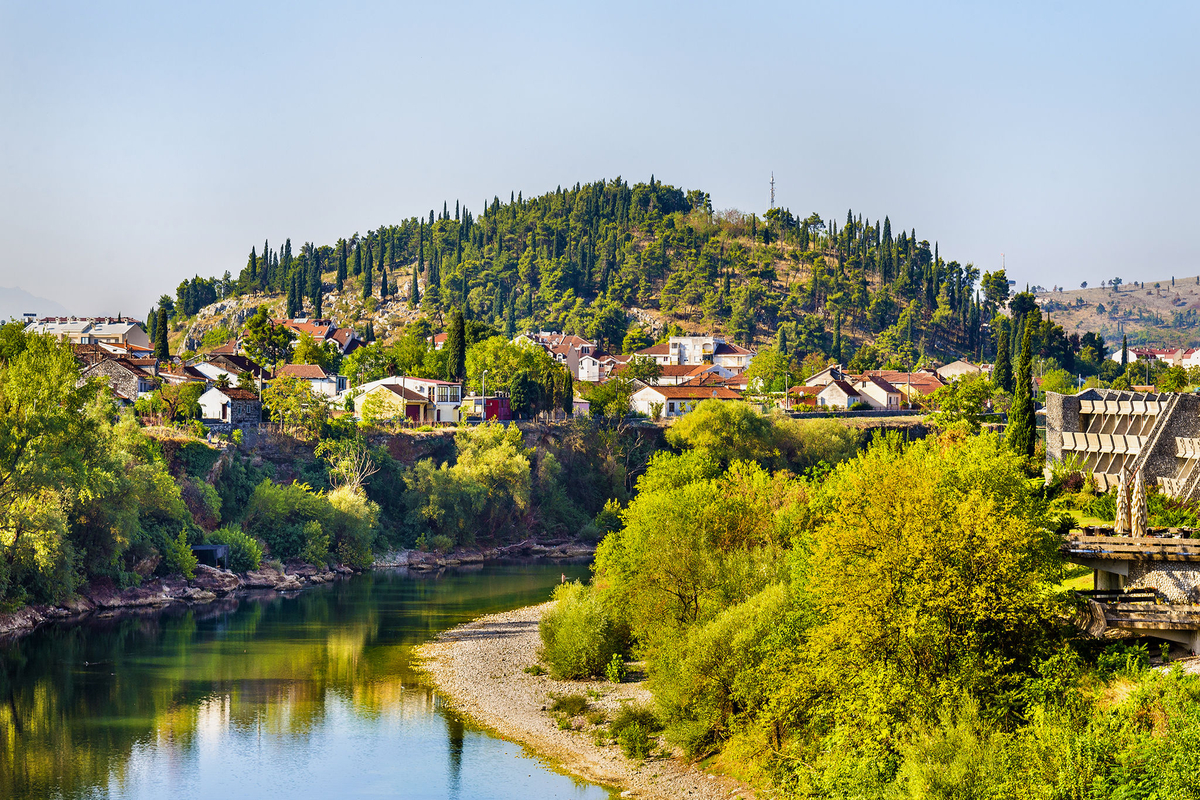 10 000 € - 50 000 euros per year
Objectives
Activities
Internal to the Capital City
Engage with more citizens through new communication & consultation tools 
Manage citizen suggestions and moderate debates
Improve the decision-making processes by including local inputs
Increase citizen support to public decisions

For the territory
Gain information & knowledge on the actions of the Capital City
Debate on essential matters for the citizens and give opinion on public projects
Create some link & reduce the gap with public-decision makers
Step 1
Set the conditions for the acquisition of a license of use of an online citizen-participation platform, by defining:
The objectives (inform citizens, gather feedback on given projects, gather ideas & citizen opinions, co-construct projects, etc.) 
The degree of citizen involvement wished (from the providing of information, the gathering of opinion on a finished project, the degree of integration of citizen inputs & the conservation or not of the final decision power on a given consultation)
The public & participants targeted (maintaining inclusivity and representativity)
The potential implementation calendar
The communication methods (to involve the citizens, to share the results, etc.)
The preferred modalities (thematic consultations, call for  project proposals, etc.)

Step 2 
Define the key wished elements of the future platform, in terms of technical specification (dashboards, dedicates spaces, etc.) and the modalities of citizen-consultation (participative budget, concertation, election, etc.) 
Make a call for proposal for the acquisition of a license of utilization of such a platform over one or more years, which corresponds best to the municipal wishes 

Step 3
Set the internal organization for the implementation of such a platform: the objective being to avoid creating a deceptive effect following the citizens' contributions
The implementation of an internal workflow  which will allow to respond in the best way possible to the citizens proposals/solicitations (collaboration between CIS and secretariats/operators notably)
The data management and analysis in order to valorize their contributions 
The management and animation of the platform (collaboration between CIS and communication team)
Definition of a communication plan: methods of engaging with citizens through other non digital channels

Step 4
Project implementation and citizen-engagement processes, notably thanks to the implementation of the communication plan (through online, offline & traditional methods)
Conditions of Success
Carry out a real introspection/evaluation of the objectives of the acquisition of a citizen consultation platform which are constitutive to the definition of the consultation modalities and the technical specifications determined later
Provide regular and up to date feedback to participants to ensure that they support to the process & reward their participation
Consult the population throughout all of the political cycle (not just once projects have been implemented)
Project Leader
Potential Partners
Necessary Resources
CIS department
City Manager
Cabinet of the Mayor
NGOs promoting citizen participation
Preparation of the project:
½ FTE in the CIS department
¼ FTE in the communication department 

Running of the project
1 FTE CIS dpt
Evaluation/ Indicators of Success
Related Actions
2.3
Number consultations of the platform
Number of participation on a given consultation
Financial Estimate
2.2 “Super App” and Extension of Online Services
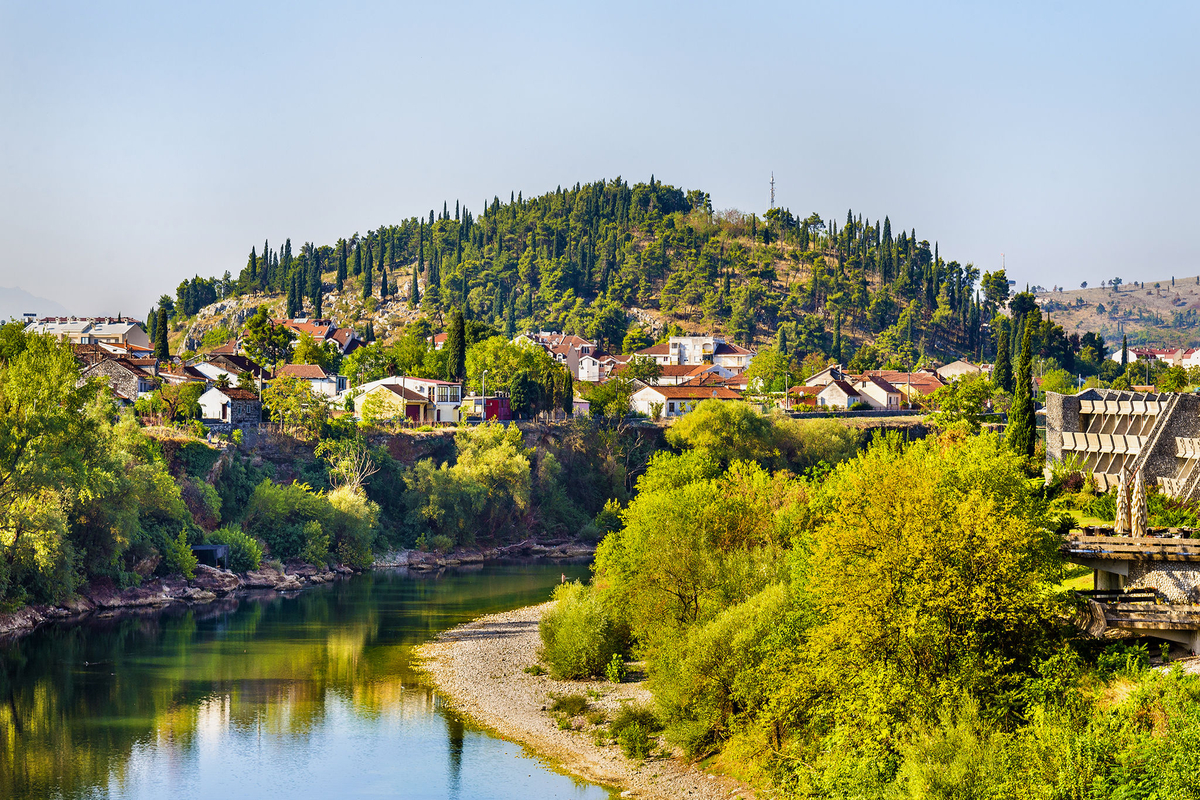 40 k – 60 k €
Objectives
Activities
Internal to the Capital City
Elaborate a genuine roadmap of digitalization allowing a gain of visibility and prioritization of workload 
Take benefit of it to reorganize the working methods and internal workflow for better efficiency 
Take benefit of it to review the way the knowledge is shared and stocked within the Capital City 
Develop a paperless administration
Facilitate the maintenance and interoperability of existing and future digital solutions  

For the territory
Benefit from a unique entry door which aggregate all information of the territory, no matter the theme and related city department  
Get engaged in co-design of public services to improve their quality and ergonomics
Step 1
Launch a study on internal knowledge management 
Implement a governance of knowledge and data within the Capital City 
Accurately assess the level of digitization of the entire value chain of each of the city’s activities
Digitalize administrative services along their entire value chain from the first interface with citizens to the internal management of data, archiving and internal valorization 
Ensure an online service completion in digitizing all the steps of the administrative procedures, including internal management and collaboration aspects 
Finalize the elaboration of a sound EDM relevant for all secretariats (in line with action 1.5)

Step2 
Rationalize the various apps that the Capital City of Podgorica has launched for different urban services (Klikbus and ParkingServis for mobility, Kasper for waste management, MyPodgorica, e-komunal police, etc.). 
Launch  study  to converge all these apps into a single one, dedicated to all the urban and public services managed by Capital City Podgorica
Define the best UX experience for the new app “aggregator”
Include citizens to co-develop according to their needs and expectations 
Envisage mutualization, modification of existing app regarding the need to simplify the UX
Consider technical choices: responsive web site, mobile first, etc. 
Ensure the compatibility of the software and build web services or API 
Study the organizational scheme at the light of the digitalization and rationalization to create better workflows and collaborative process
Engage open data policy 
Implement a unique common identity to ease the user experience
Develop dialogue with State agencies as a national pilot
Conditions of Success
Do not stop digitization at the steps in contact with the citizen (interfaces) but push digitization to all internal steps to avoid building a simple "smart facade" in front of a more “traditional” operation of services
Don't rush towards the largest number of e-services possible but prioritize according to users' needs and expectations
Project leader
Potential Partners
Necessary Resources
CIS
Public and para-public institutions, citizens and civil society
1 FTE
Evaluation/ Indicators of Success
Related actions
Number of user involved in the co-design process 
Number of stakeholders involved 
Growth in the use of the city’s app
Action 2.3
Financial Estimate
2.3 Enrichment and Strengthening of the “Super App”
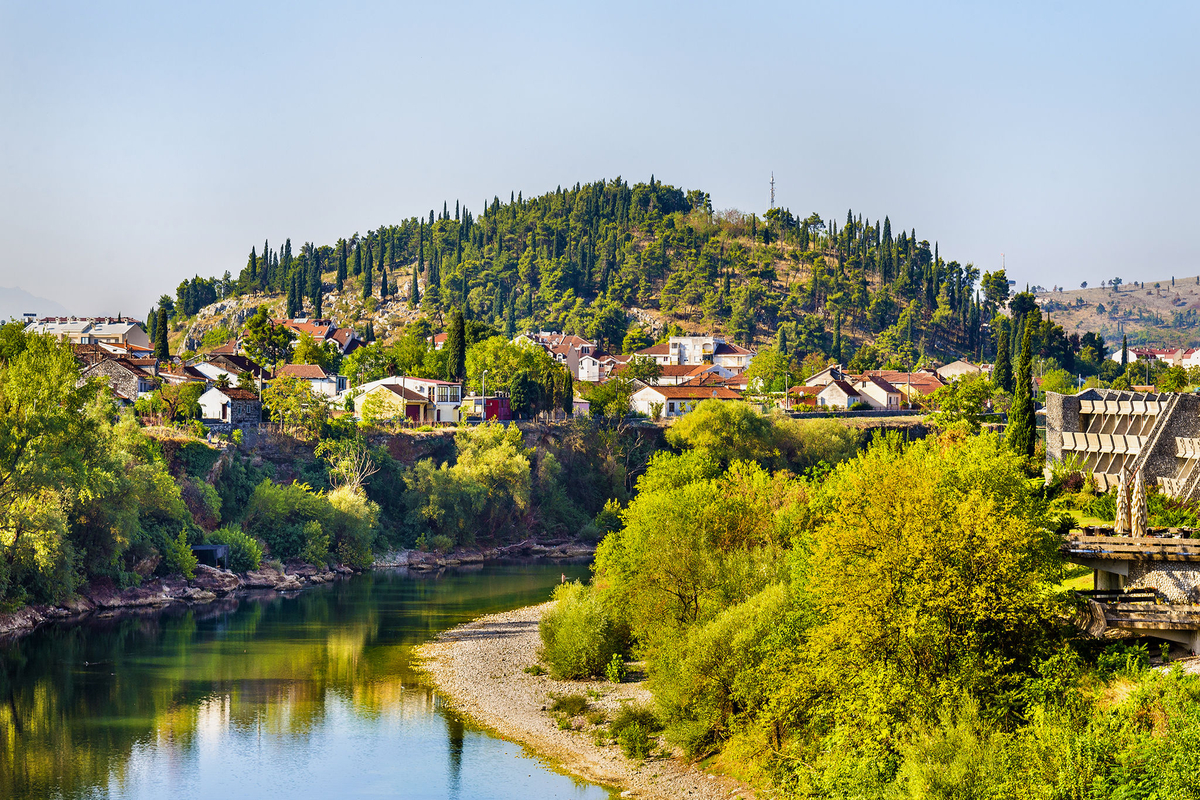 70 k - 200 k €
Objectives
Activities
Internal to the Capital City
Get accustomed to new technologies such as AI and understand their genuine potential added-value
Reinforce a dialogue with territorial stakeholders through data exchange 
Develop more relevant and intuitive e-service thanks to co-design process 

For the territory
Benefit from more secure digital services thanks to new technologies (blockchain) 
Benefit from smoother and more efficient online public services thanks to the latest technologies
Benefit from a coherent and structured digital inclusion offer that covers the city territory and the different level of maturity and questions of citizens 
Develop the future services according to a daily-life experience
Step 1
Based on the work of rationalization of digital services offered by the Capital City, develop a holistic vision of the coverage of digital services per major public policies themes
According to the results, develop a global roadmap of future digitalization process 
Define the degree of outsourcing (everything done in-house or everything done by service provider)
Integrate more daily-life services in digital services as already started with the cultural sector
Add new existing services from territorial stakeholders such as other publics institutions, schools, museums, etc. 
Organize a territorial workshop with all interested stakeholders to identify the opportunities of aggregating new digital services into the Super App (unique entry door)
Develop a structured offer of digital inclusion to guarantee the effective use of citizens 
Envisage the elaboration of a “third place” of digital mediation dedicated to testing new digital services and accompanying citizens in the use of new technologies  

Step 2
Test Artificial Intelligence for smoother online public services
Define with citizens how AI could help their UX using collective intelligence workshops 
Carry out a benchmark on best uses of AI for public services 
Once the definition of needs done, launch a tender for AI solution deployment on a specific use case with realistic ambition (for example with chatbot for helping citizens in their online procedures) 
Organize a flash formation to the City directors and policy-makers on Blockchain
Once potential use-case understood, launch a call for project on “How  Can my city activities 'problems can be solved by blockchain technologies”
Link Blockchain technology to the project of “one common digital identity”
Conditions of Success
Link digital inclusion policy to the development of new digital public services  
Consider new technologies as regular ones in order to challenge their genuine added-value and avoid gadget approach
Project Leader
Potential Partners
Necessary Resources
CIS
Civil society, citizens, academics
½ FTE for structuring digital inclusion policy
½ FTE for piloting the integration of new technologies into online public services 
1/3 FTE for continuing the digitalization process
Evaluation/ Indicators of Success
Related Actions
Action 2.1
New services added to the Super App
Extension of existing public services
Financial Estimate
2.4 Promotion of a Citizen-Suggested Cultural Programming
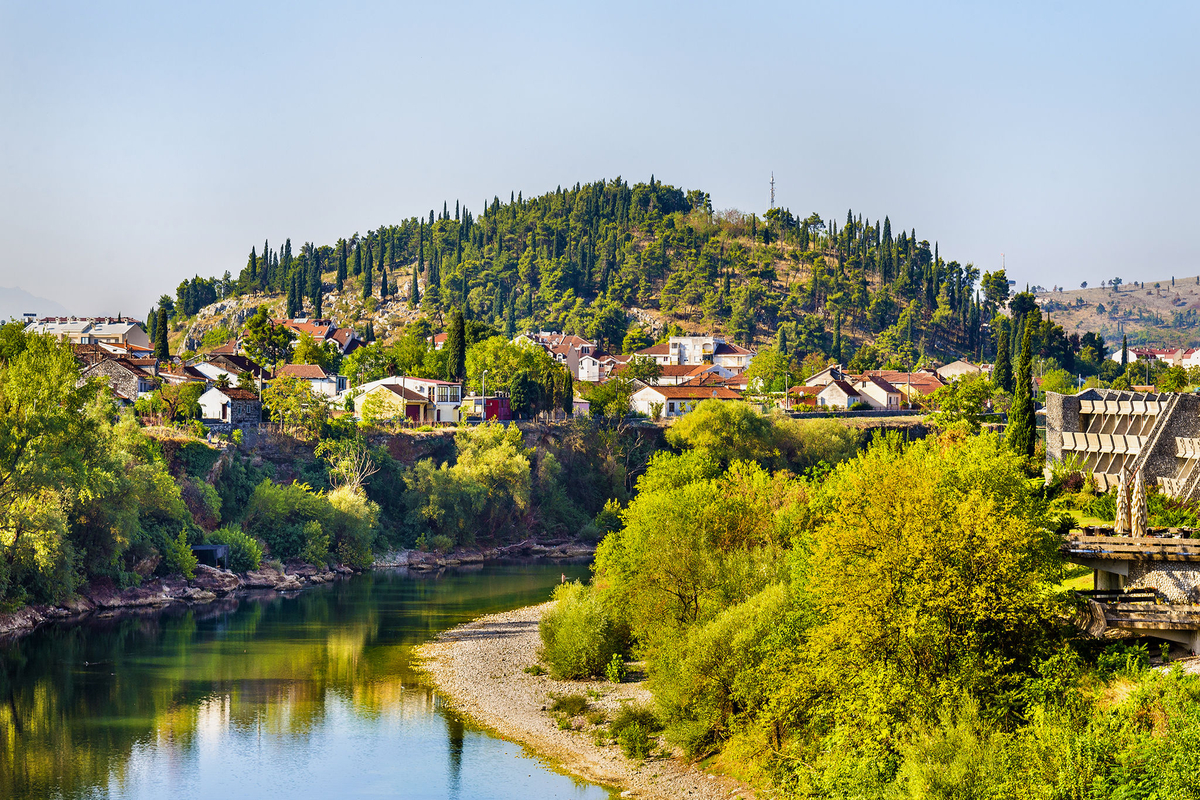 0 – 10 k €
Objectives
Activities
Step 1
Create a steering committee: gather the Capital City cultural stakeholders (Capital City officials, representatives of cultural institutions, citizens) in order to :
Create internal criteria for the selection of cultural programs & of the artists
Select the venues which will be a partner to the program

Step 2
Make use of the acquisition of the citizen participatory platform (action 3.1) by launching a first call for proposal to artists:
Call for performance & exhibition which could be staged at the partner institutions
Pre-selection of a number of performances & exhibitions by the steering committee
Communication on the performances & uploading of a summary on the citizen participatory platform
Citizen selection of the preferred performances & exhibitions 

Step 3 
Launch of the project on 1-2 institutions: to artists to carry-out their performance in the said institutions

Step 4 
Through the online platform, go further on the citizen-suggestion by creating a specific area dedicated to Podgorica’s cultural scene :
Linking artists and venues
Allowing citizens to review the performances
Crowdfund the creation of an alternative scene 
Communicate & promote on the cultural programming
Internal to the Capital City
Extend the type of consultation processes to the cultural sector
Involve new type of actors and extend partnerships 
Valorize the acquisition of a citizen participatory platform
Reversing the traditional patterns of live performance programming 
Support local creators and valorise local creation

For the territory
Create partnerships with the Capital City
Conditions of Success
Selection of a socially representative panel of performances in order to ensure a social and cultural representativity of the programming 
Not setting of too narrow eligibility requirements for project selection in order not to exclude actors
Flexible calendar for the implementation of the projects in order to ensure adequation between artists and institutions
Involve citizens and volunteers in the selection steering committee
Project Leader
Potential Partners
Necessary Resources
Secretariat for culture and sport
CIS for the digital collaboration with the online platform
¼ FTE
Evaluation/ Indicators of Success
Related Actions
3.1
Number of performances created and launched through this process
Financial estimate
2.5 Monitoring Environmental Indicators for Better Public Decisions
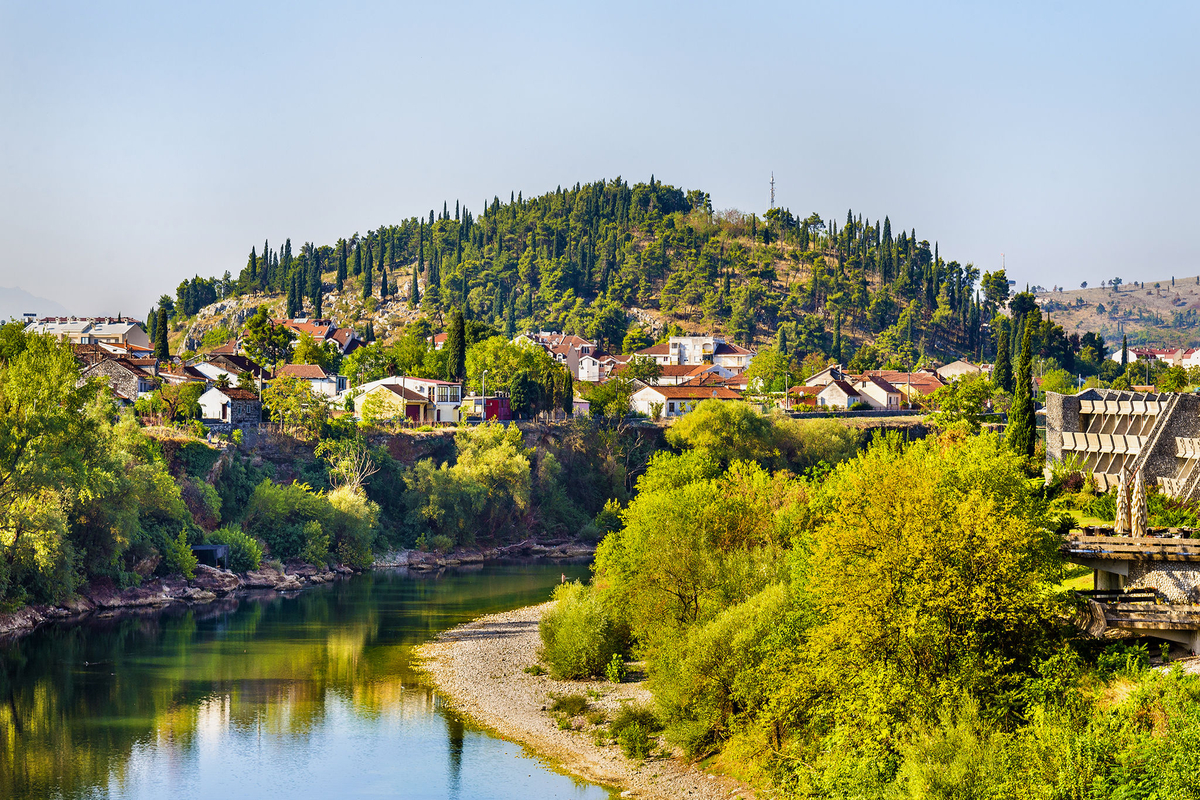 10 k € - 20 k €
Objectives
Activities
Internal to the Capital City
Better aid-decision making process
Better anticipation of hazards 
Better knowledge of the territory 

For the territory
Improved environmental conditions 
Reduced vulnerabilities
Improved territorial resilience
Step 1
Elaborate a digital strategy for the environment
Establish a clear definition of what “environmental related data” is to share a common understanding of its perimeter 
Identify ways of aggregating and valorizing all the environmental related data produced by international donors/actors
Introduction of specification clauses/ clear formulation of needs and expectations
Provision of a tool to gather and centralize environmental related data (though a datalake for example), etc.
Promoting GreenIT practices in order to reduce the environmental footprint of digital devices 
Integrate data dimension in environmental strategic documents
integrate precise reflections on the data at the service of the environment in addition to the framework of the elaboration of smart city strategies 

Step 2
 Build a coherent portfolio of environmental related data sets and a list of data sets on vulnerabilities 
Make the inventory of the datasets related to the environment and natural hazards already owned by the city
Organize an internal workshop to identify priority missing datasets to collect 
Study on the environmental dataset standards essential to participate in international programs 
Using a “kind of datalake” to add unstructured environmental information which will be contextualized thanks to meta data 
Implement new data collect process through sensors to reinforce real-time data collection
Conditions of success
Have a broad understanding of environmental related data including second degree connections
Having internal capacity of data treatment
Great attention paid to the quality of the datasets collected (more than the number, it is the quality that is a condition for a real added value)
Maintaining quality in the long term is essential: the sizing of the human resources allocated must be thought of in the long term and not in a "one shot" approach
Do not restrict the perimeter too much: ancillary data can allow, by cross-referencing or calculation, access to environmental data
Project leader
Potential partner
State agency,environment agency and meteorology, international donors, civil society, private structures with AI expertise
Secretariat for Urban Planning and Sustainable Development
Necessary resources
Related actions
Evaluation/ Indicators of success
1/3 FET to pilot the project
Number of effective simulations realized per year
Number of data sets used by the digital twin
Capacity to easily share a data sets catalog no environment
1.5
3.5
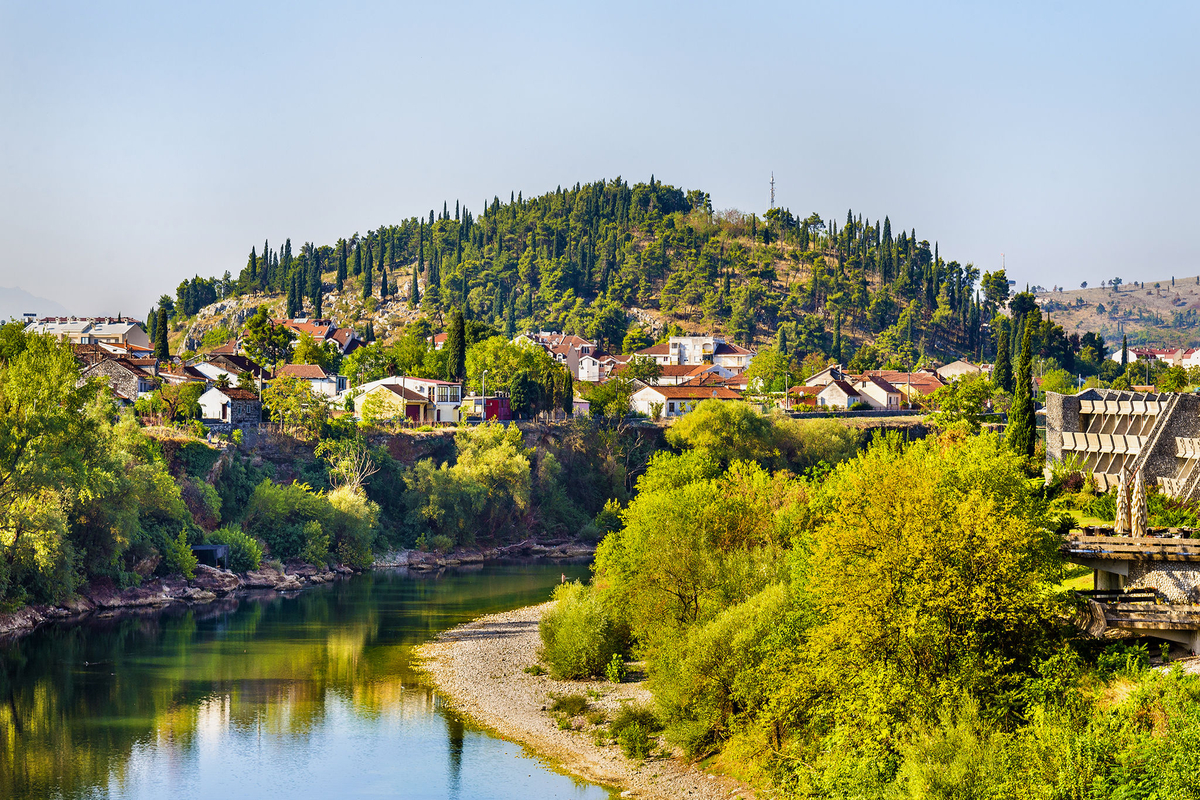 Strategic Objective 3: Empowering the City
3.1 Supporting The New Smart City Mission and Relationship with other Entities
3.2 Developing and Taking Advantage of a Sustainable ICT Sector 
3.3 Developing an Open Data Policy 
3.4 Structuring a Global IoT Infrastructure Strategy
Financial Estimate
3.1 Supporting the New Smart City Mission and Relationship with other Entities
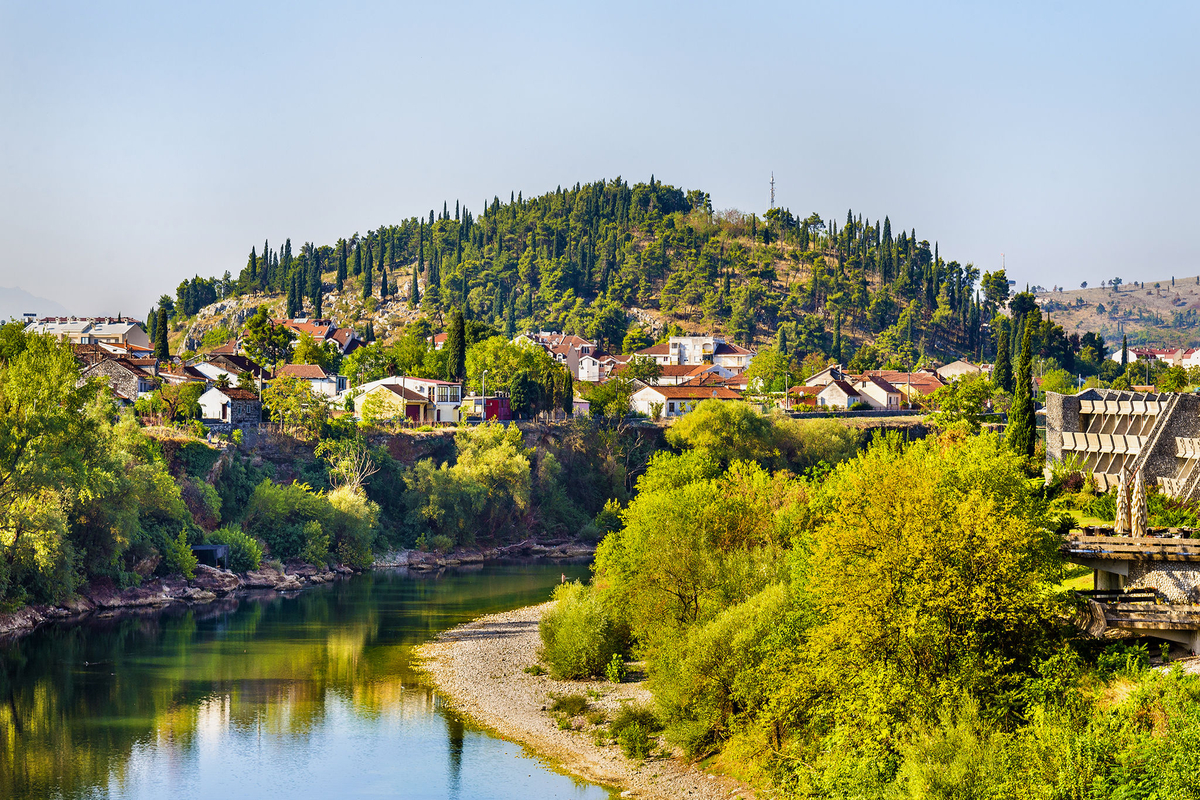 To be determined
Objectives
Activities
Internal to the Capital City
Benefit from a complete transversal and comprehensive way both with digital and urban issues and that would bring together different secretariats & departments based on an organized pattern and work method
Create a constant and robust dialogue between the CIS, the smart city mission and the business and support teams to identify and respond to their specific needs
Facilitate the implementation of the DCAP thanks to a holistic vision
Give more legitimacy to the implementation of cross-cutting smart city projects with other secretariats/departments and public companies (to work with and solicit them)

For the territory
Better integrated urban development strategy 
Better coherence in the urban projects developed 
Easier identification of relevant contacts in the smart city for ecosystem actors (one entry door
Step 1
Gather the stakeholders involved on smart city projects to date, review of the current state of the internal organisation related to the deployment of smart projects and of the objectives of the future organisation on these projects

Step 2
Design the smart city mission 
Create a smart city mission under the Mayor's office (or executive team):
The “smart city” mission should be set out of the classic organizational chart, by silo, and be attached to the Mayor’s cabinet 
The smart city mission could be composed by:
One person in charge of managing the mission
Referents of each of the city’s directions
Hiring of a person in charge of managing the smart city mission 
This person's profile should not be too technical. A specialization in urban issues with an appetite for digital seems the best configuration to avoid a too technophile prism
Promote a local hiring in the context of action 3.3
Define a methodology to involve local stakeholders in the design of smart projects & strategies, but in also in the methods of collaboration and solicitation (notably public enterprises and other sectoral departments)
Organize monthly meetings with the smart city mission team to review project progress, share project ideas and cross opportunities to think about new ways of responding to the challenges of the city

Step 3
Hire an intern/junior position to help in the smart city mission’s activities, especially regarding the need of animation dynamism within the directions and to help building bridges with the academic sector (in the context of new professional gateways of action 3.3)
Conditions of Success
The success of such an organization comes first from the managers and their ability to embrace this change towards more collaborative working methods
Accompaniment of  referents who might have difficulties to prioritize their tasks 
The profile of the person in charge of managing the smart city mission should not be too technical
Ensure the support of the mayor's cabinet to have the legitimacy to mobilize sectoral directions
Project Leader
Potential Partner
Mayor’s cabinet
CIS
Evaluation/ Indicators of Success
Related Actions
Necessary Resources
1.5
2.2
3.3 
3.2
Number of projects coming from the smart city mission activities 
Attendance quotas for smart city mission meetings during the first year
½ FTE dedicated to the project
Financial Estimate
3.2 Developing and Taking Advantage of a Sustainable ICT Sector
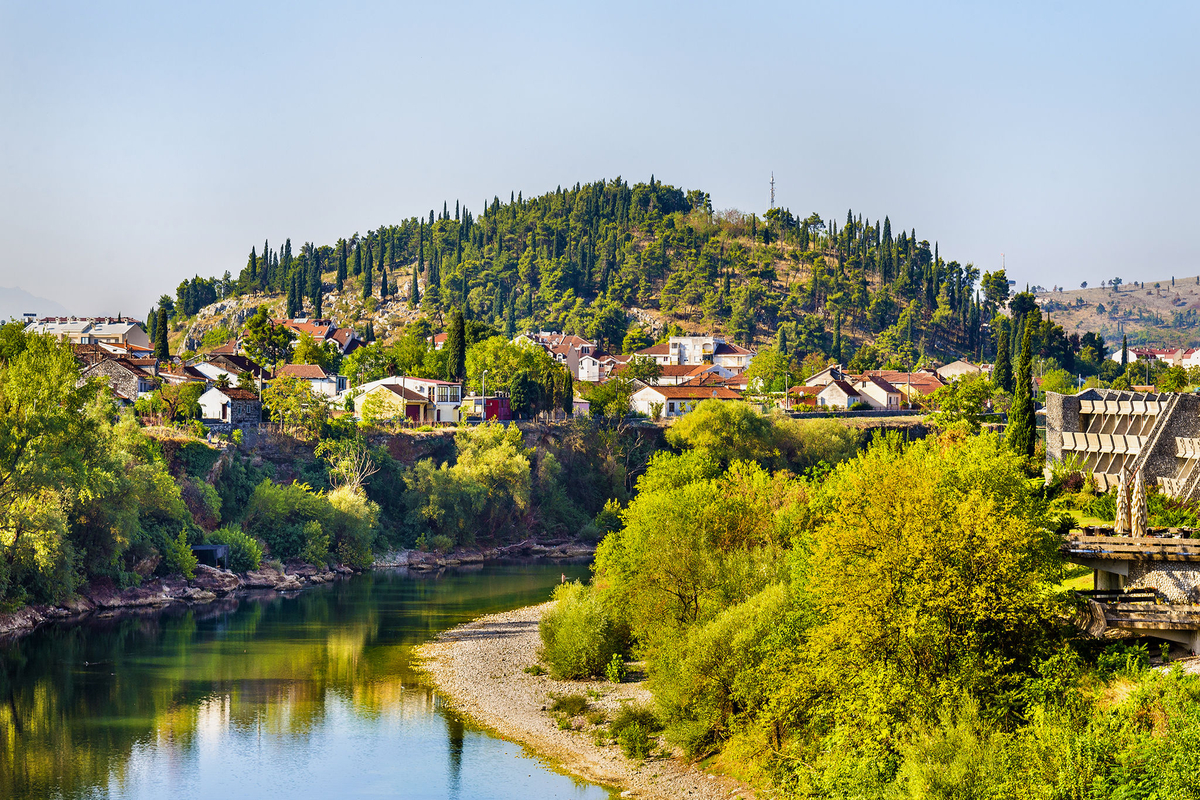 To be determined
Objectives
Activities
Internal to the Capital City
Recruiting qualified citizens already present on the territory
Attract young talents to the administration
Make the administration an attractive workplace
Valorise the local workforce & the attractiveness of local universities

For the territory
Opportunity for young professionals to kick-start their careers locally 
Diversify the partnerships with employers to the public sector
Step 1
Enhance the attractiveness of the positions to optimise recruitment:
Build an "employer brand"; and communication elements on the employing structure (missions & value)
Value the benefits of quality of life at work, social action, new methods of work, the professional environment, diversity environment, diversity, access to training
Step 2
Find new ways of communicating job offers:
New partnership policy (opening up towards local universities and professional insertion programmes)
Participate at local and regional job inspersion forums (aimed at young professionals)
Promote job offers on alternative media (online social media notably) and make it easier for potential candidates to find information on the Capital City’s conditions of work (dedicated page on the municipal website)
Step 3
Create a pilot recruitment, for the person in charge of managing the Smart City mission (action 3.1). This person's profile should not be too technical. A specialization in urban issues with an appetite for digital seems the best configuration to avoid a too technophile prism
Valorise the position, through emphasizing on advantages that the private sector doesn’t offer: 
Being as close as possible to the implementation of impactful projects carried out on the territory: working for the general interest and with a strong local impact
Following all the stages of project implementation through a data-driven and multidisciplinary approach 
The acquisition of important sectoral knowledge, the increase in competence in other complementary aspects of data (governance, legal, design, etc.)
The strong responsibilities of the position and the freedom of action
Conditions of Success
Be explicit on the working conditions within the Capital City 
Not set too specific selection criteria in order to be able to receive a wide diversity of candidates
Create partnerships with local universities
Create internal evolution possibilities to valorize the dynamic career options
Project Leader
Potential Partners
Necessary Resources
HR department
CIS 
Local universities and ICT professionals
¼ FTE dedicated to promoting job offers locally and designing professional integration schemes
Evaluation/ Indicators of Success
Related Actions
3.1
The hiring of a smart city mission manager with a multi-disciplinary profile
3.3 Developing an Open Data Policy
Financial Estimate
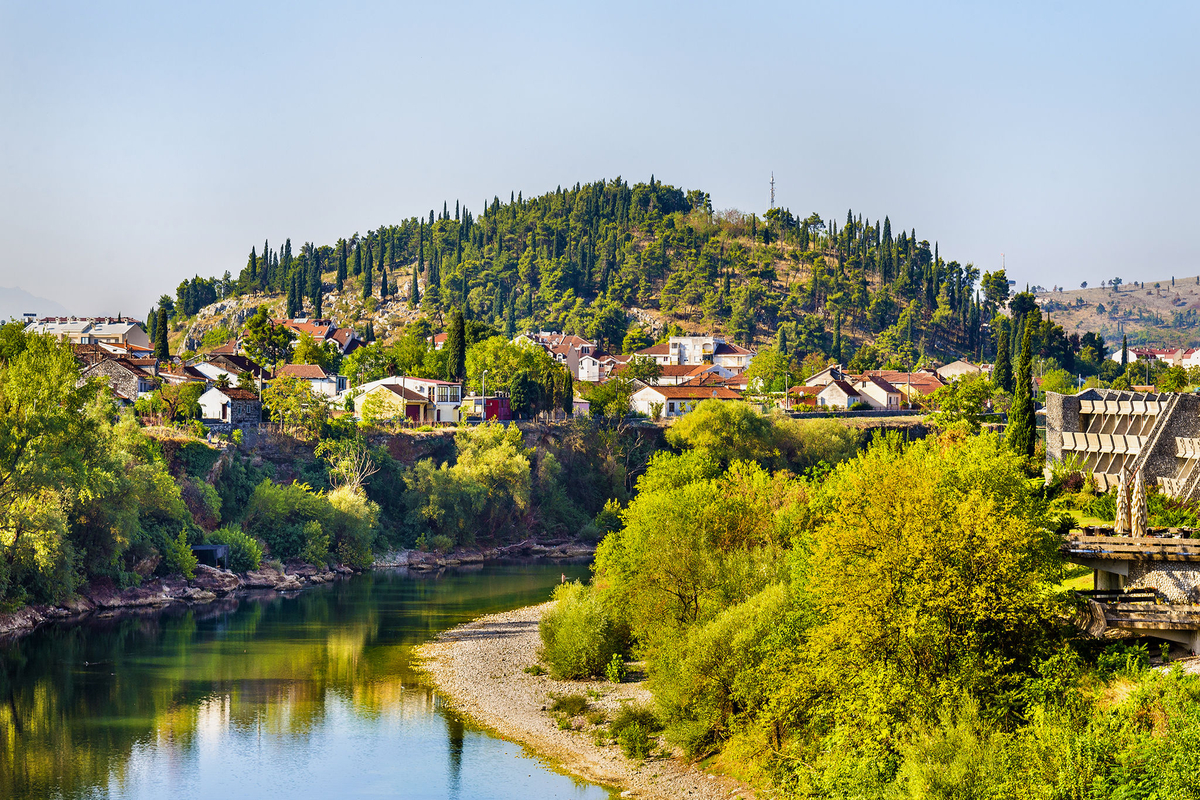 0 - 20k € over two years
Objectives
Activities
Internal to the Capital City
Discover the value of underestimated datasets
Make the decisions according to a common and homogenous data-base
Strengthen the portfolio of data of sectoral departments
Strengthen the attractiveness of the city among private actors 

For the territory 
Fostering innovation and creating new digital services 
Promoting transparency and citizen engagement
Promoting economic development 
Facilitating the experimentation of start-ups
Step 1
Identify the existing state of play of Capital City’s open data practice (existing list of data–sets)
Make open data useful first to Capital City Podgorica’s administrative teams:
Gathering of inputs from sectoral departments & public operators on the open data-set needs, for which use cases, on which topics, which format, etc. 
Identify two problematics which would need an open-data approach and two correlated use-cases, in particular in the context of creating the city’s digital twin (action 1.5) and constituting a basis of environmental knowledge (action 2.5)
Lead reflections on the key datasets which need to be constituted first:
Compare the data bases/catalogue of European and regional local authorities, and which sets have been constituted first at the initiation of their open data policies
Step 2: 
Valorise the potential of an open data policy to senior leadership (mayor’s office or elected officials), in order create an active, engaged, high-level support for Open Data
Increase the City’s capabilities on open-data: strengthen the skills of the department in charge to manage and disseminate data, create a position dedicated to open-data management
Step 3
Organize an event with local actors/civil society on the possibilities offered by the reuse of open data-sets. The objective is to initiate a territorial mobilisation on the topic and encourage its demand
Presentation of interesting reuses already existing in other contexts
Gathering of the needs of local actors : which open data sets are needed most, at which format, for what uses, etc.
Step 4
Organize an internal workshops to establish an open-data policy roadmap, determining the priority data-sets to be constituted, their formats, frequencies, contextualization (metadata), API, and a calendar of implementation (in particular in the context of creating the city’s digital twin (action 1.5) and constituting a basis of environmental knowledge (action 2.5)
Conditions of Success
Involve the Capital City’s Secretariats and keep them in the decision-making process
Make open-data first and foremost useful to the Capital City’s secretariats
Involve international donors for the identification of datasets
Project Leader
Potential Partners
City Information System
All of the Capital City’s secretariats, local Open Data NGOs, universities
Necessary Resources
Evaluation/ Indicators of Success
Related Actions
1/4 FTE mainly for animation
1.5
2.5
Open 2 data sets to the public within a year
Develop 2 use cases within a year
Receive dataset proposals from external actors
Financial Estimate
3.4 Structuring a Global IoT Infrastructure Strategy
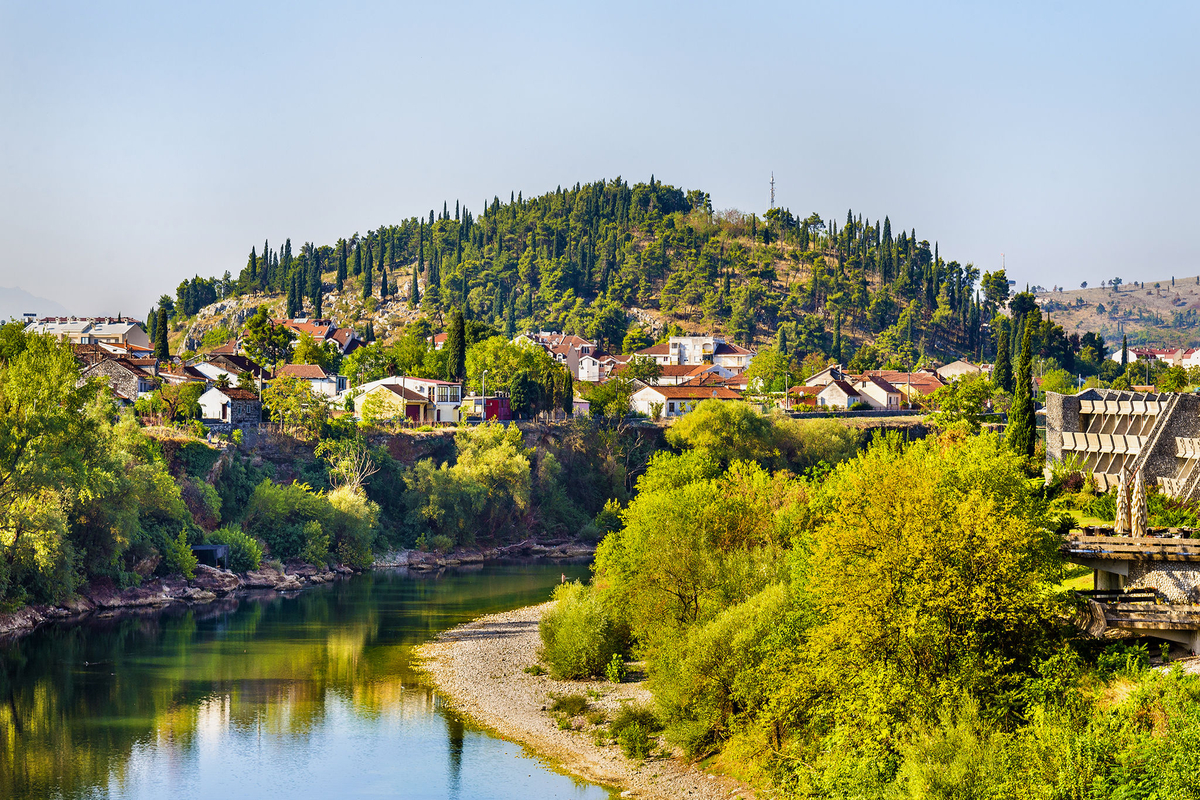 70 k - 1million €
Objectives
Activities
Step 1
Lead a global reflection on the needs and deployment methods of IoT networks throughout the territory with a twofold objectives 1) rationalize the digital infrastructures already deployed, 2) anticipate futures developments linked to the elaboration of a city digital twin (needs of centralization, interoperability, etc.)
Evaluate the projects already implemented (Lora for water, cables sensors for parking, Wifi for garbage, etc.) and use these feedbacks as a raw material for decision-making process related to future IoT developments
Launch a market study on the best options to take regarding IoT infrastructures (radio communication standards) bearing in mind: 
The deployment of 5G in the years to come 
The GreenIT approach aiming at reducing the environmental footprint of digital services and devices
The RoI expected and the data ownership 
The main use-cases identified for action 1.5 and 2.5 

Step 2
Elaborate a global IoT infrastructure policy enabling to :
ensure a continuity with many different technologies
 be able to evaluate with success indicators the added-value of technologies
 be equipped to arbitrate in the best way
be able to project and centralize projects to identify opportunities of sharing
if appropriate, launch a feasibility study on the most suitable technology or on the best option of technologies linkage 
Build a Territorial Information System as describe in action 1.5 to manage easily the data collected from the new IoT infrastructure  
Given the need of data treatment, envisage the acquisition of new servers owned by the Capital City
Internal to the Capital City
Ensure a dialogue between IoT devices 
Develop a long-term vision on its digital infrastructure development 
Base the digital infrastructure development on use-cases and not on technology offers 
Ensure the sustainability of the digital twin by feeding it with reliable and frequent data 

For the territory
Better understanding of the territory running 
More transparency for the citizens
Better protection of local natural resources through monitoring
Conditions of Success
Do not envisage it as a technical project but primarily as a service improvement project
Deploy cybersecurity policies to ensure the protection of this new network 
Link it to an open data policy to understand which data sets could be released 
Think the interoperability of the Territorial Information System with the other actions described in the DCAP
Ensure an easy maintenance 
Identify opportunity of infrastructure sharing
Potential Partner
Project Leader
Secretariat for Utilities, Property department, Academics
Smart city mission
Necessary Resources
Evaluation/ Indicators of Success
Related Actions
1/2 FTE to animate workshop and manage studies
Elaboration of a global infrastructure policy
Limited but efficient data ccollection from sensors
Building of a Territorial Information System
1.5
2.5